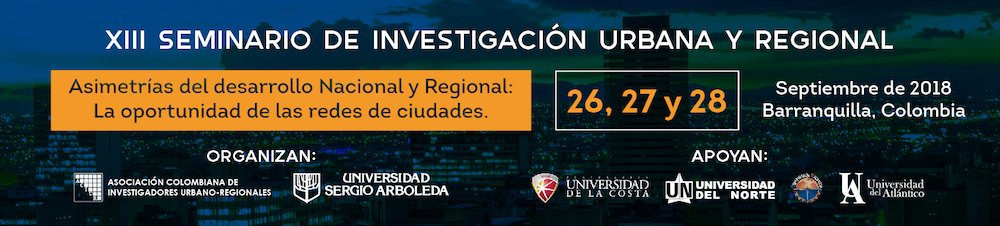 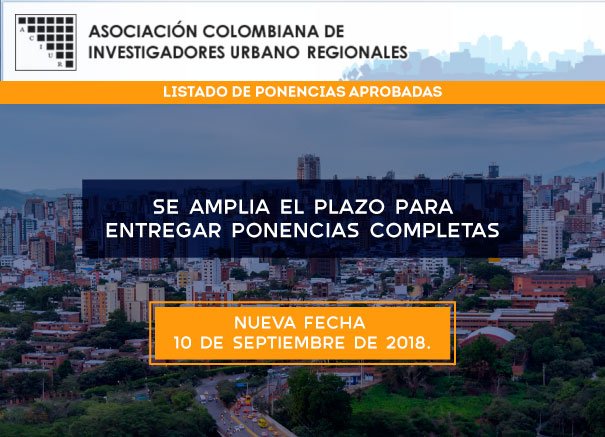 Mesa 4: Hábitat, mercados, políticas de vivienda y procesos sociespaciales
Las políticas de vivienda y los Perímetros de Contención Urbana en México.
Teresa del Rosario Argüello Méndez
Beatriz Eugenia Argüelles León
C.A. Patrimonio, territorio y sustentabilidad
Facultad de Arquitectura
Universidad Autónoma de Chiapas
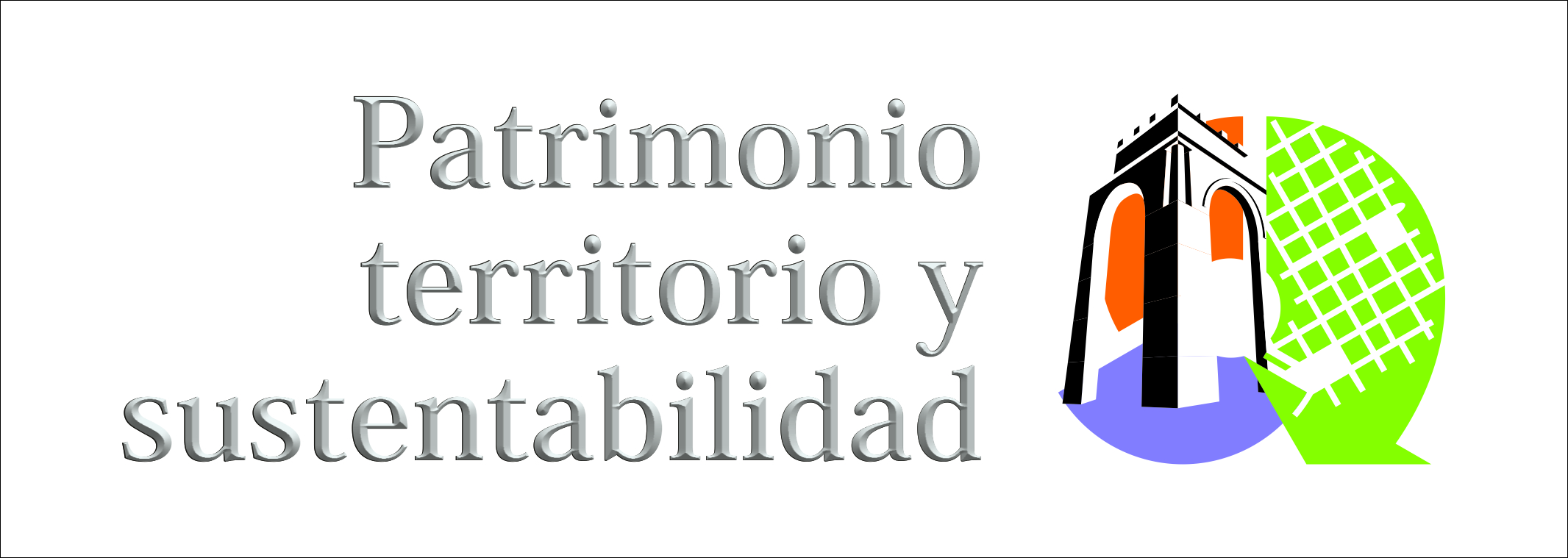 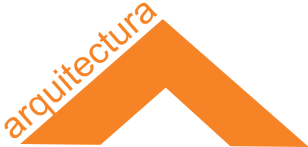 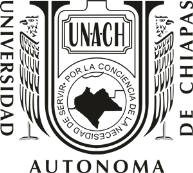 La expansión de las ciudades en México durante los últimos 50 años ha sido masiva y desordenada
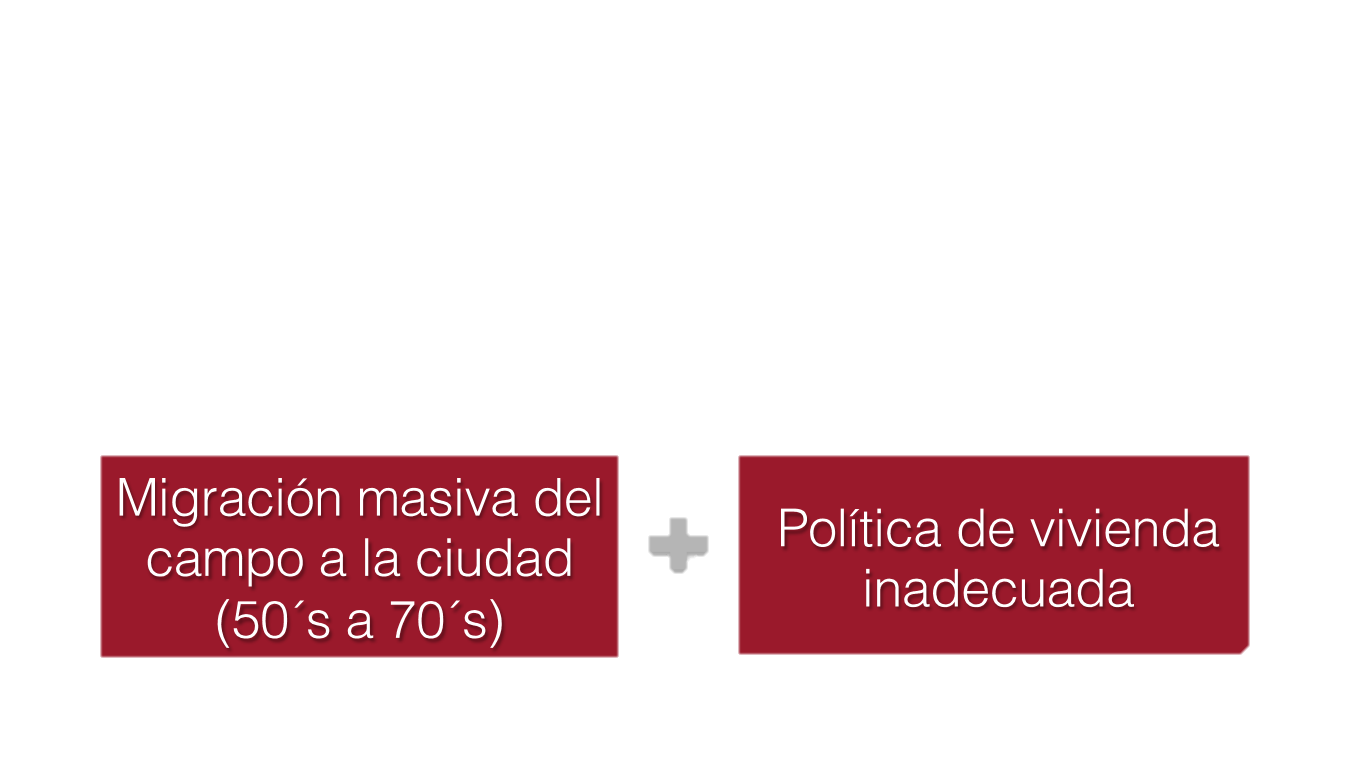 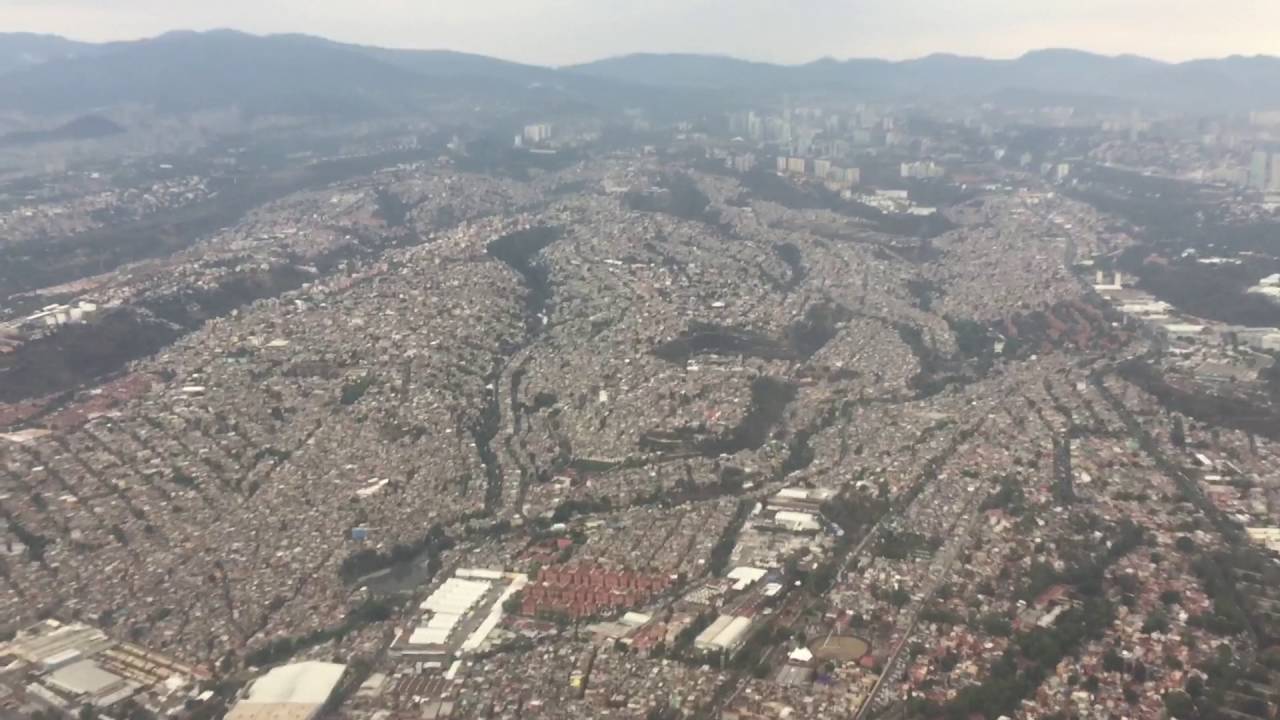 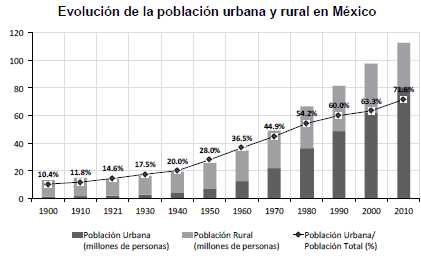 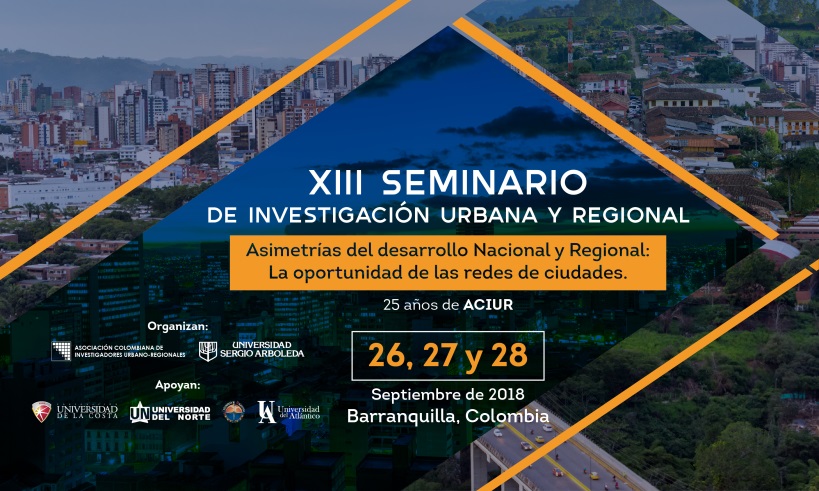 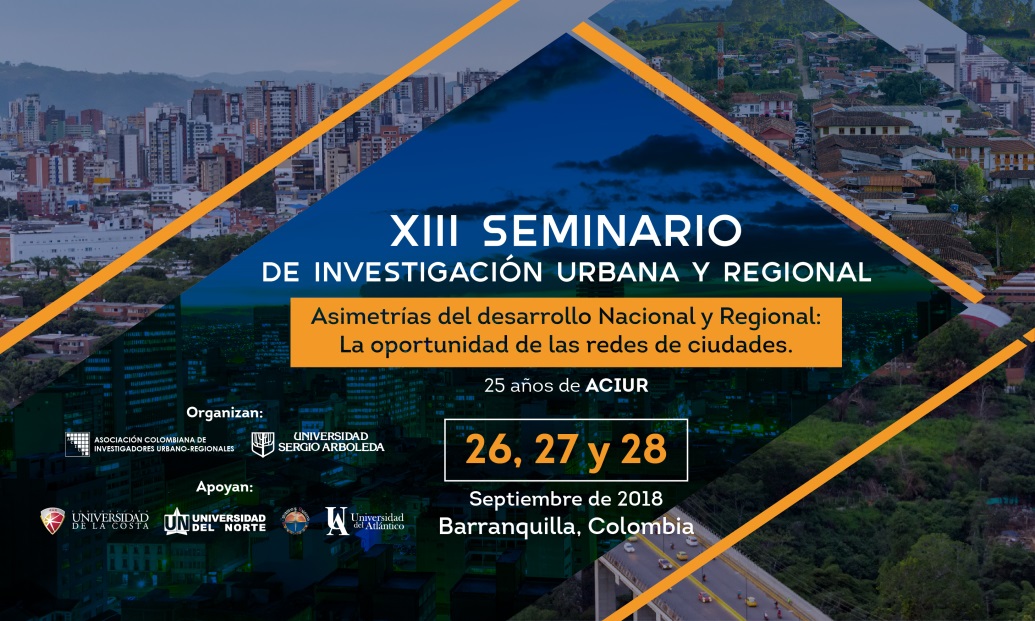 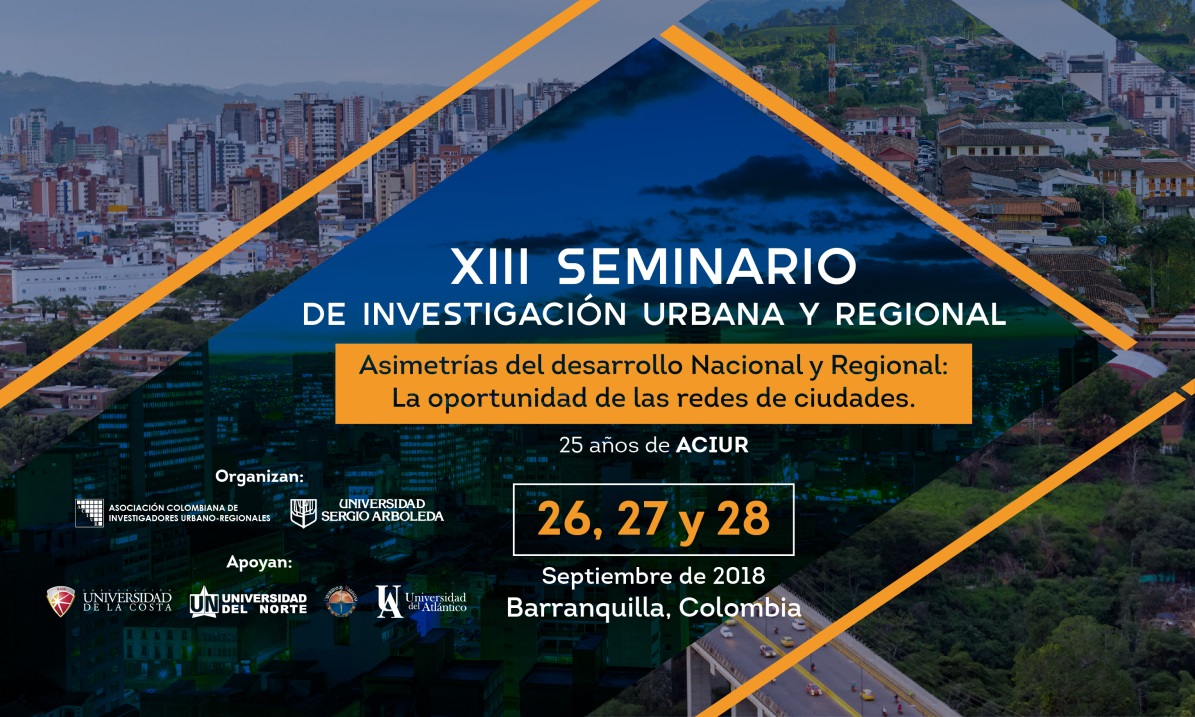 Las políticas de vivienda y los Perímetros de Contención Urbana en México. 
Argüello / Argüelles
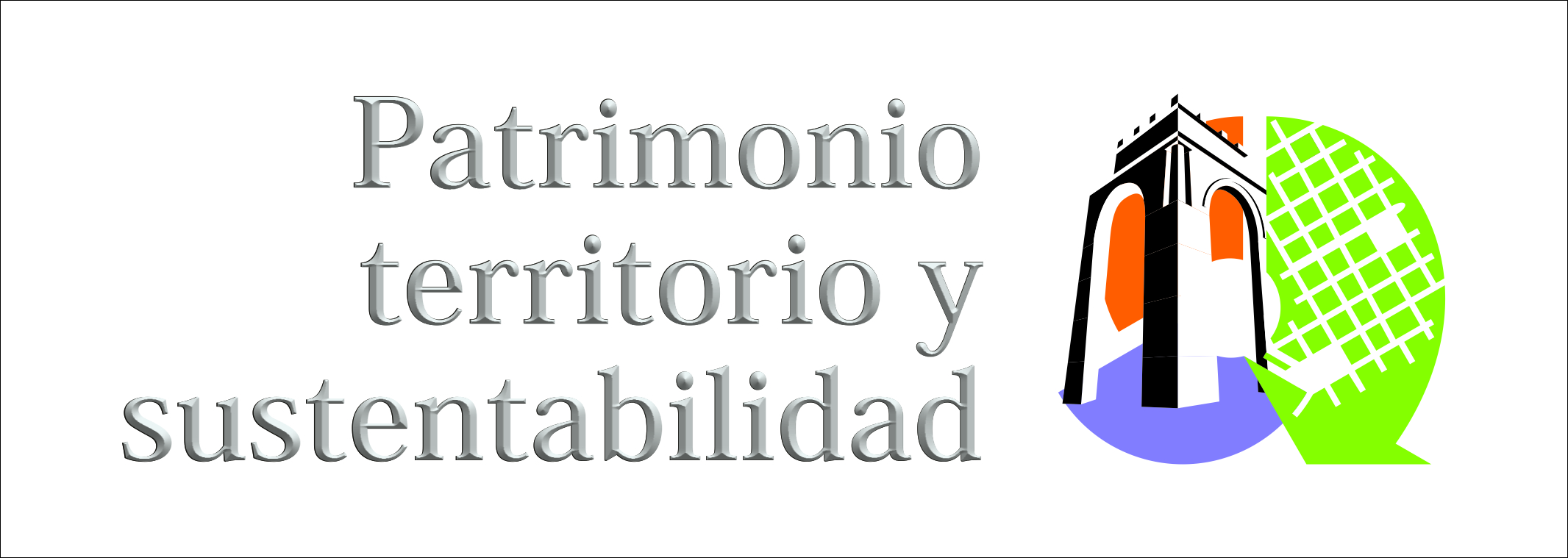 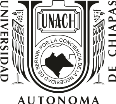 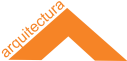 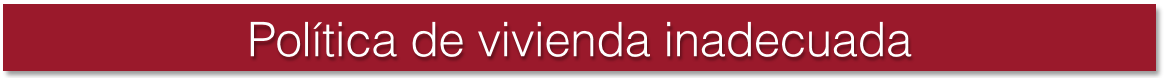 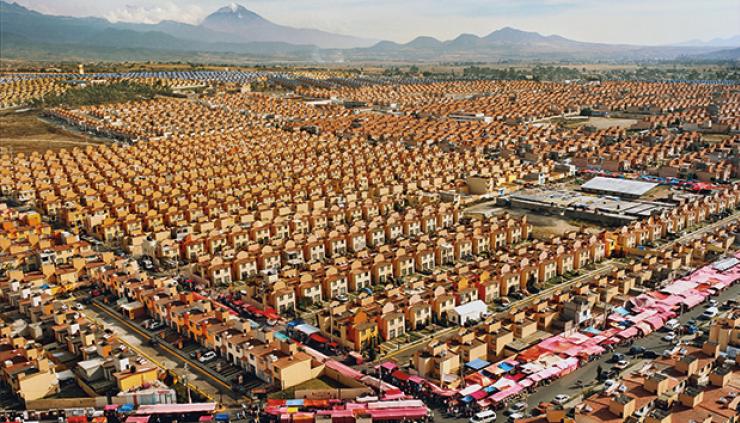 Después de más de una década de construcción de vivienda de bajo costo en la periferia de las grandes ciudades mexicanas, muchas familias han terminado por abandonar las casas por las que se endeudaron, debido a la falta de servicios, la mala calidad de las construcciones y la dificultad para transportarse. Los que se han quedado enfrentan la inseguridad y la incertidumbre
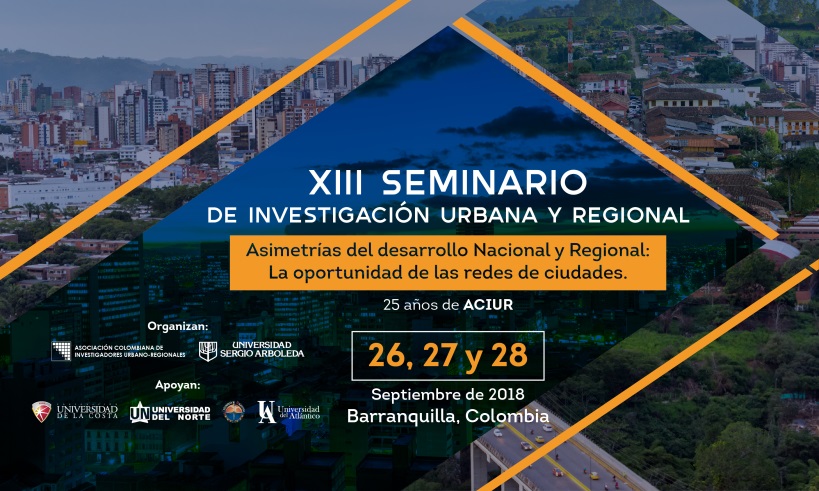 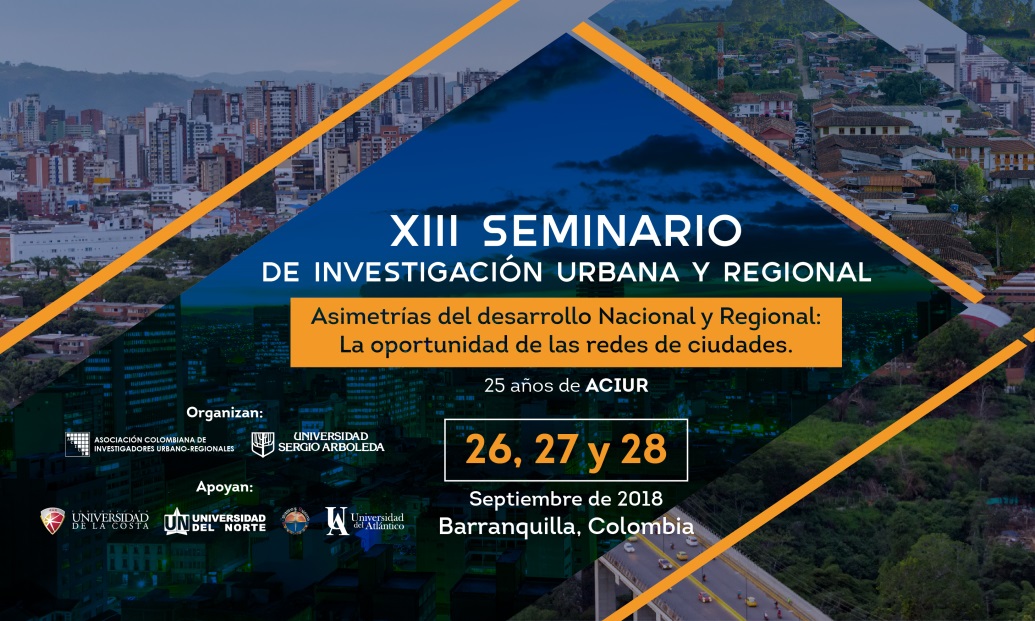 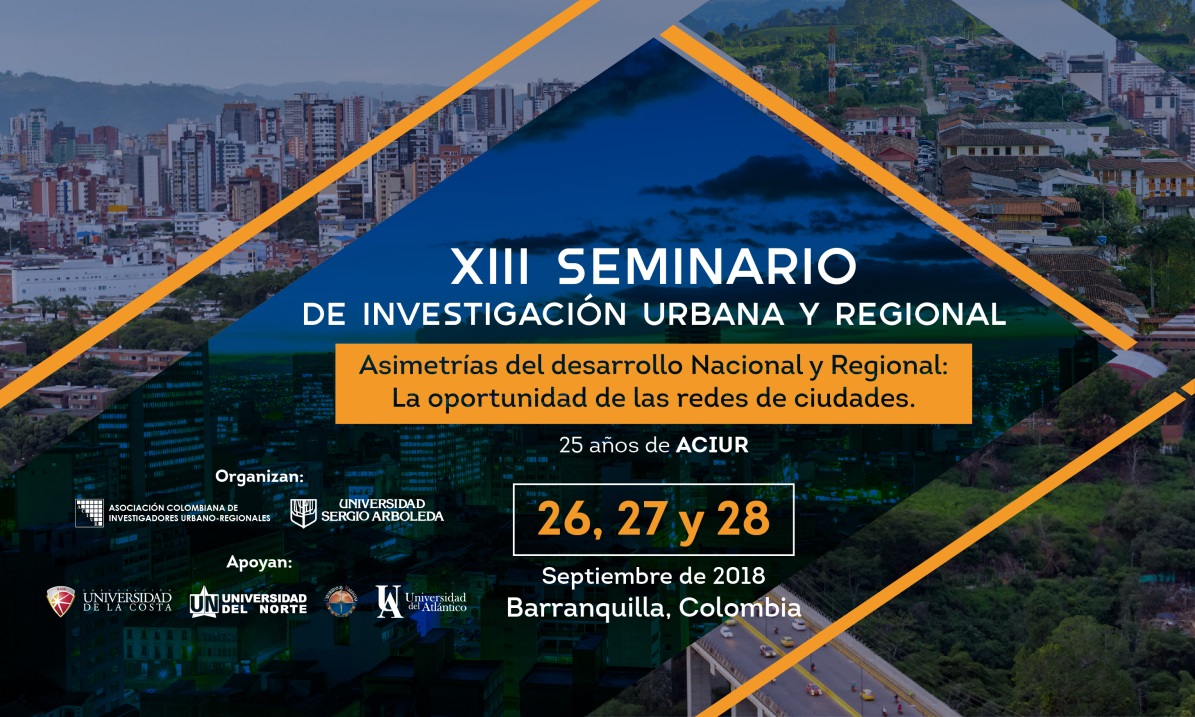 Las políticas de vivienda y los Perímetros de Contención Urbana en México. 
Argüello / Argüelles
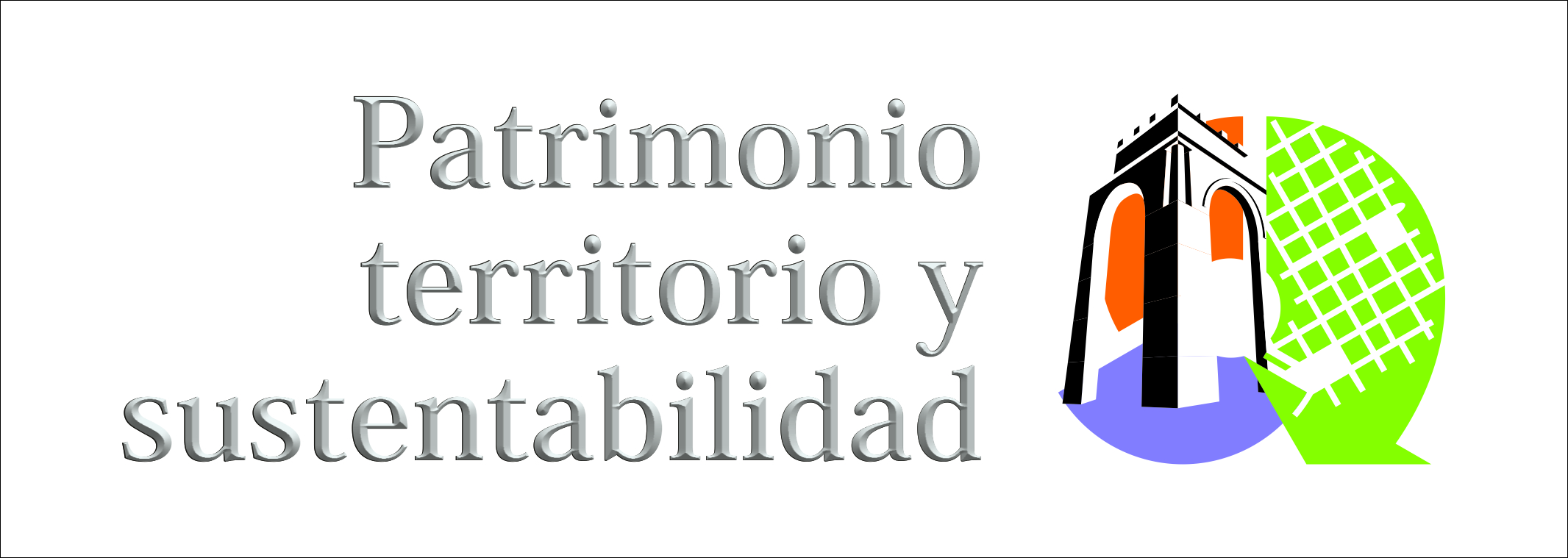 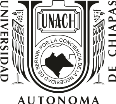 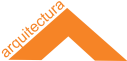 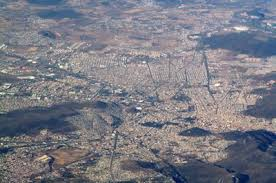 En los últimos 30 años la población de las ciudades se duplicó, mientras que las manchas urbanas se expandieron 8 veces
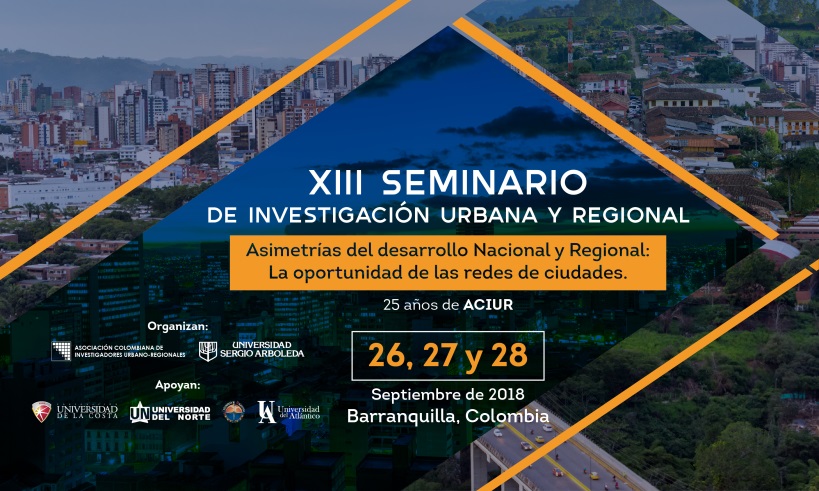 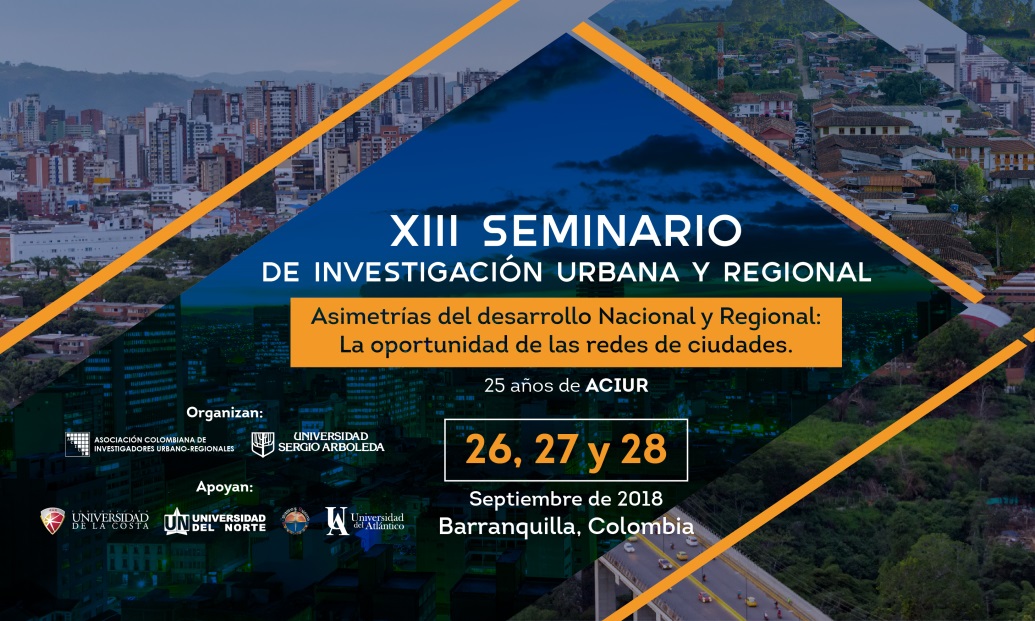 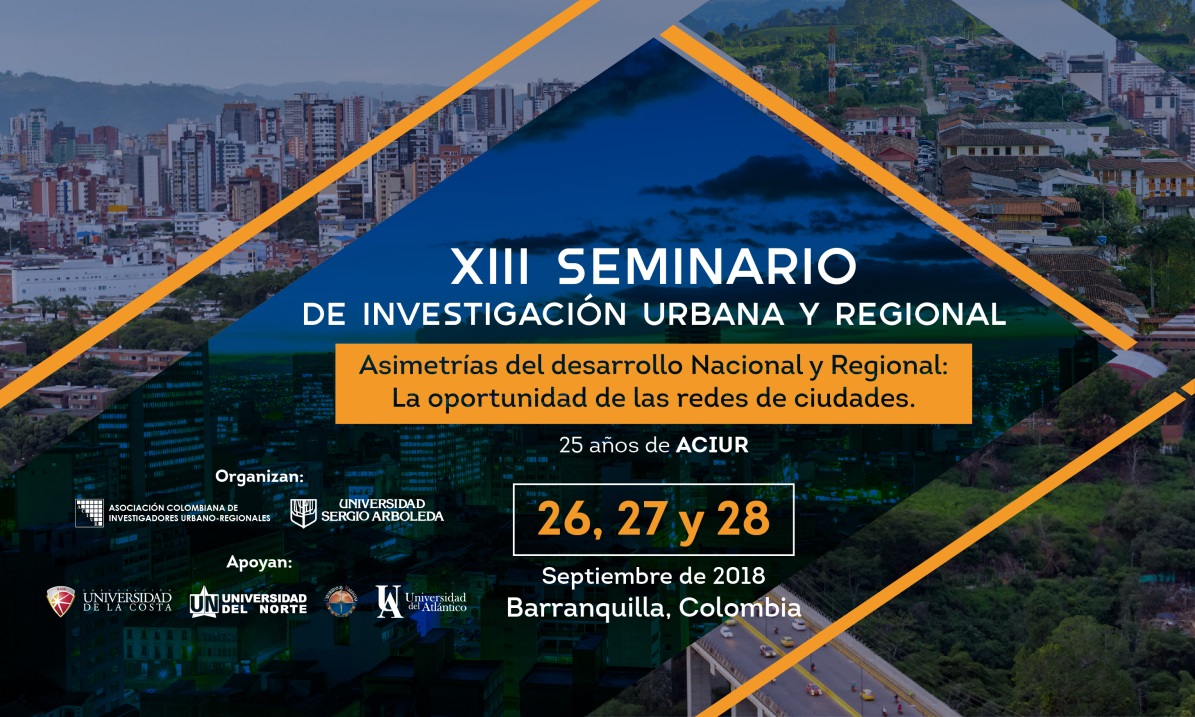 Las políticas de vivienda y los Perímetros de Contención Urbana en México. 
Argüello / Argüelles
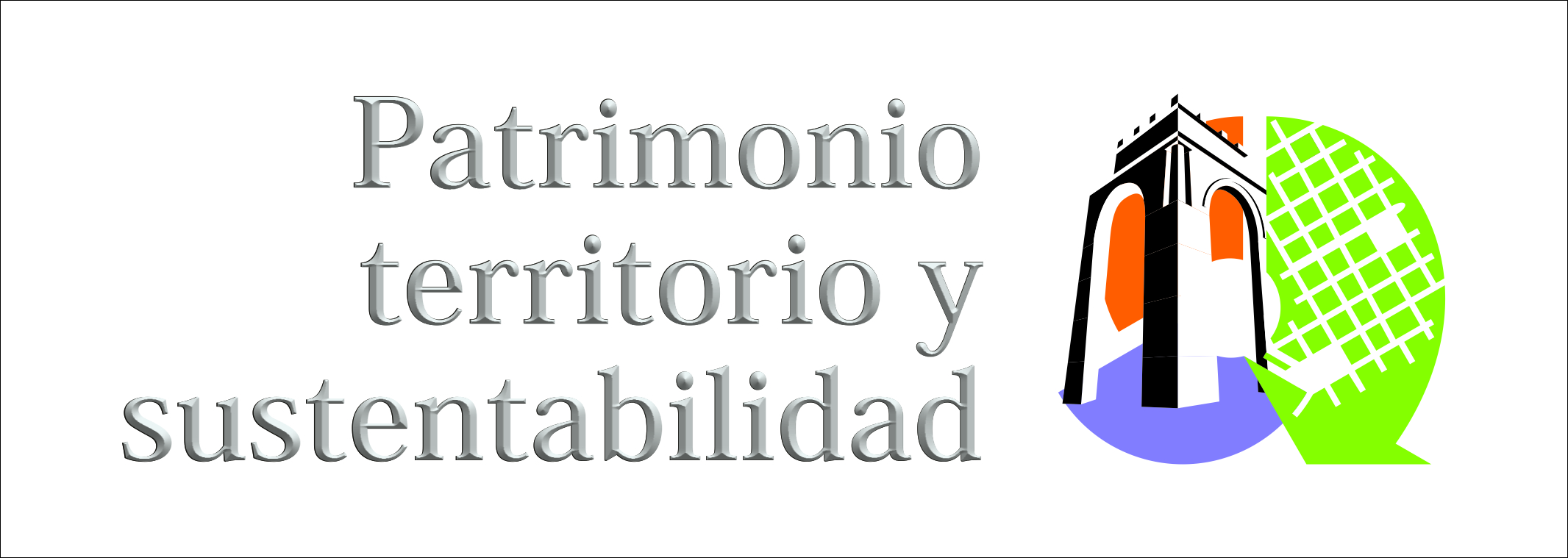 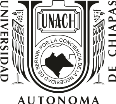 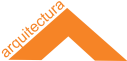 La realización de la Conferencia de Naciones Unidas sobre Vivienda y Desarrollo Urbano Sostenible (Hábitat III), en Quito, Ecuador, en octubre de 2016, la aprobación de la Nueva Agenda Urbana y la firma, en 2015, de los Objetivos de Desarrollo Sostenible 2030 (ODS-2030), representan un marco de trabajo de gran relevancia para nuestro país.
ROSARIO ROBLES BERLANGA 
Secretaria de Desarrollo Agrario, Territorial y Urbano
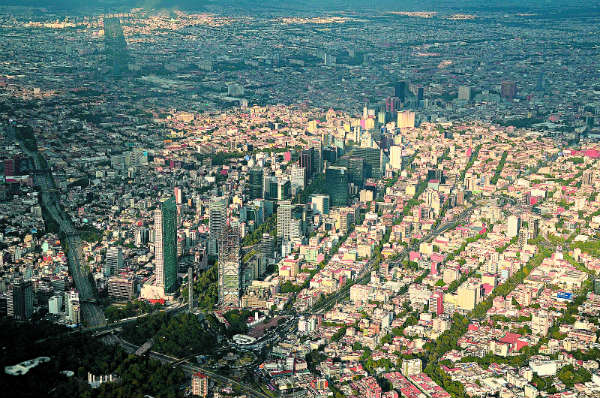 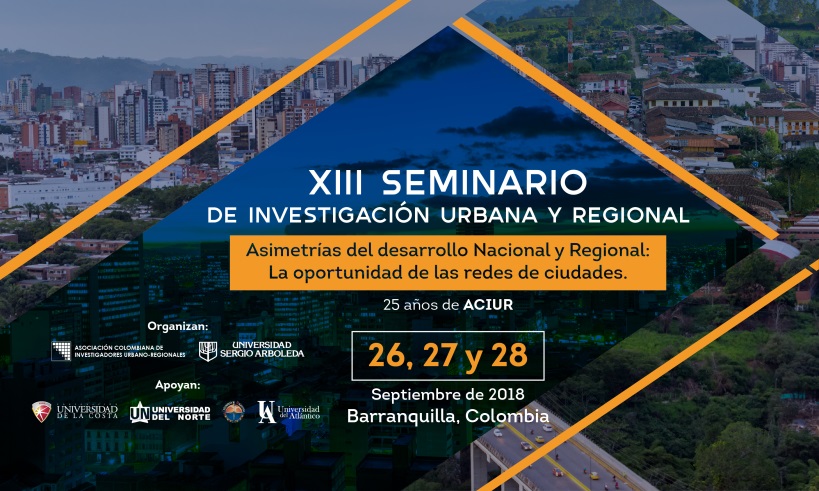 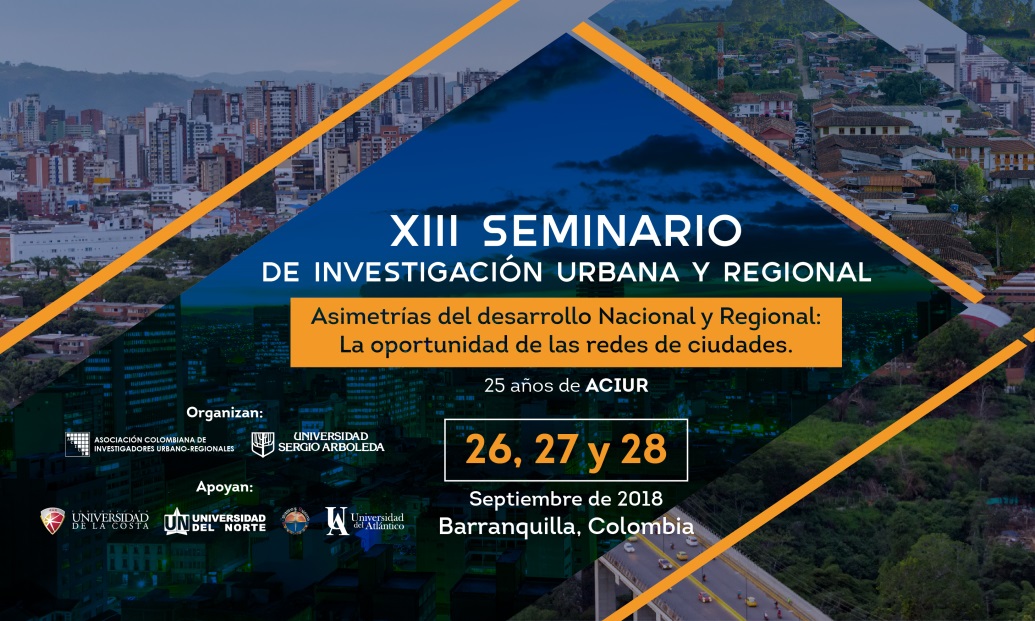 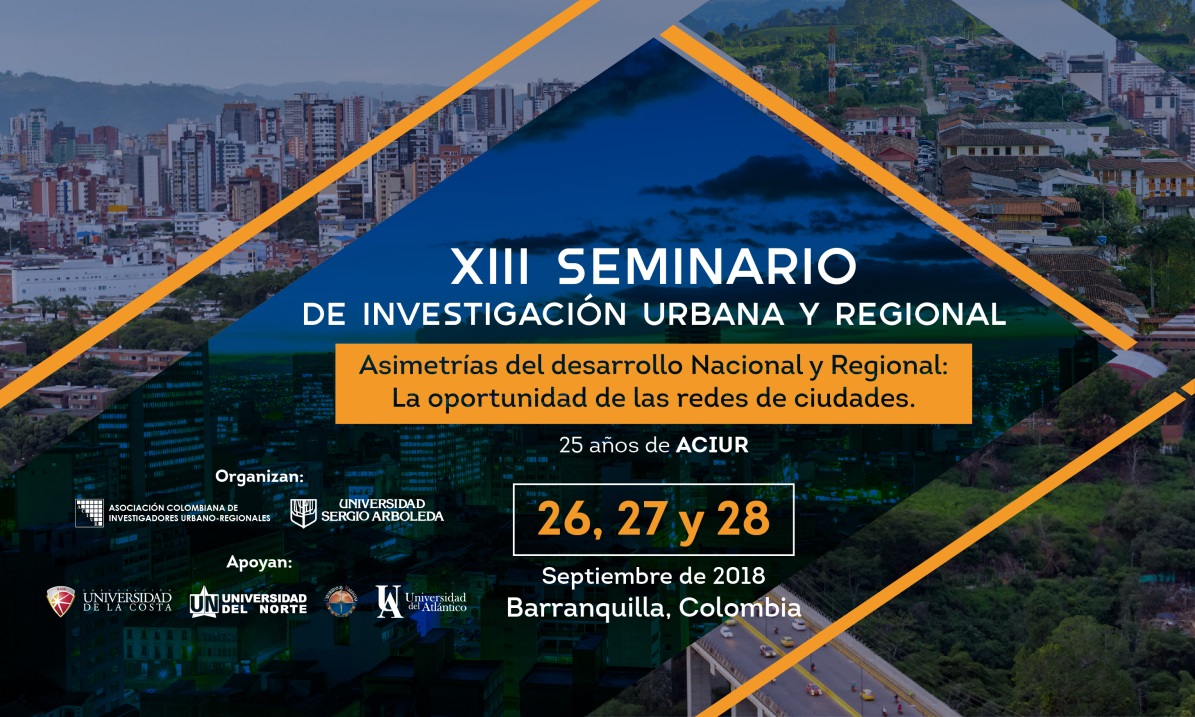 Las políticas de vivienda y los Perímetros de Contención Urbana en México. 
Argüello / Argüelles
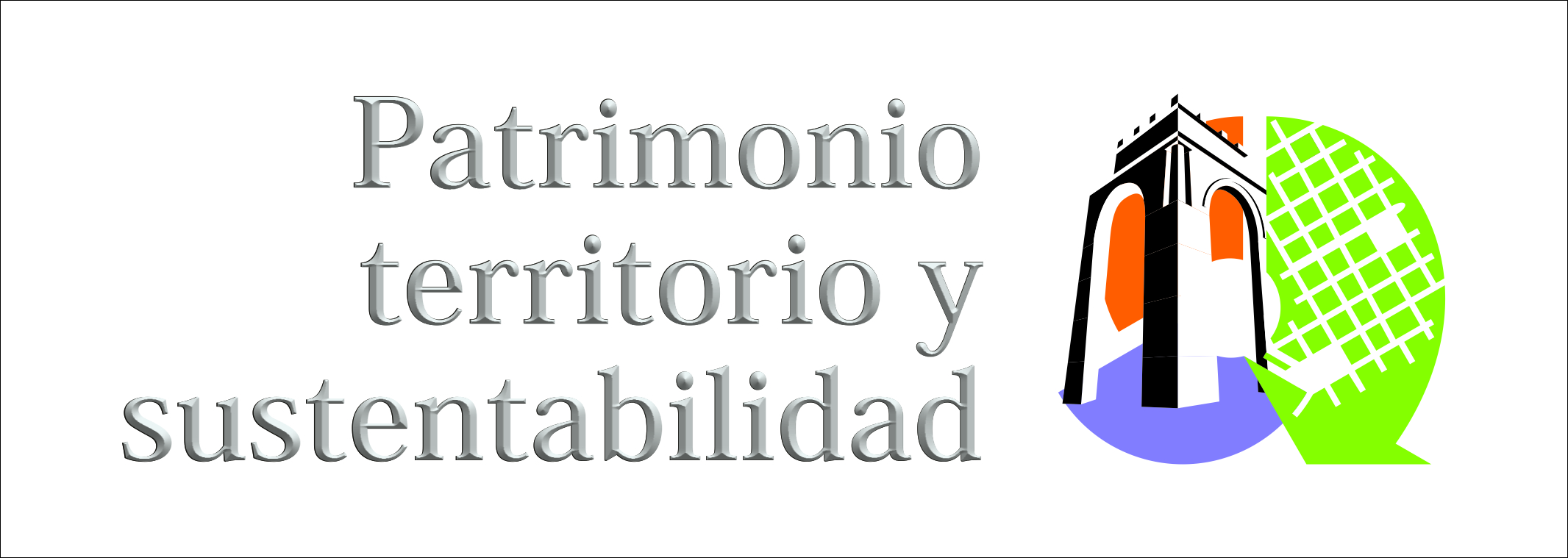 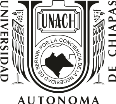 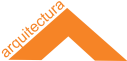 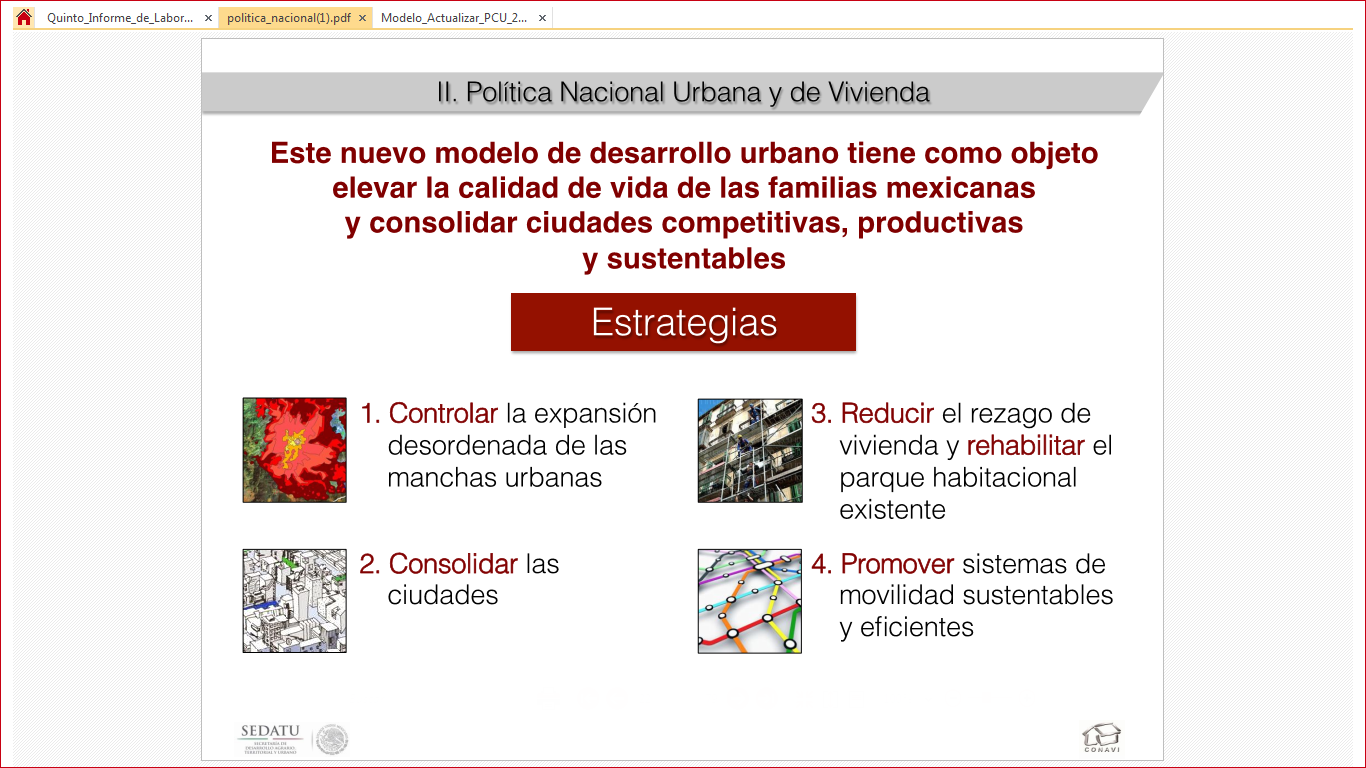 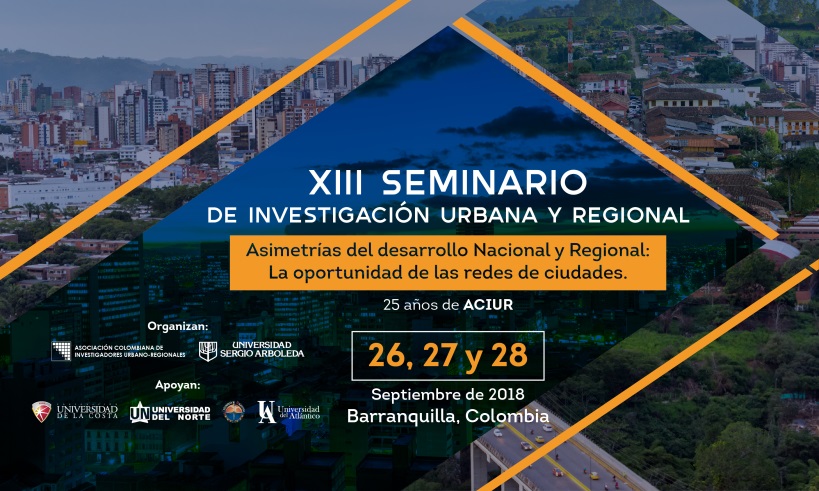 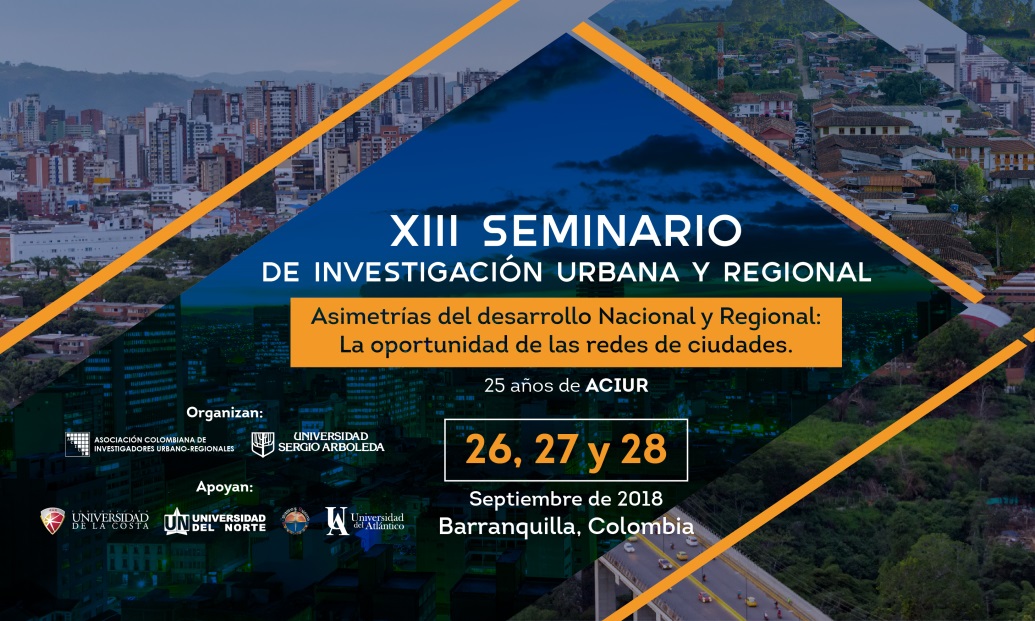 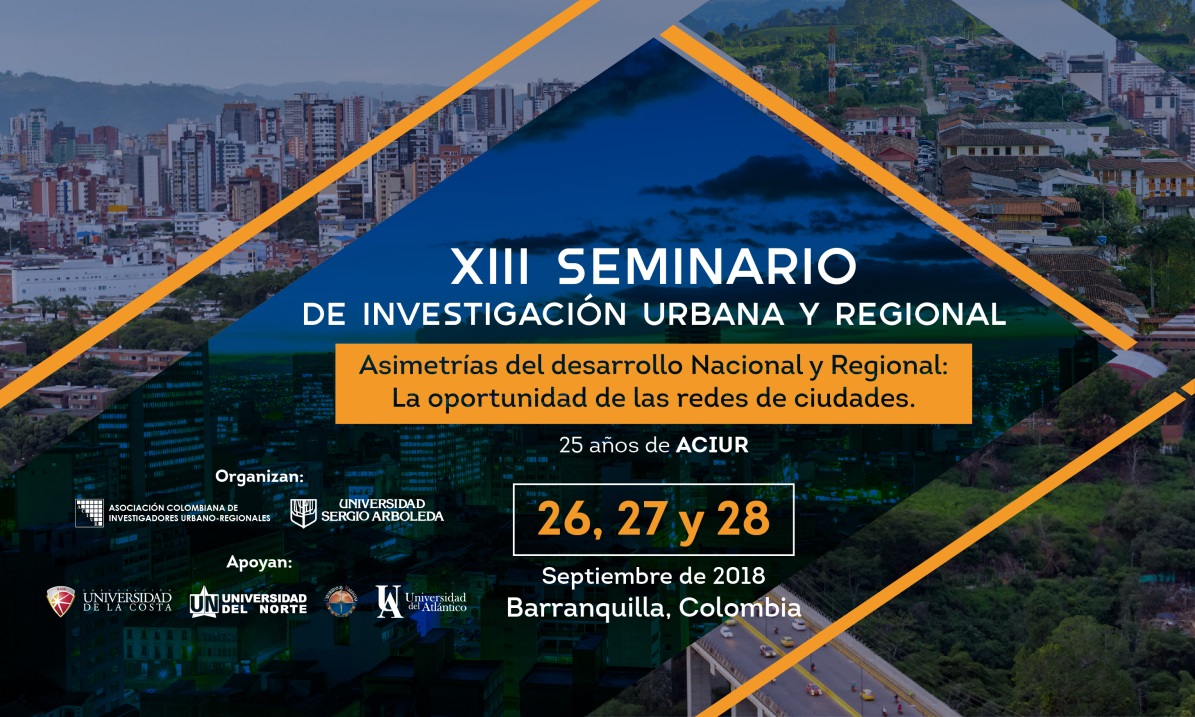 Las políticas de vivienda y los Perímetros de Contención Urbana en México. 
Argüello / Argüelles
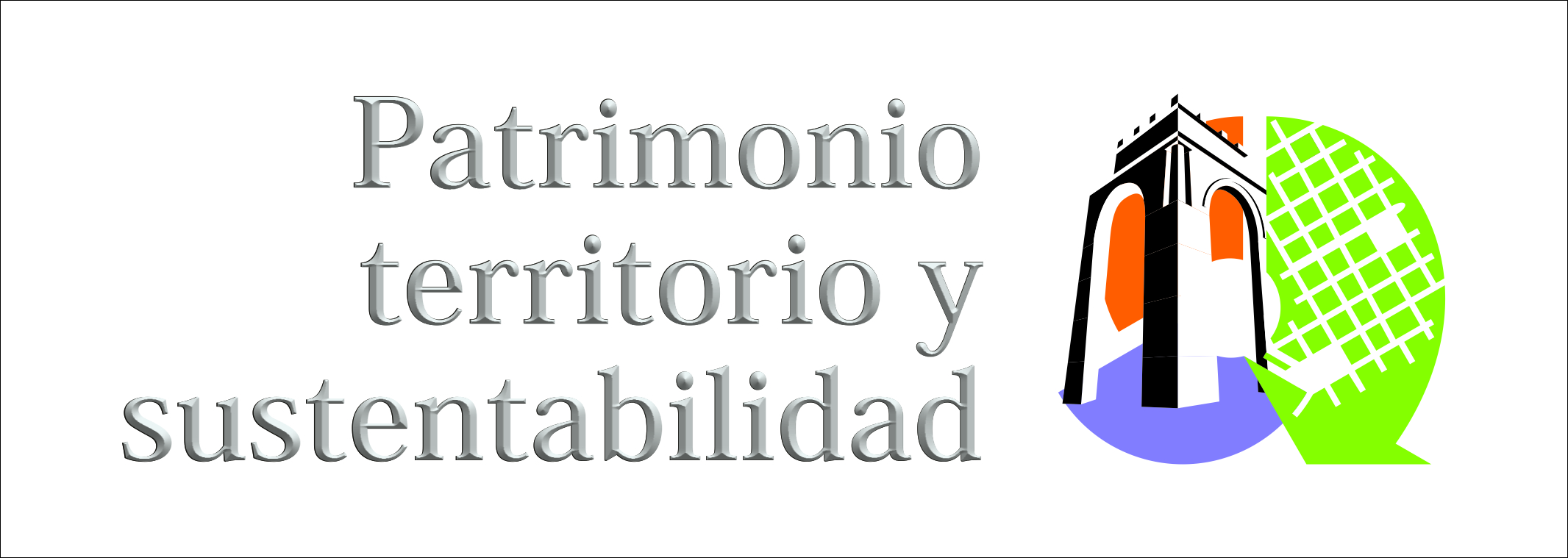 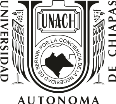 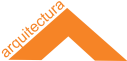 Ley General de Asentamientos Humanos, Ordenamiento Territorial y Desarrollo Urbano (LGAHOTDU)
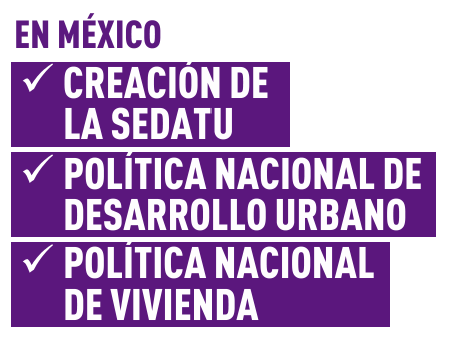 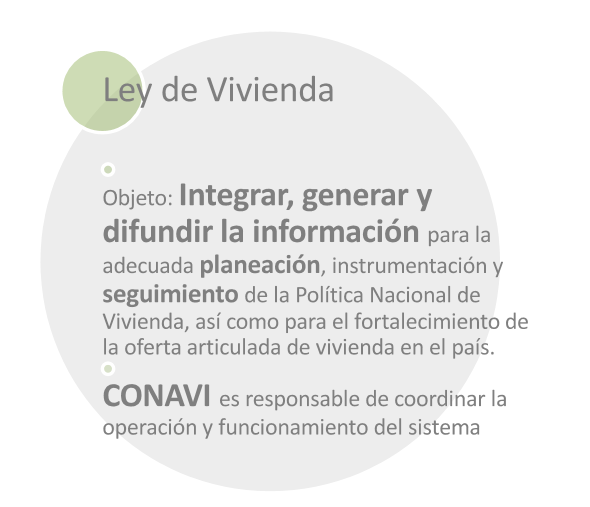 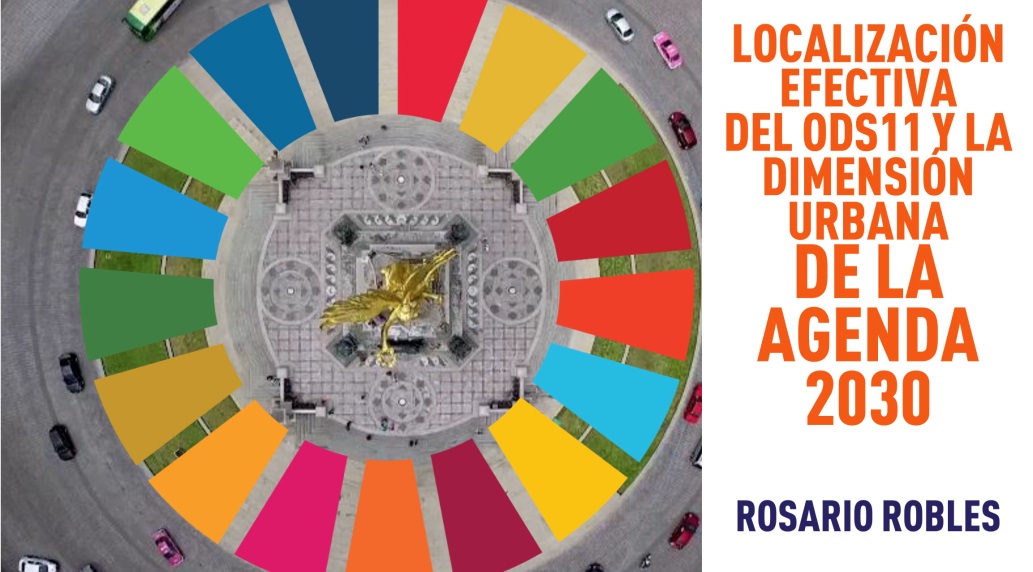 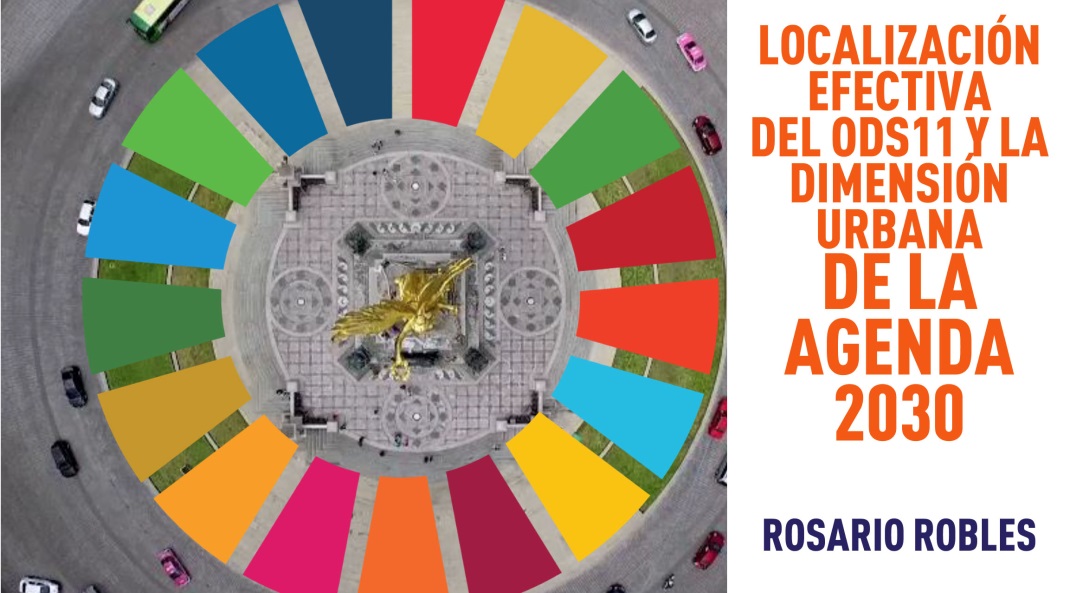 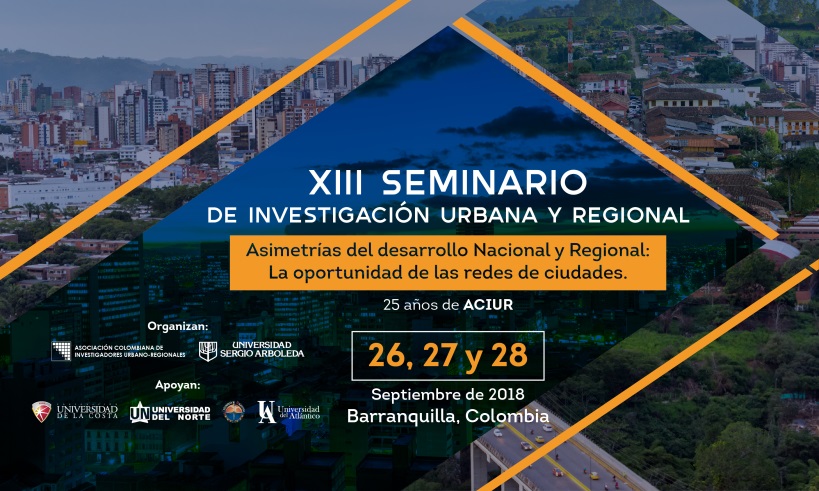 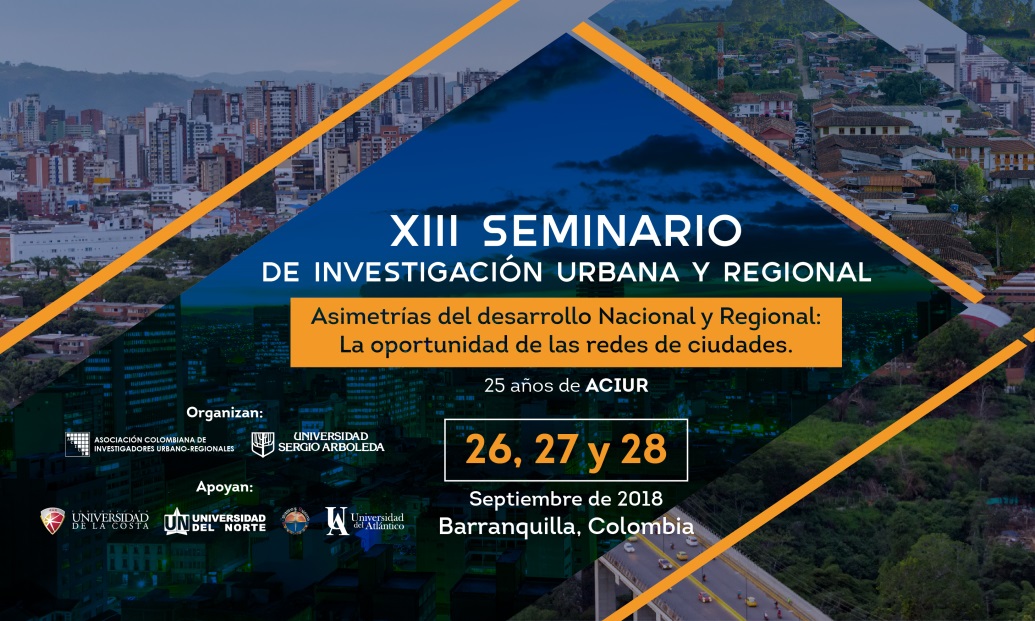 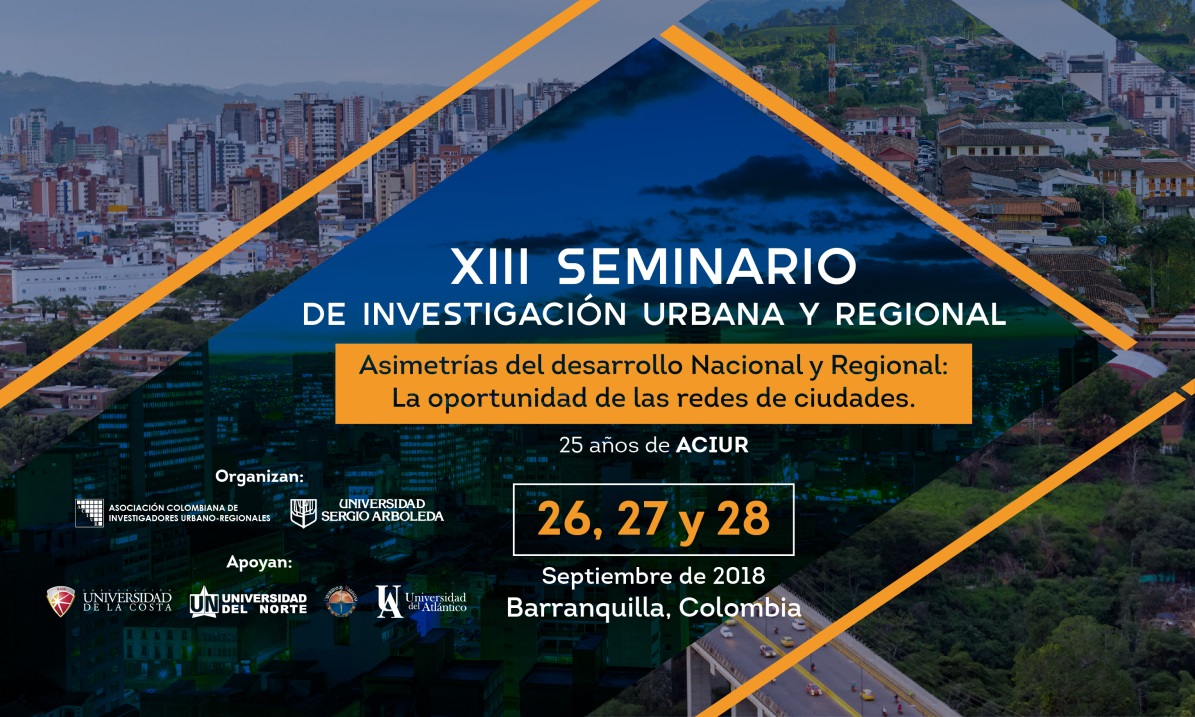 Las políticas de vivienda y los Perímetros de Contención Urbana en México. 
Argüello / Argüelles
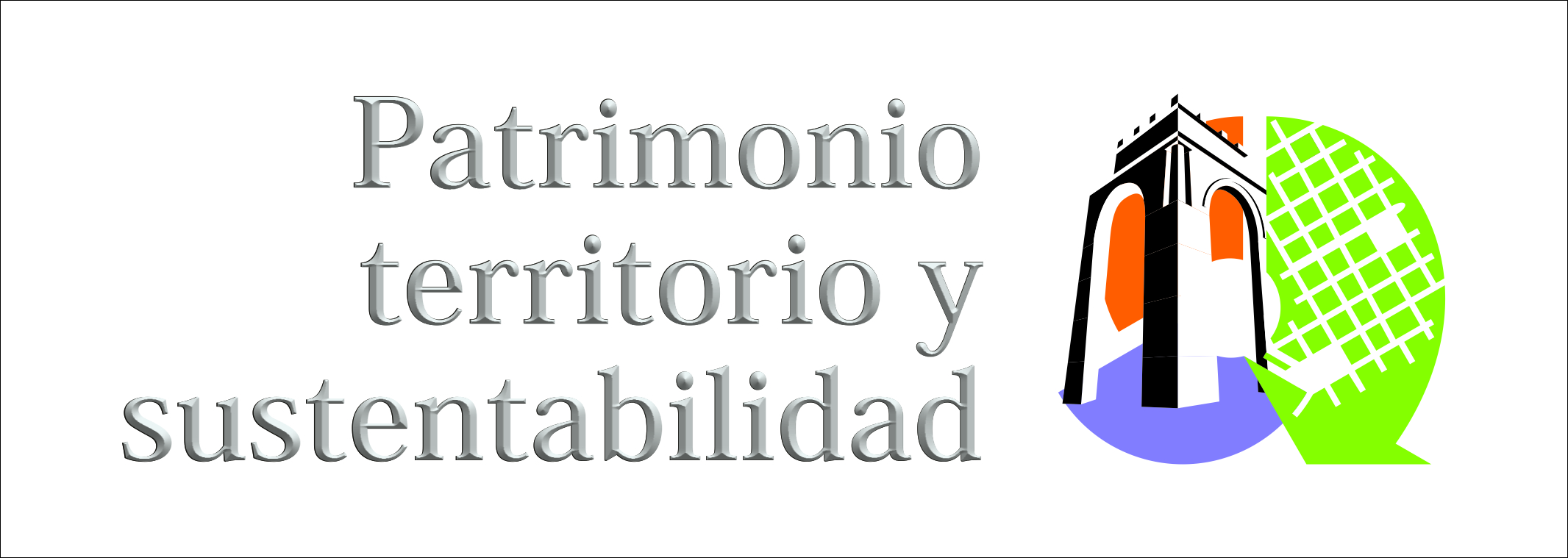 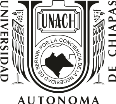 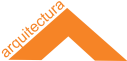 Programa Nacional de Vivienda 2014-2018 (PNV)
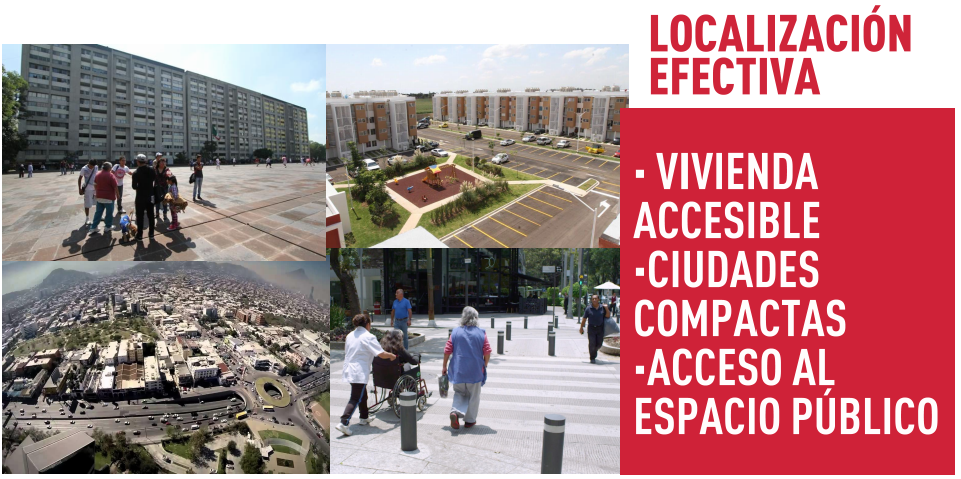 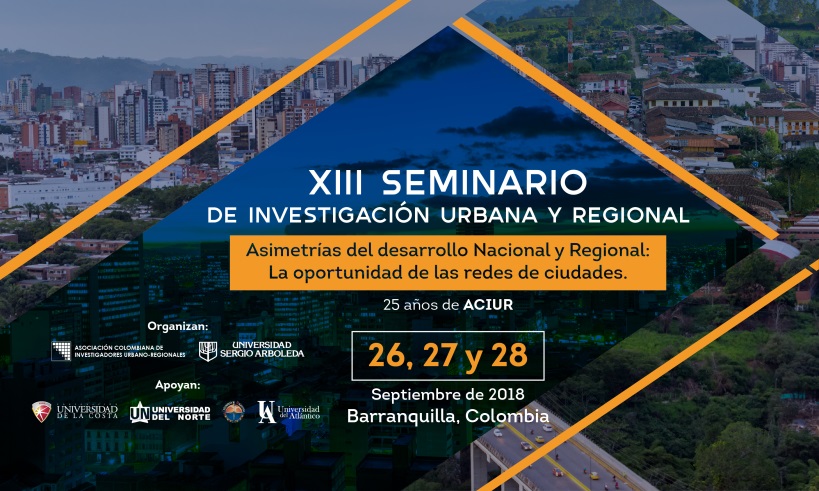 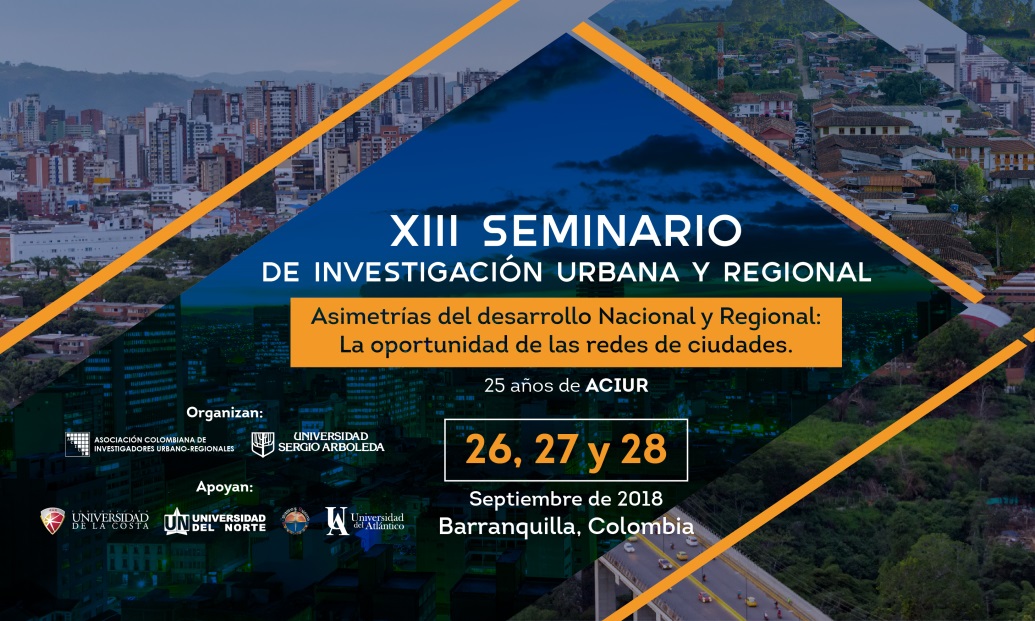 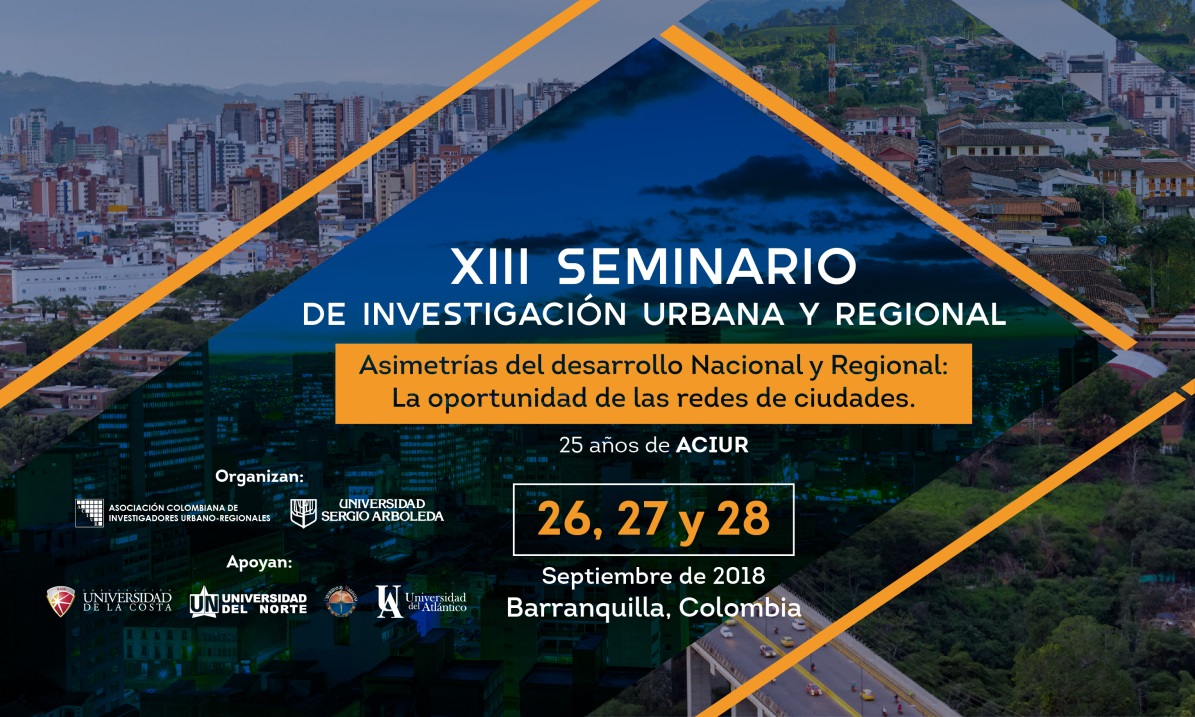 Las políticas de vivienda y los Perímetros de Contención Urbana en México. 
Argüello / Argüelles
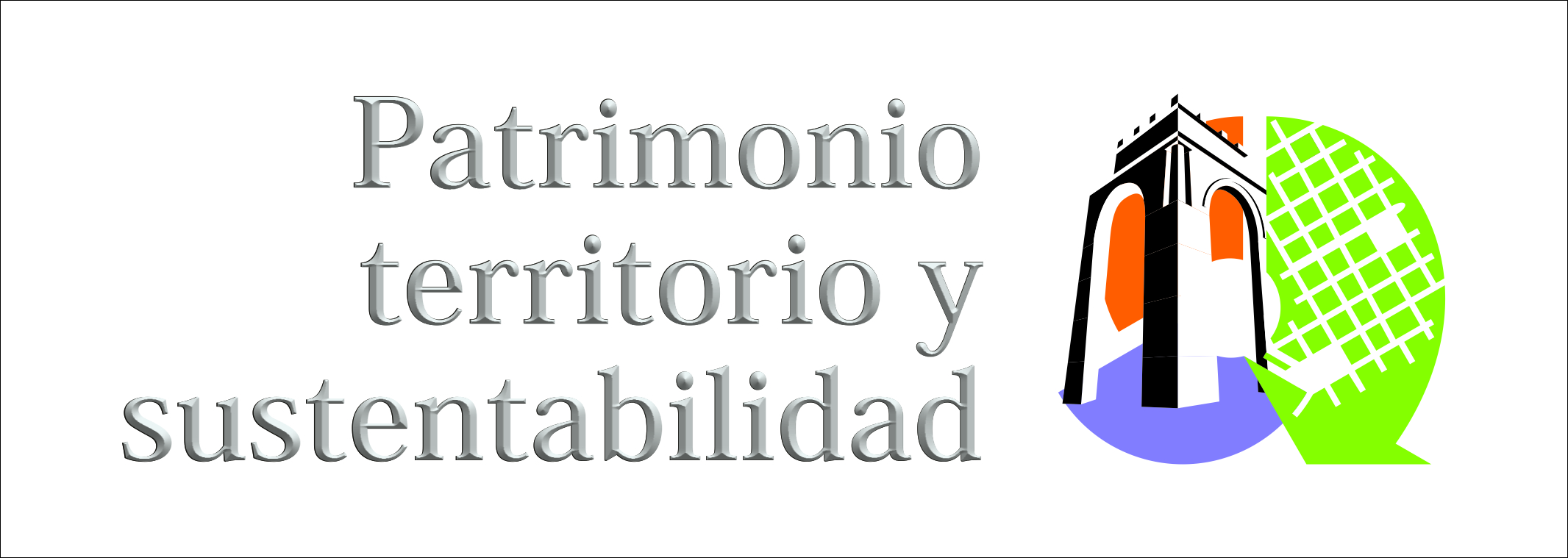 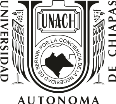 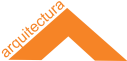 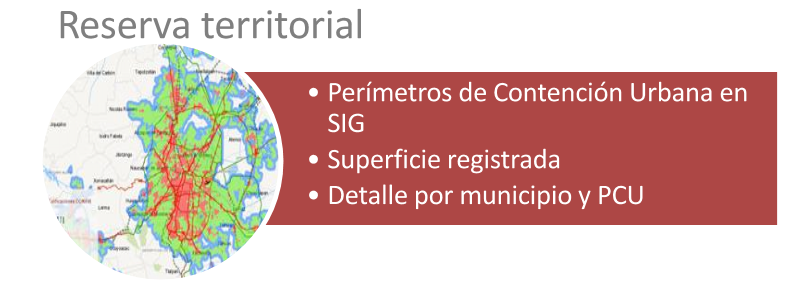 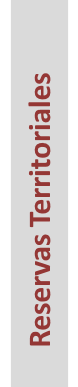 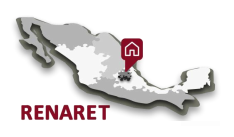 Sistema de registro que concentra información geográfica y de datos de reservas territoriales con fines habitacionales.
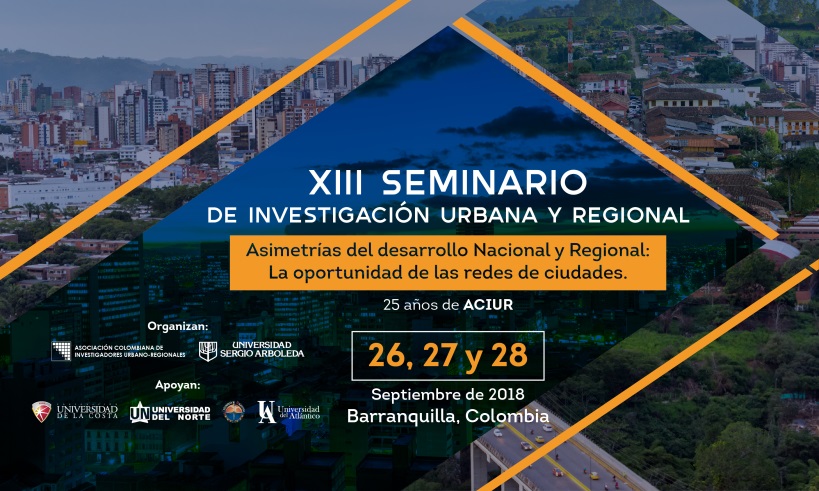 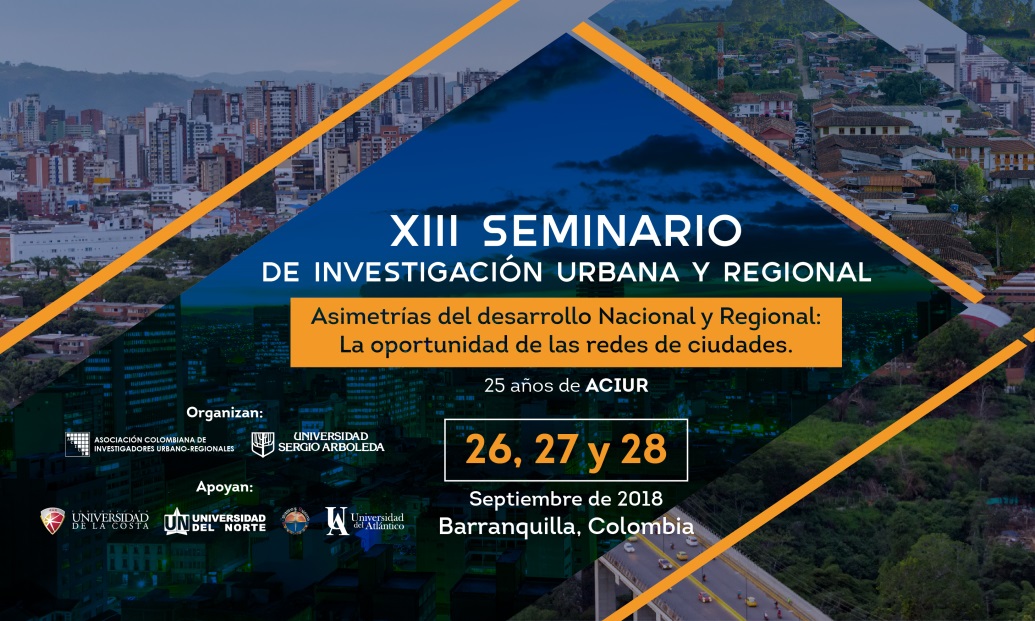 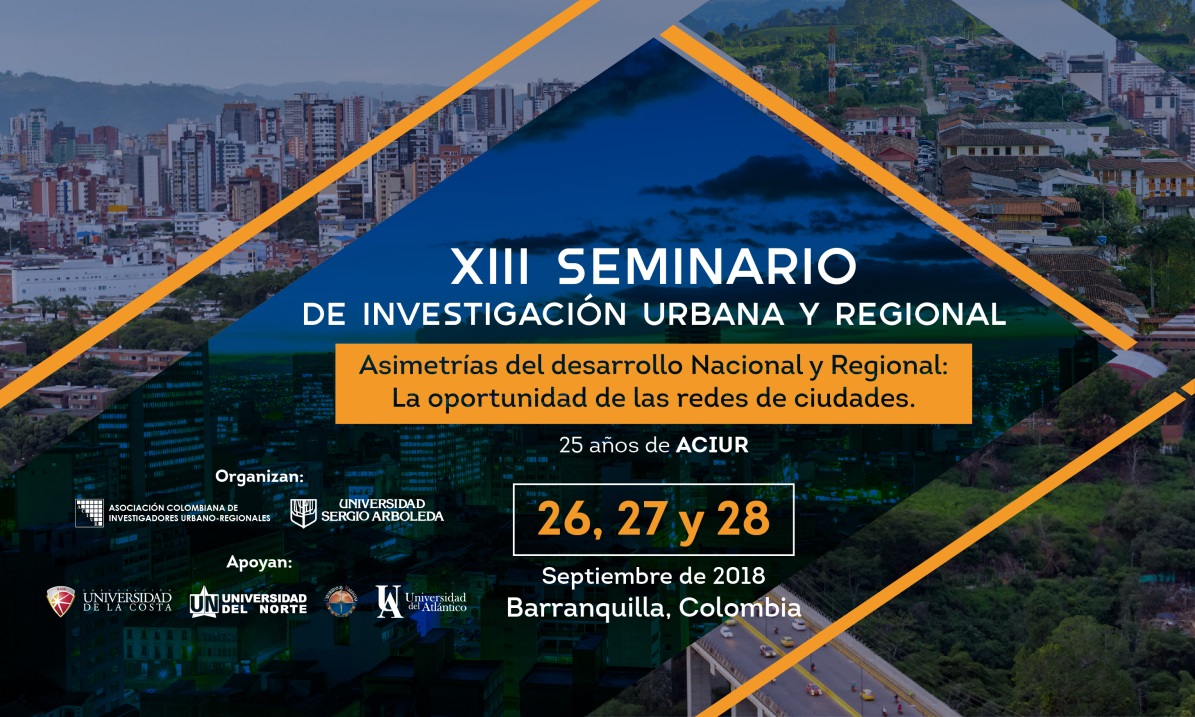 Las políticas de vivienda y los Perímetros de Contención Urbana en México. 
Argüello / Argüelles
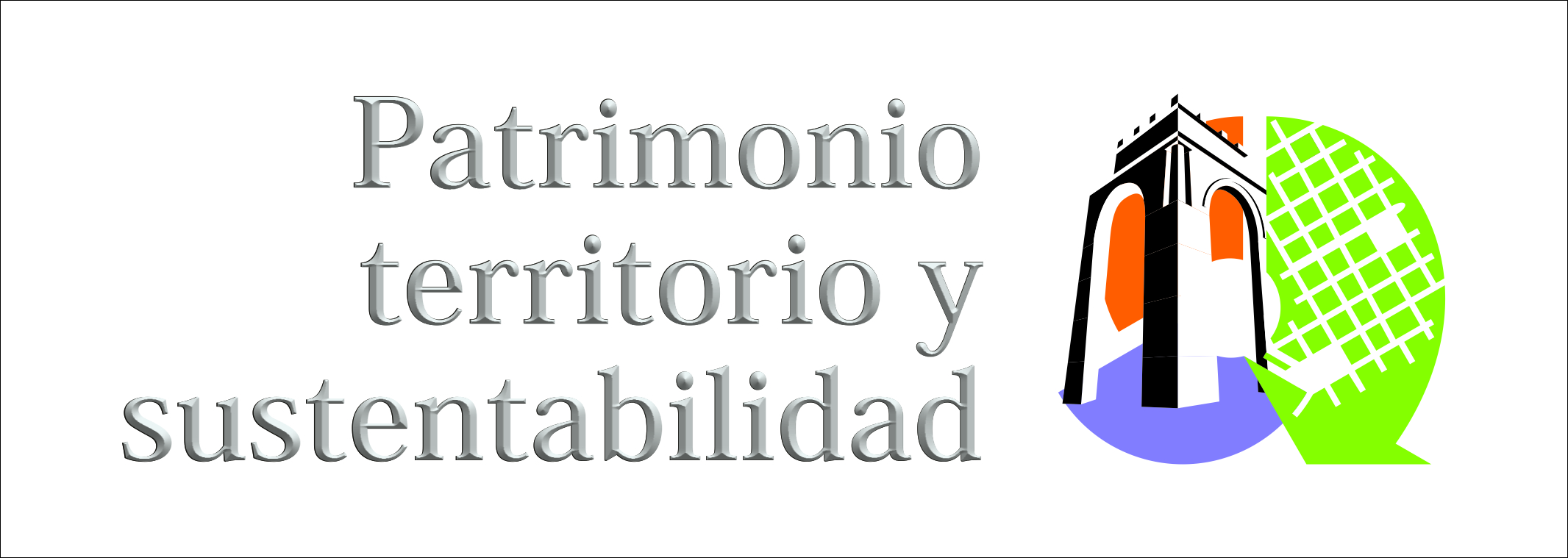 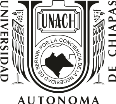 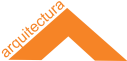 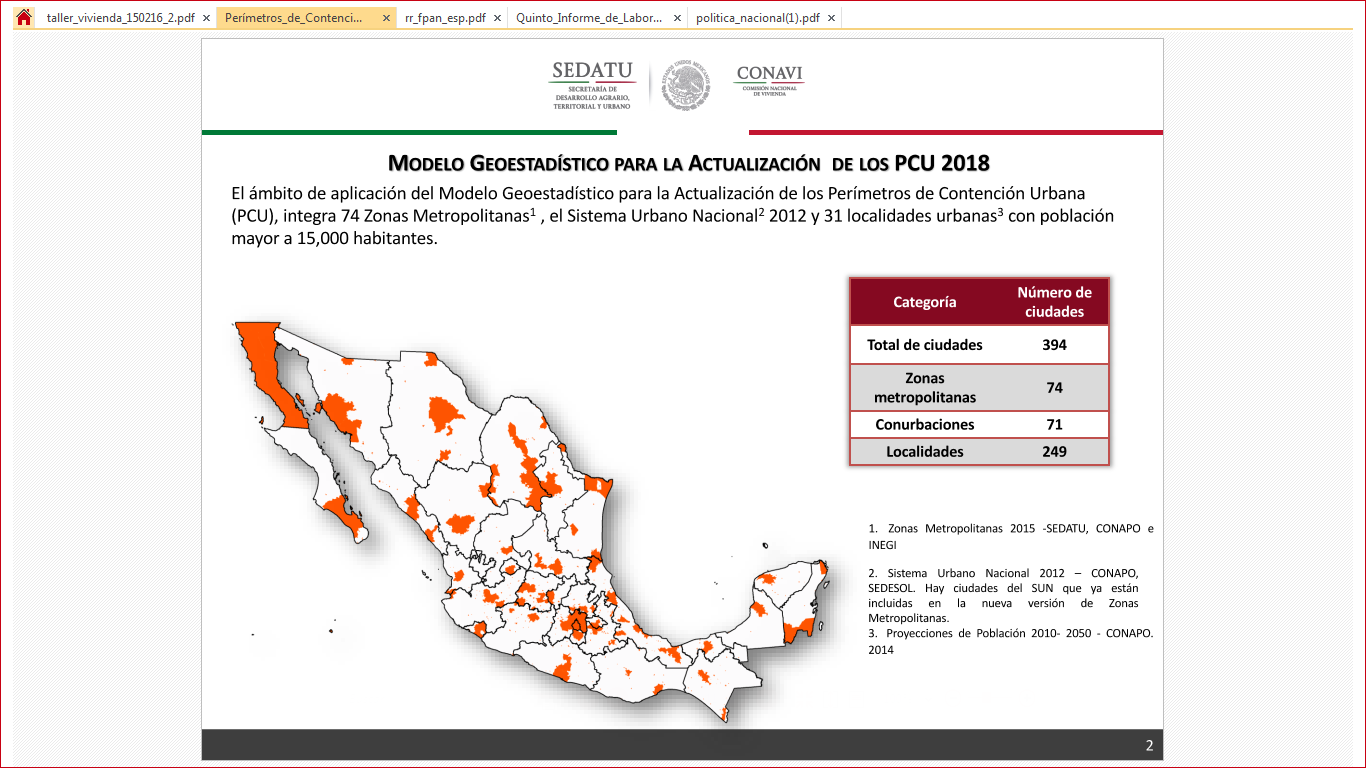 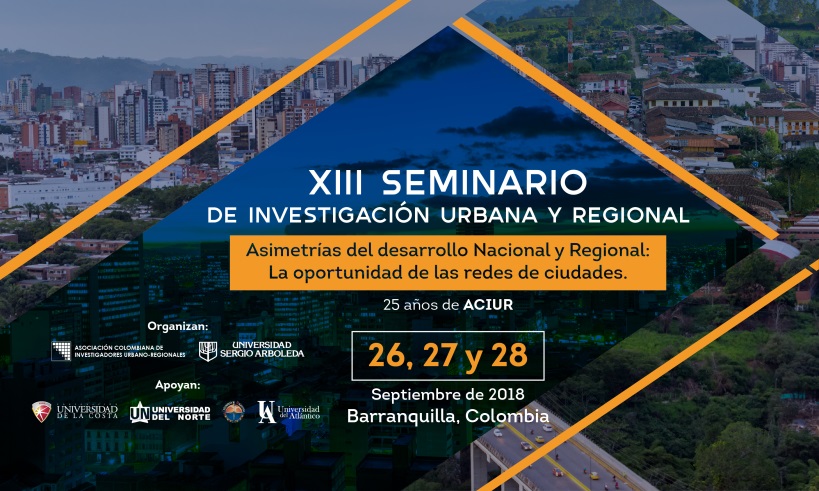 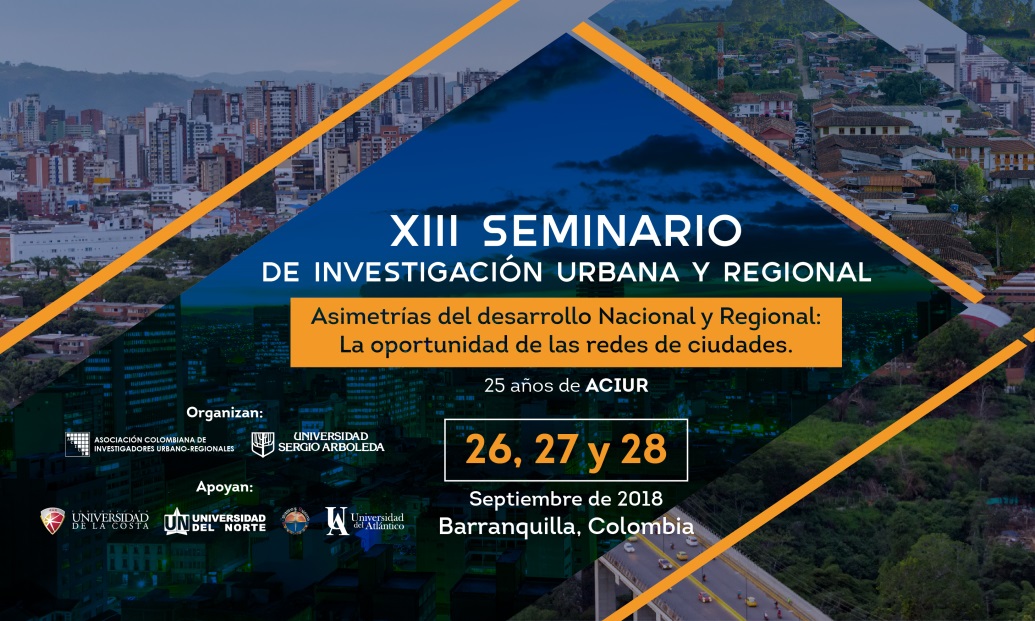 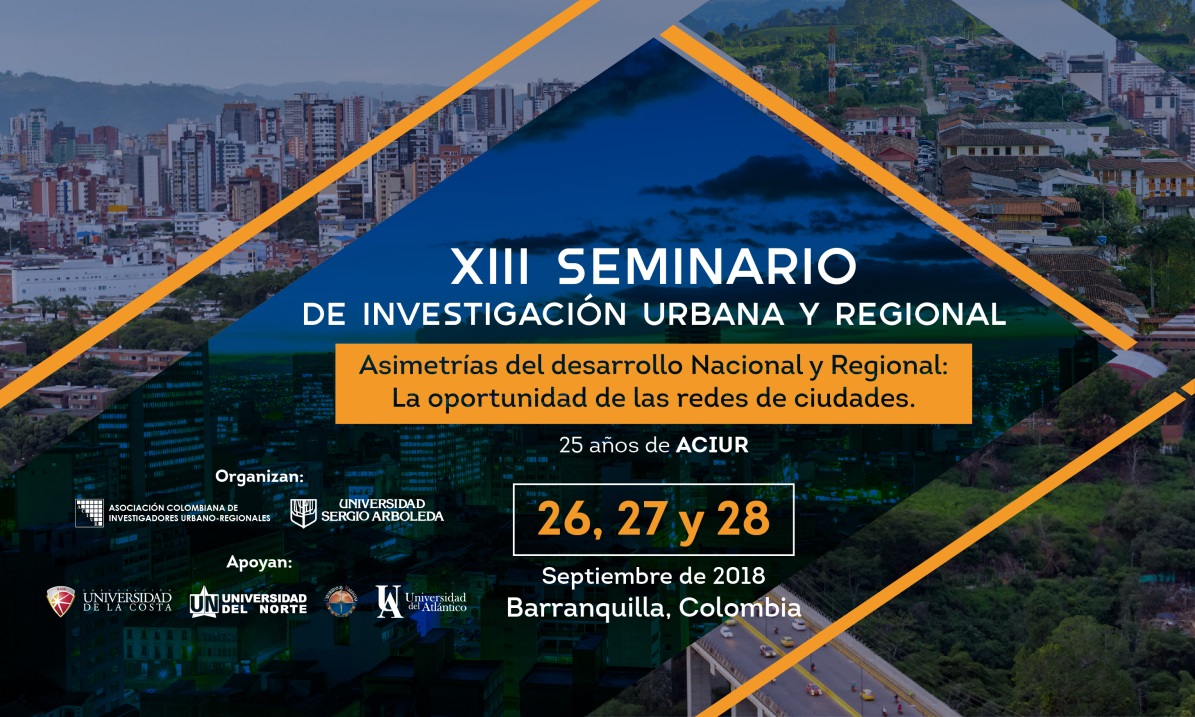 Las políticas de vivienda y los Perímetros de Contención Urbana en México. 
Argüello / Argüelles
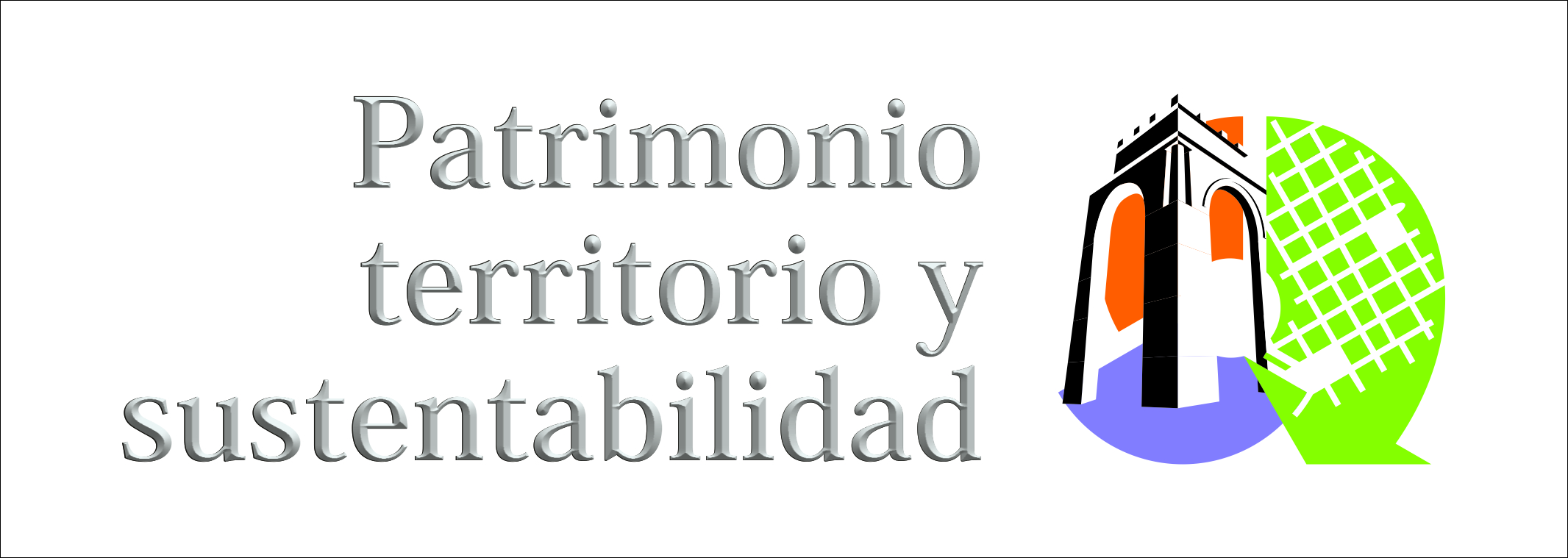 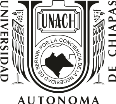 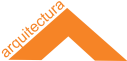 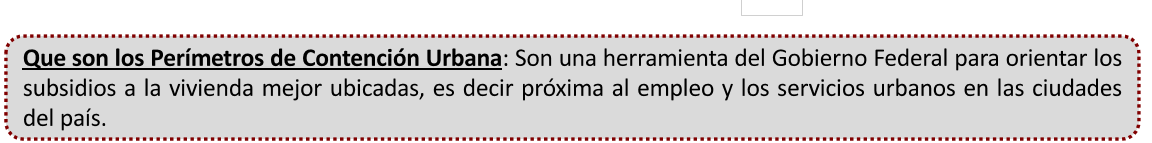 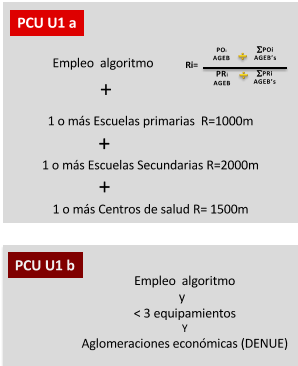 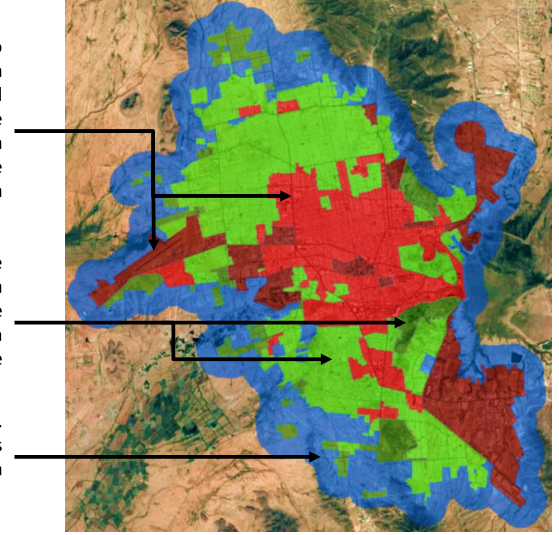 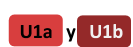 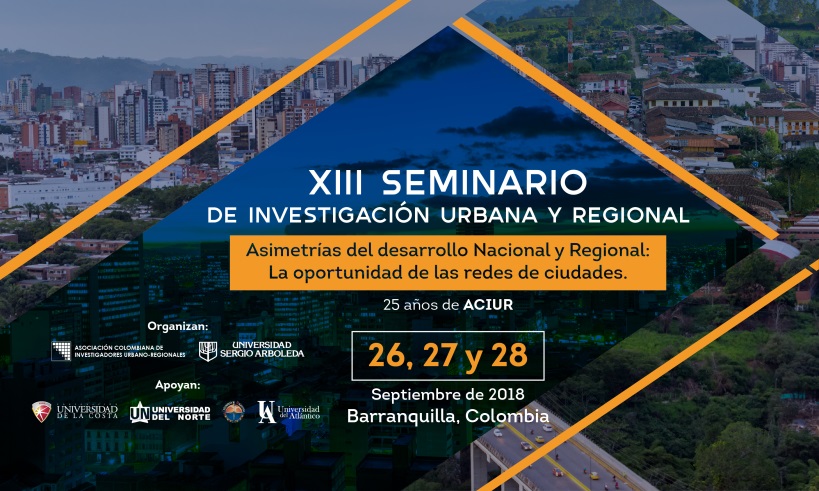 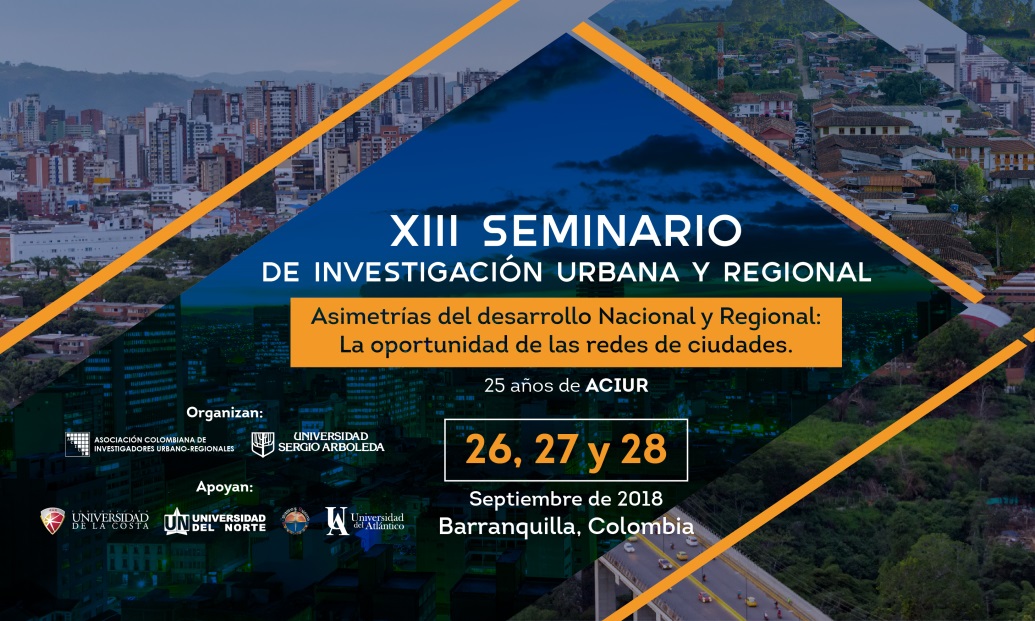 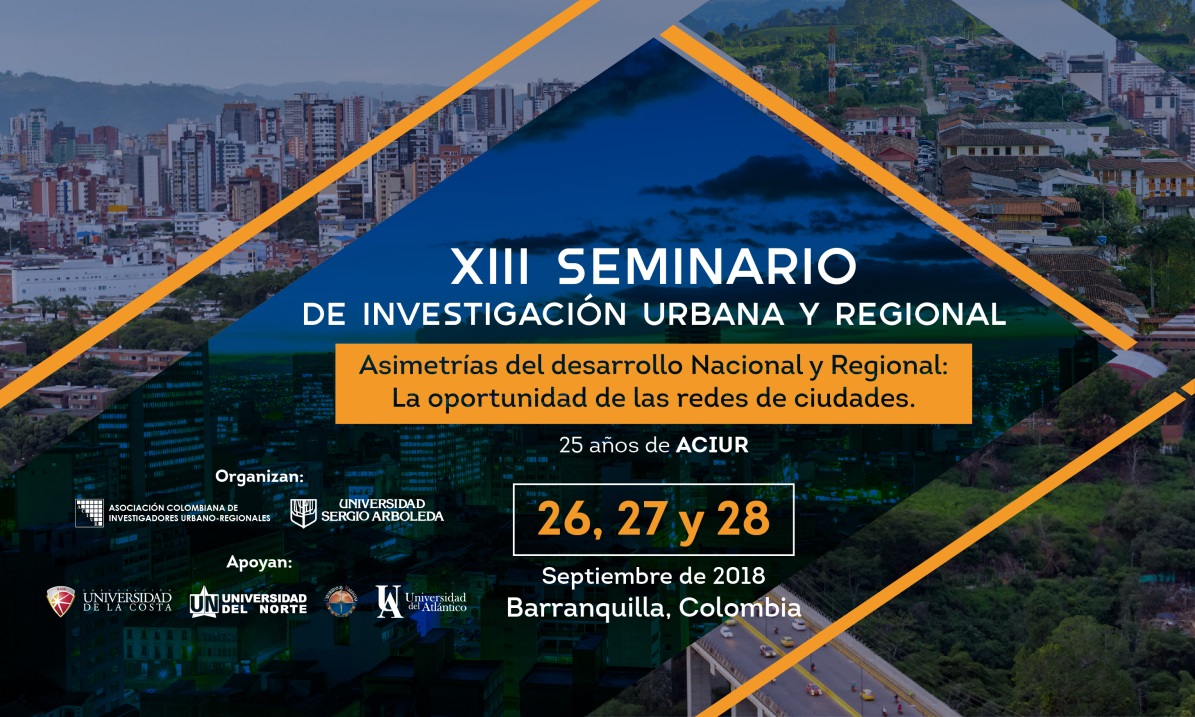 Las políticas de vivienda y los Perímetros de Contención Urbana en México. 
Argüello / Argüelles
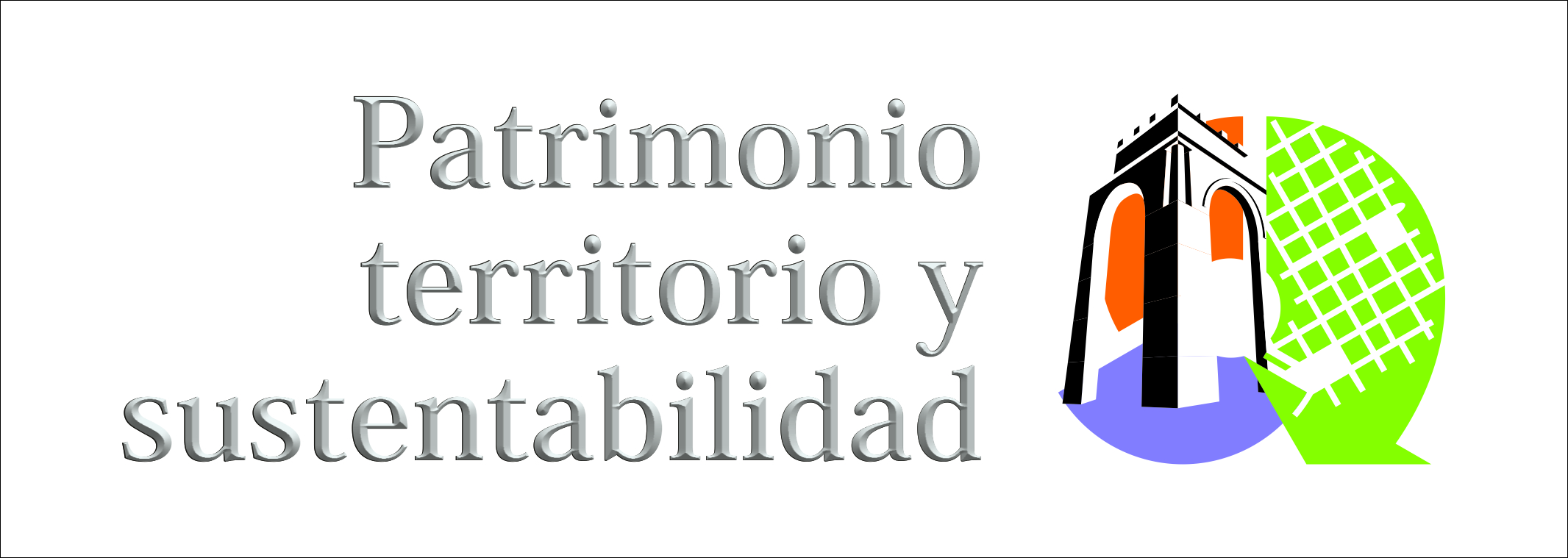 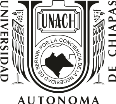 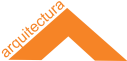 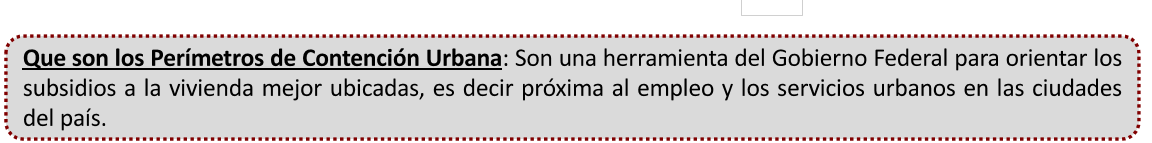 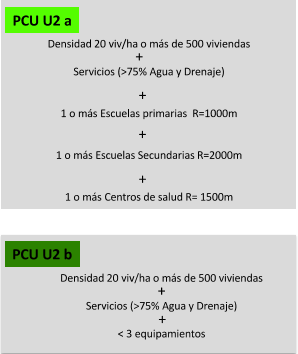 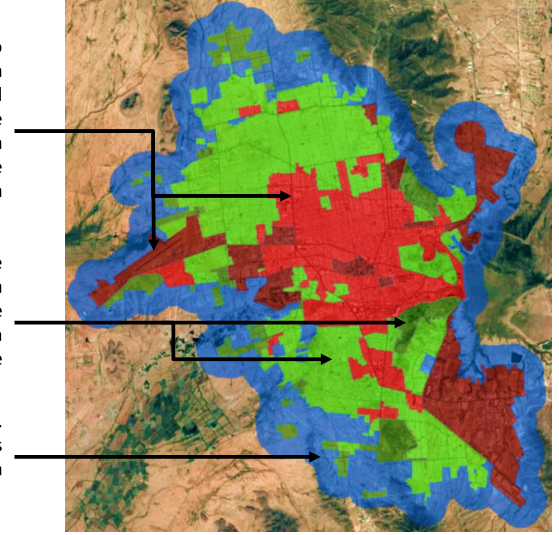 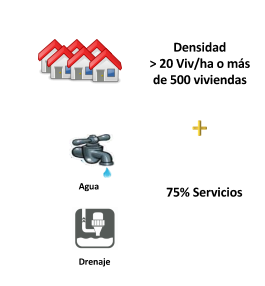 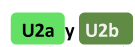 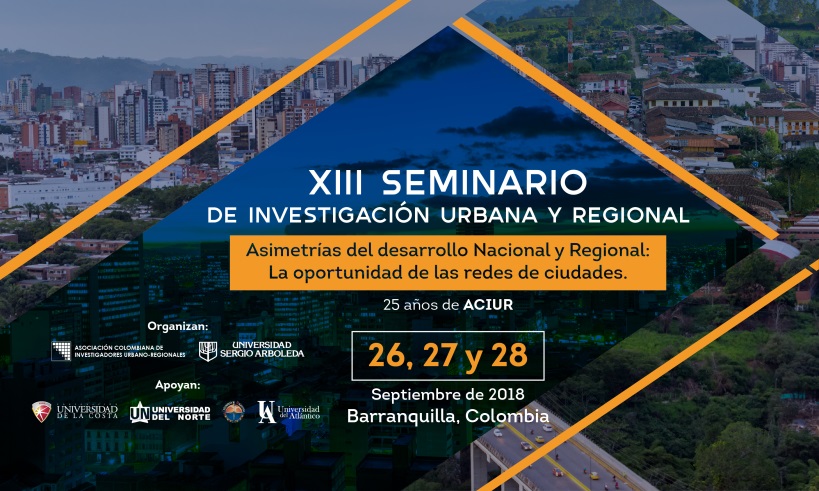 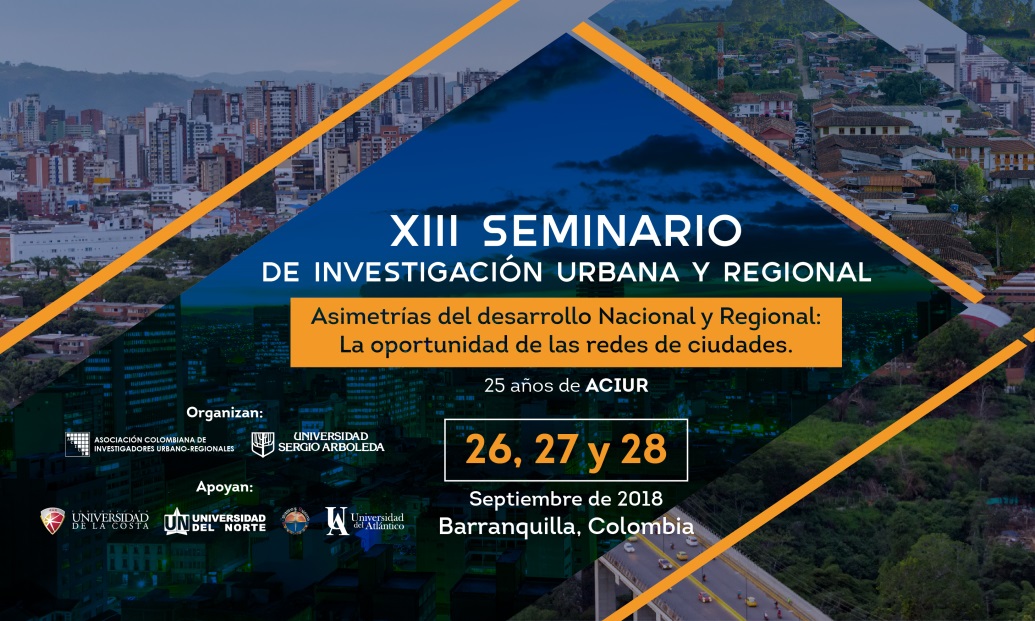 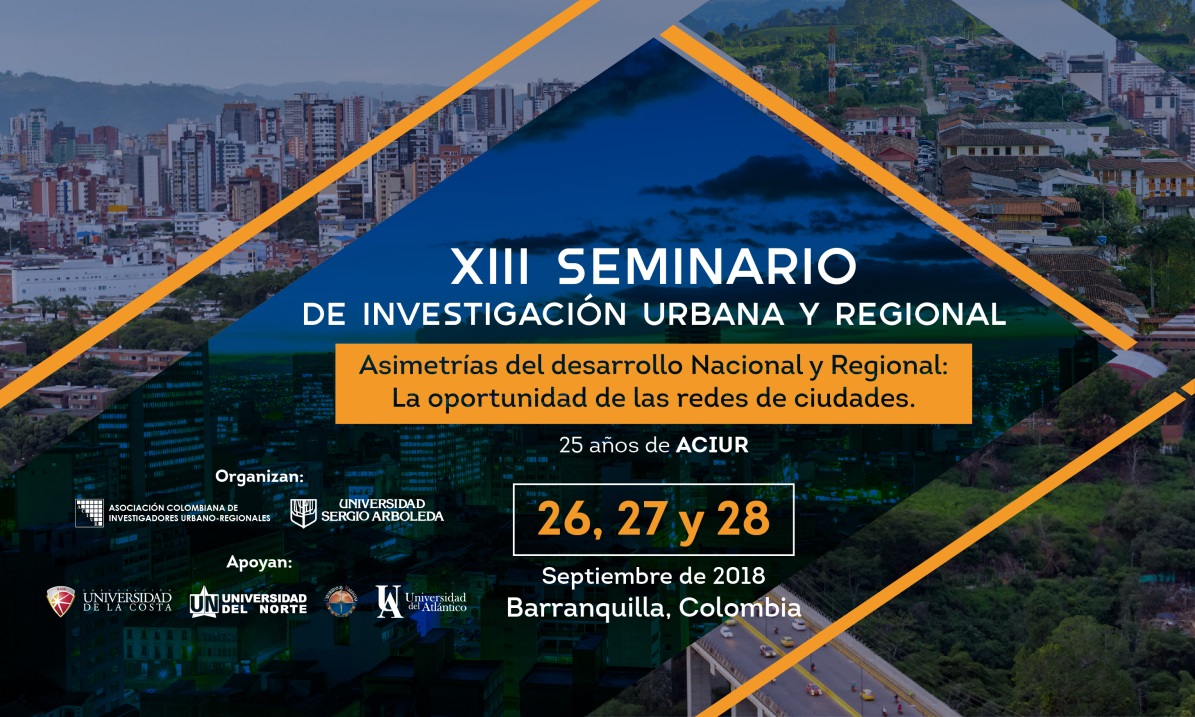 Las políticas de vivienda y los Perímetros de Contención Urbana en México. 
Argüello / Argüelles
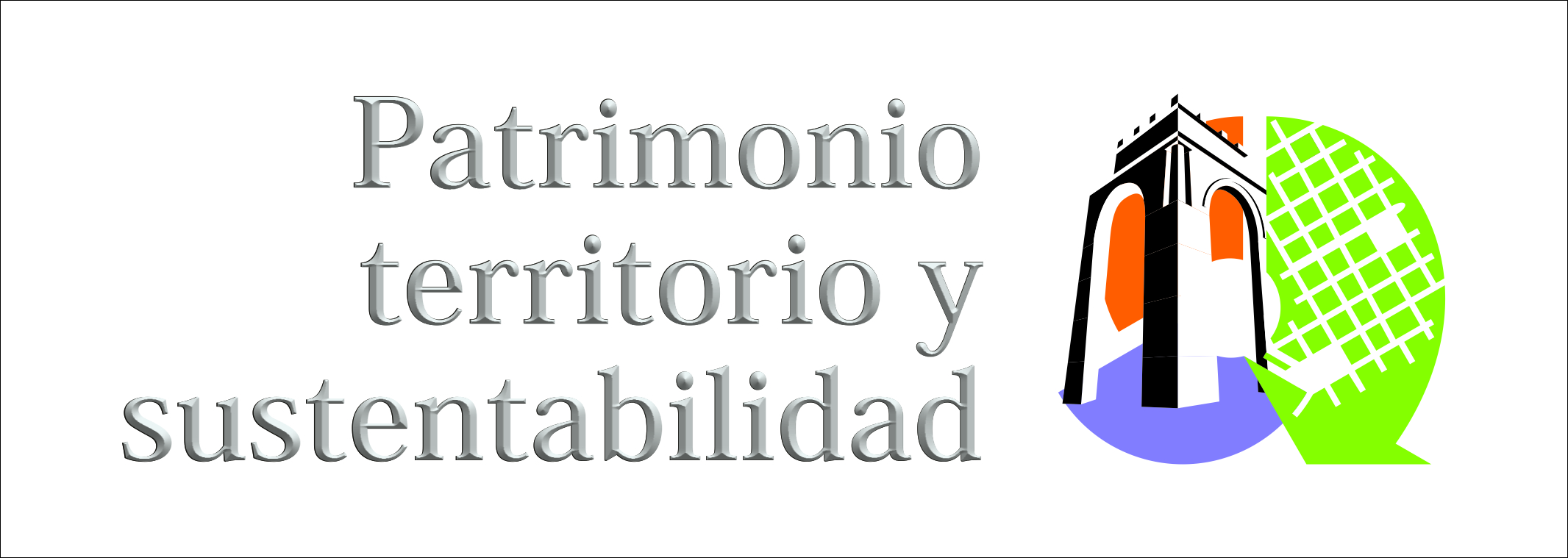 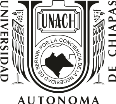 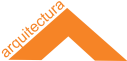 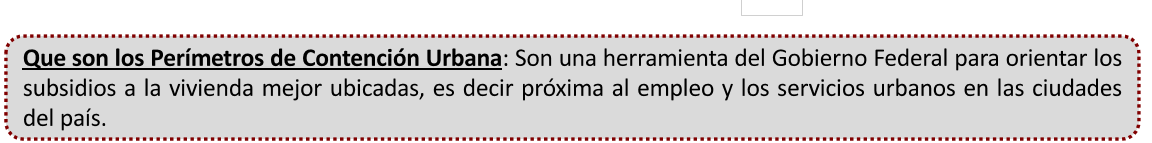 Quedan conformadas por un buffer o envolvente que cubre los contornos U1 y U2
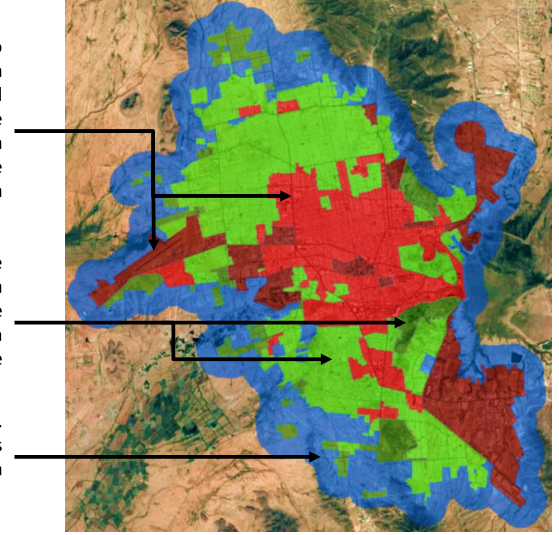 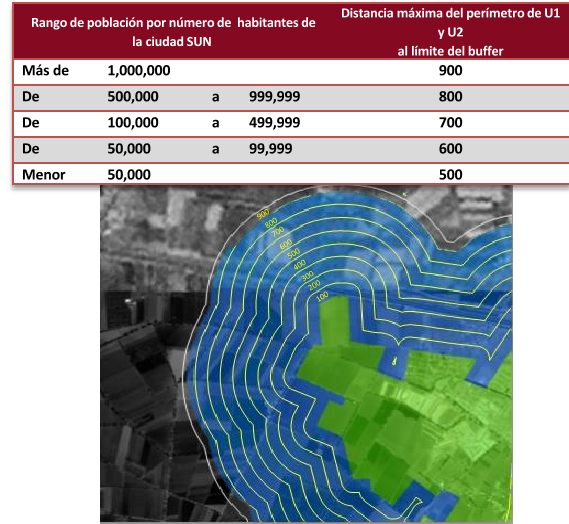 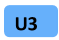 Zonas de Crecimiento Contiguas al Área Urbana Consolidada
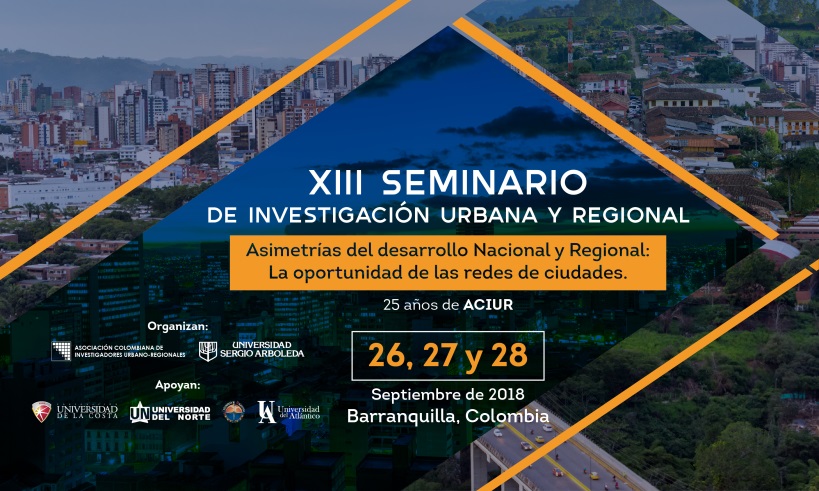 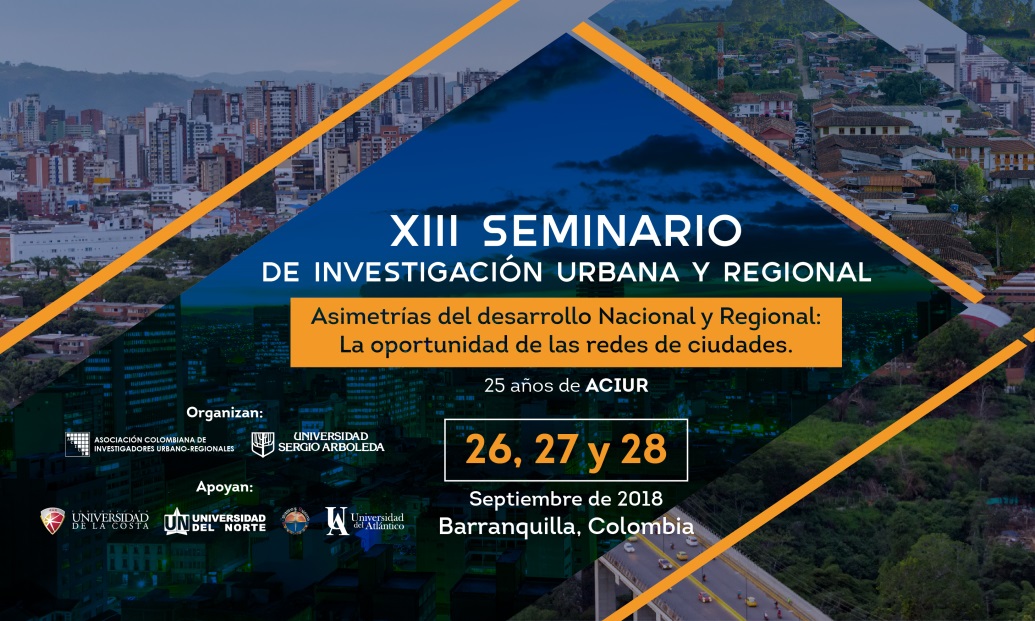 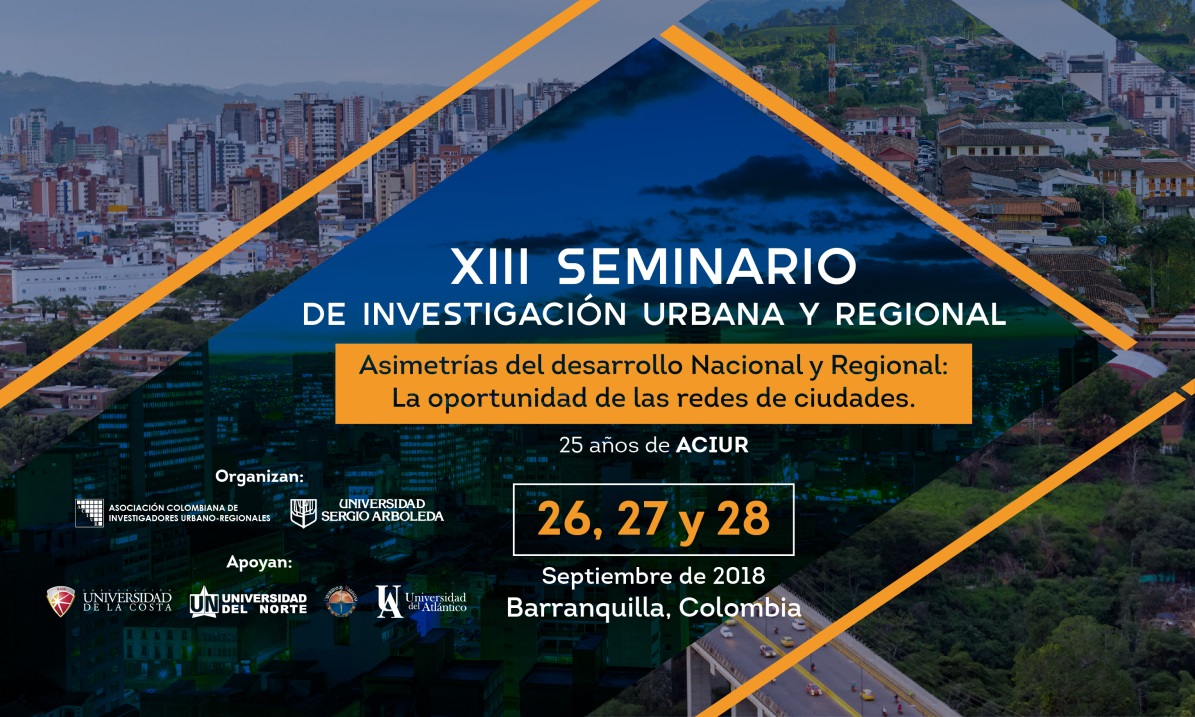 Las políticas de vivienda y los Perímetros de Contención Urbana en México. 
Argüello / Argüelles
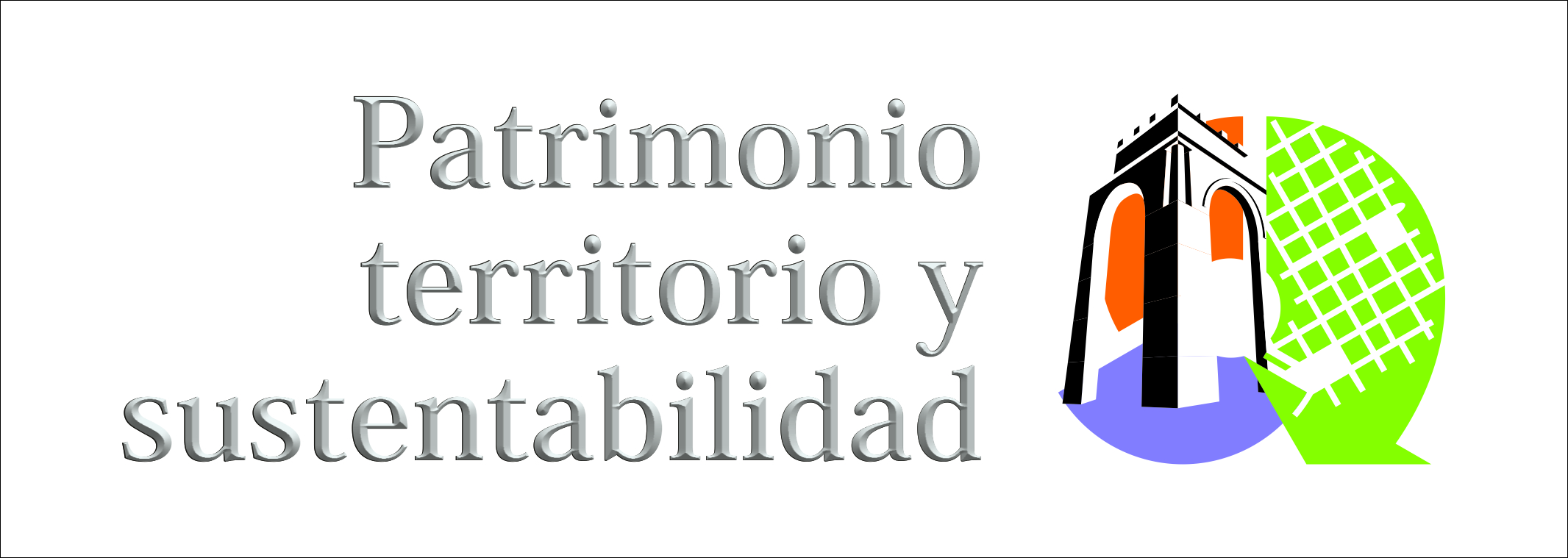 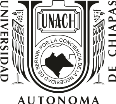 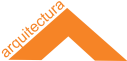 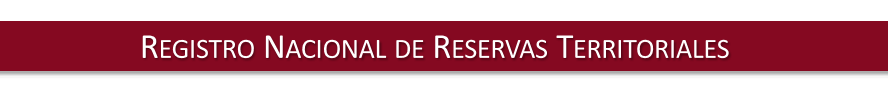 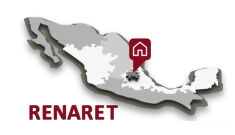 Grado de desarrollo de las Reservas territoriales
Antes del 11 de febrero de 2013
R1  Reserva adquirida sin uso habitacional 
R2 Reserva adquirida con uso habitacional 
R3 Reserva adquirida con uso habitacional e inversión en infraestructura y  urbanización 
R4 Reserva adquirida con uso habitacional, urbanizada, con vivienda construida o en construcción
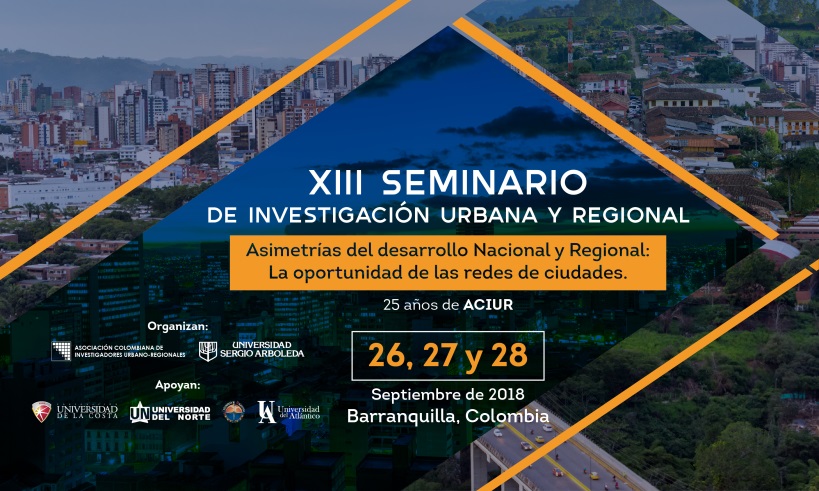 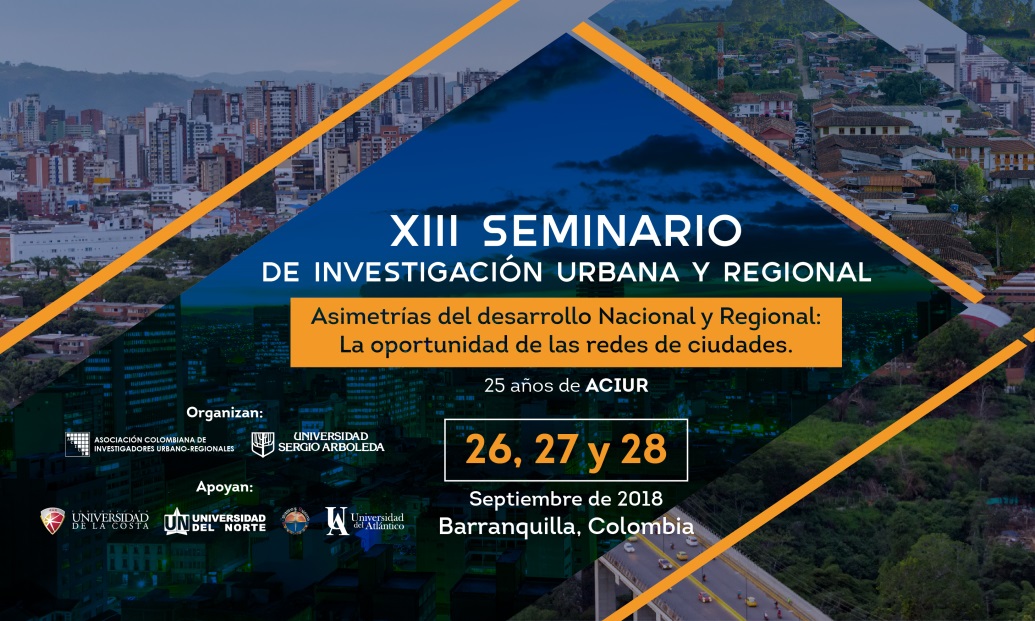 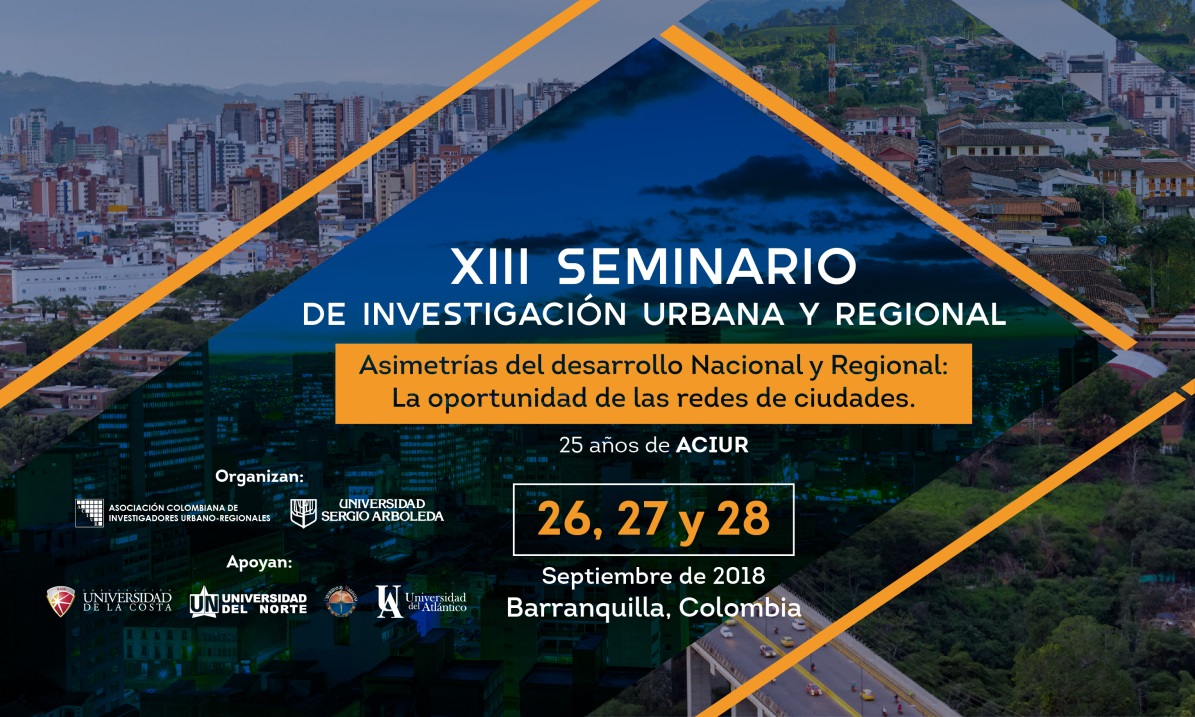 Las políticas de vivienda y los Perímetros de Contención Urbana en México. 
Argüello / Argüelles
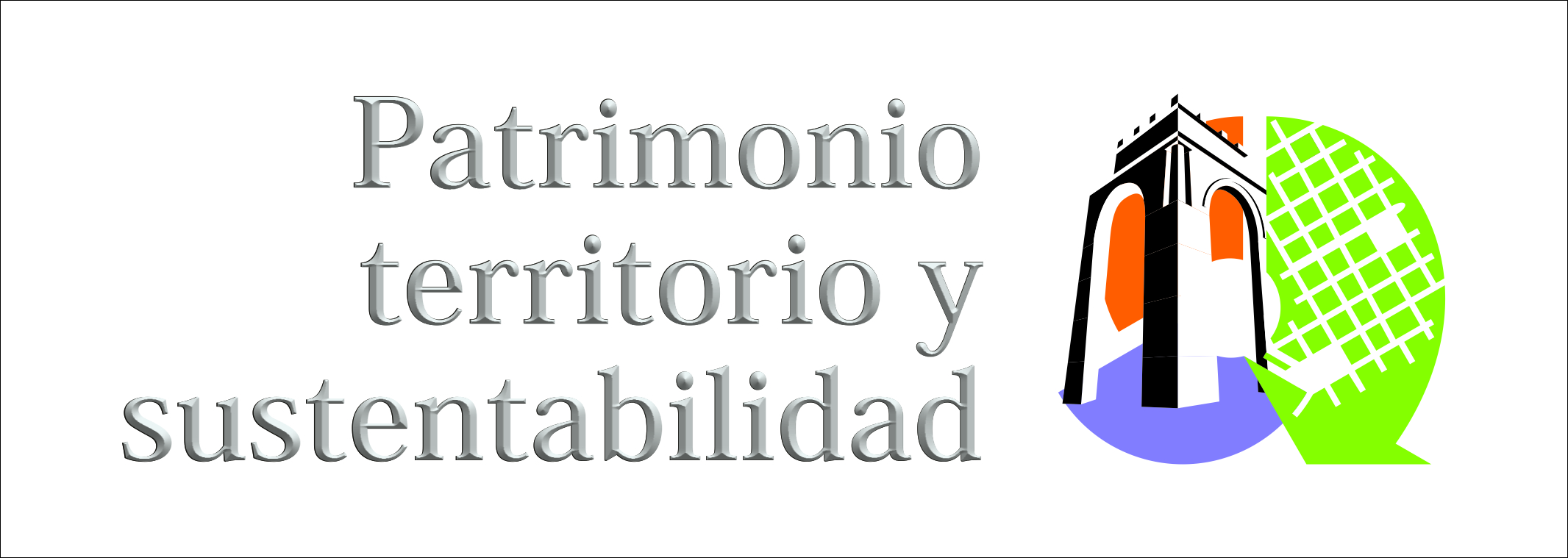 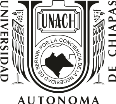 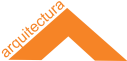 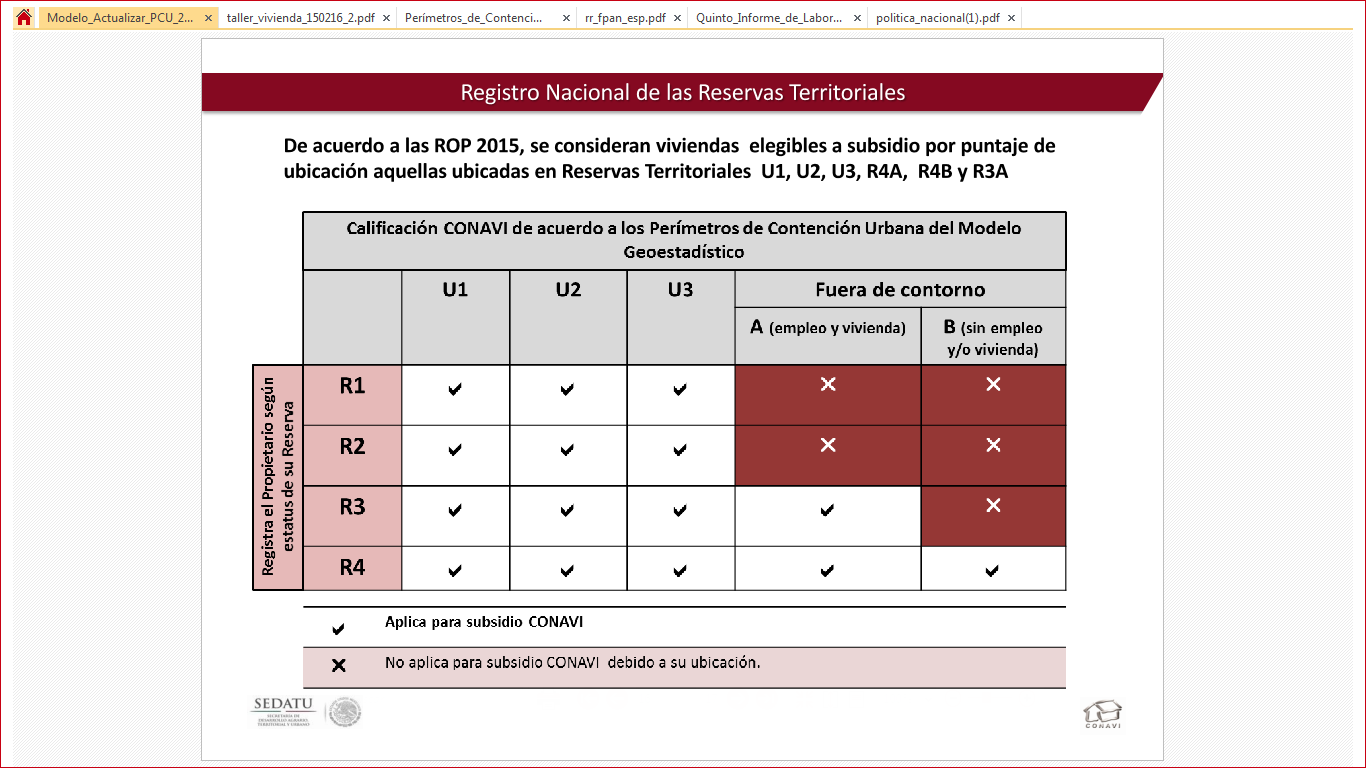 Programa Nacional de Vivienda 2014-2018 (PNV)
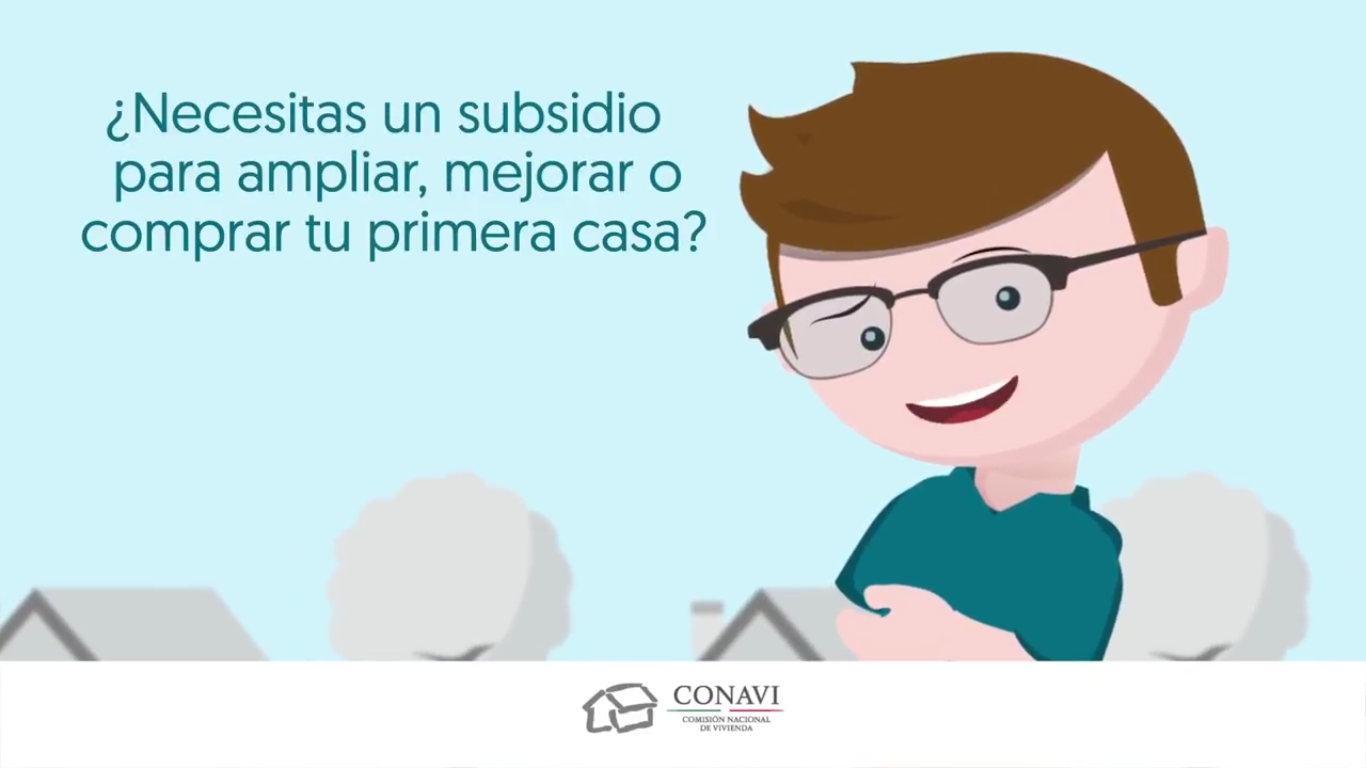 Programa de Acceso al Financiamiento para Soluciones Habitacionales (PASPRAH) 
Programa de Apoyo a la Vivienda (PAV)
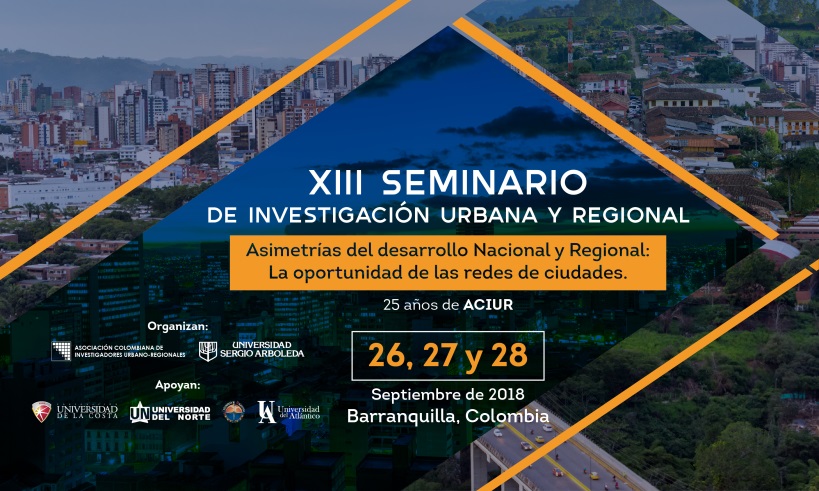 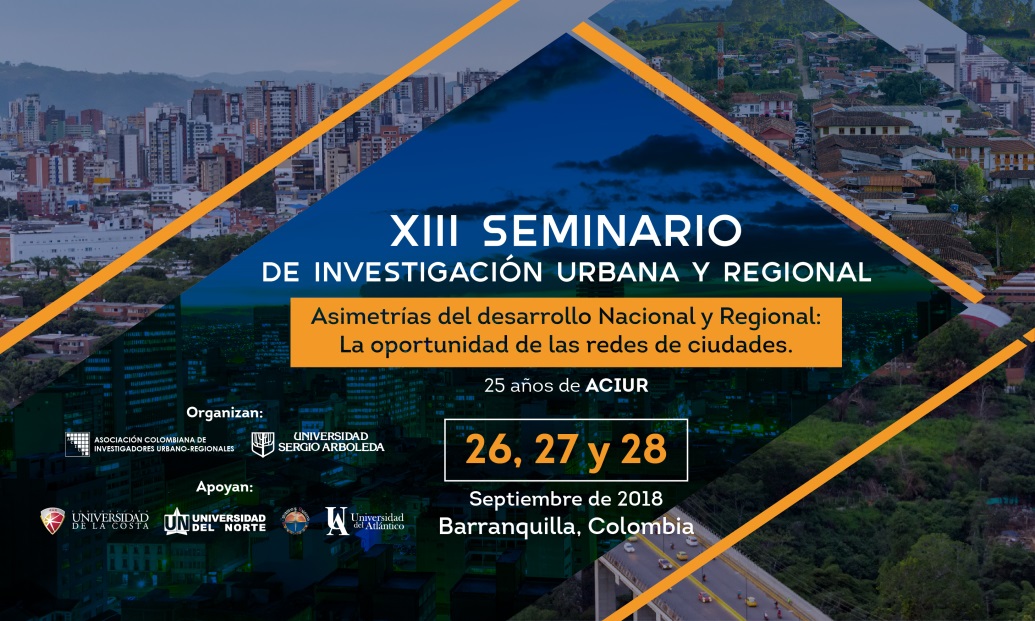 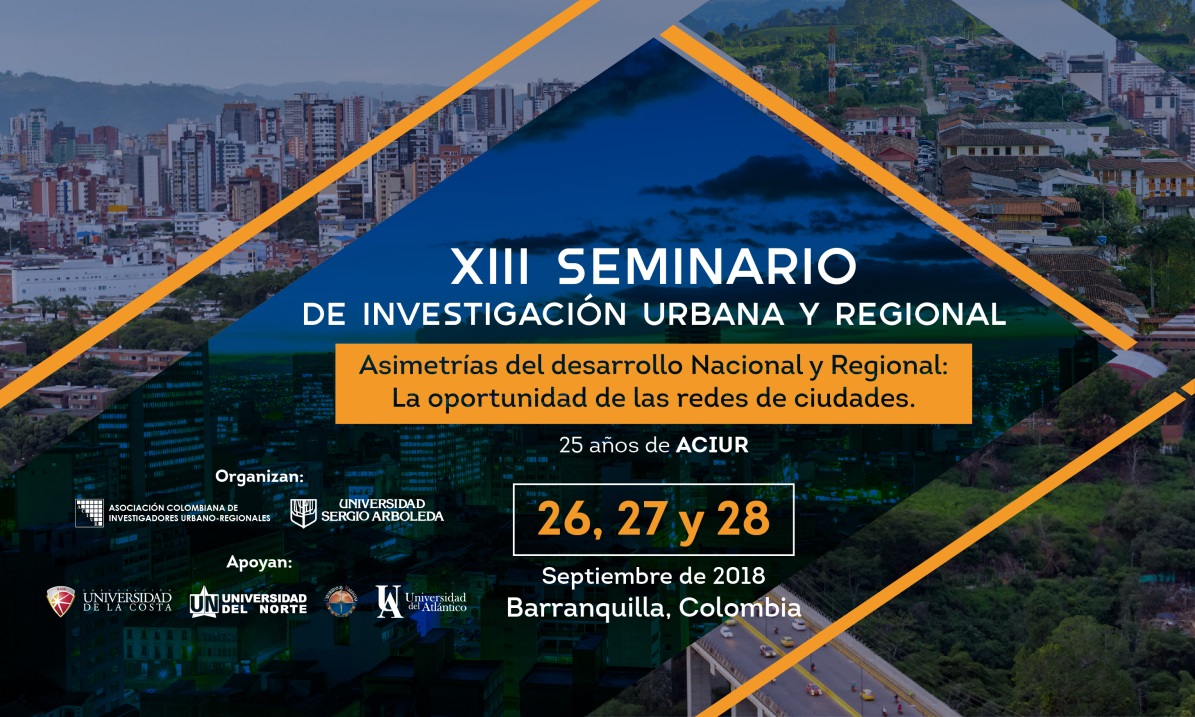 Las políticas de vivienda y los Perímetros de Contención Urbana en México. 
Argüello / Argüelles
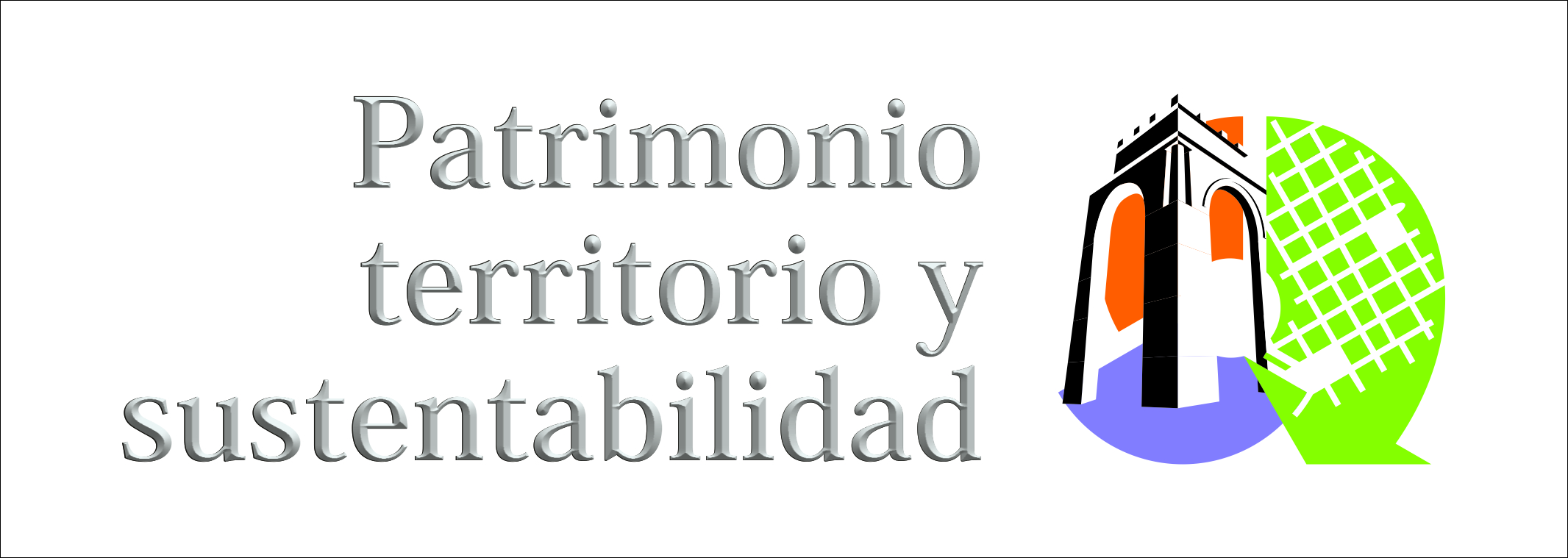 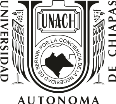 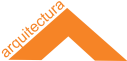 Las Reglas de Operación del Programa (ROP) de los programas PAFSH y PAV especifican como requisito acreditar la posesión legal del predio, no incluyen la compra de terreno.
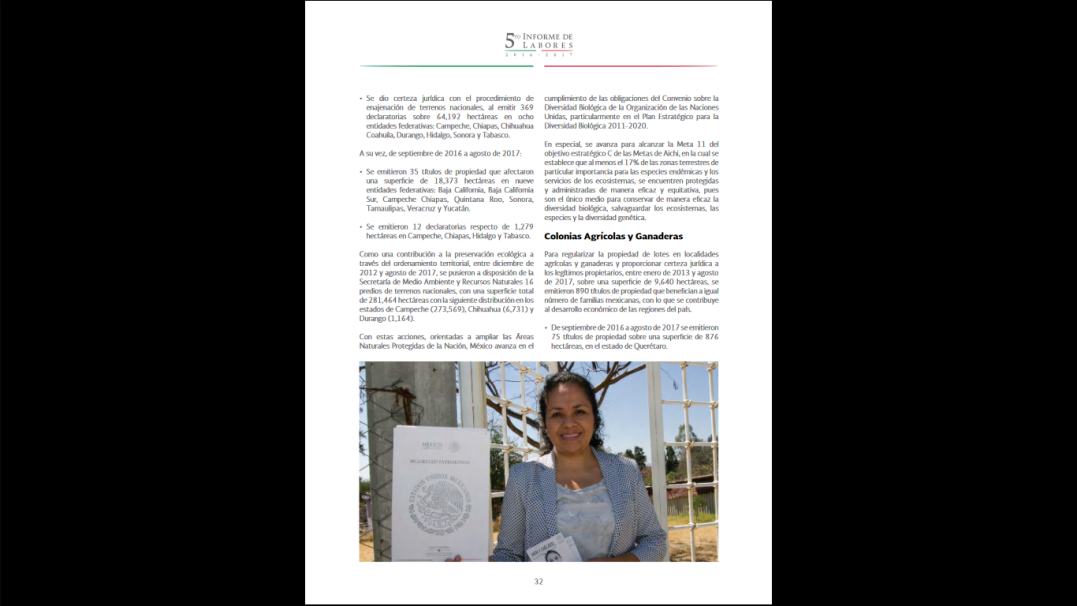 PASPRAH
 PAV
≠
Programa para  Regularizar Asentamientos Humanos Irregulares (PASPRAH)
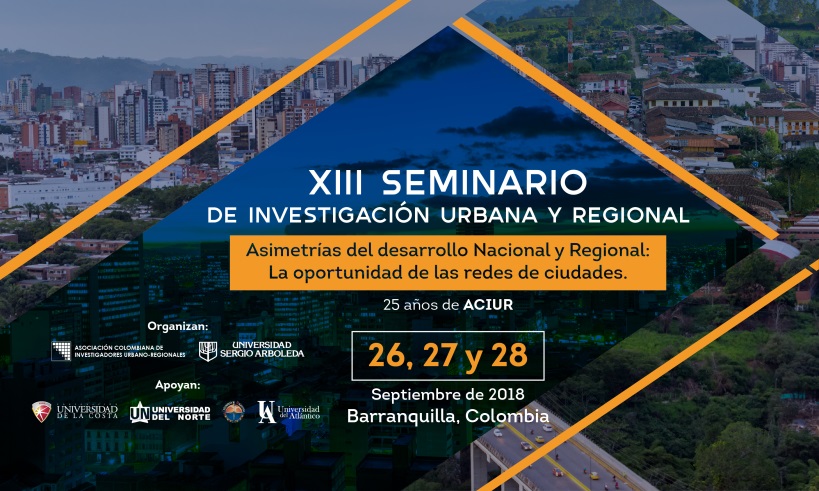 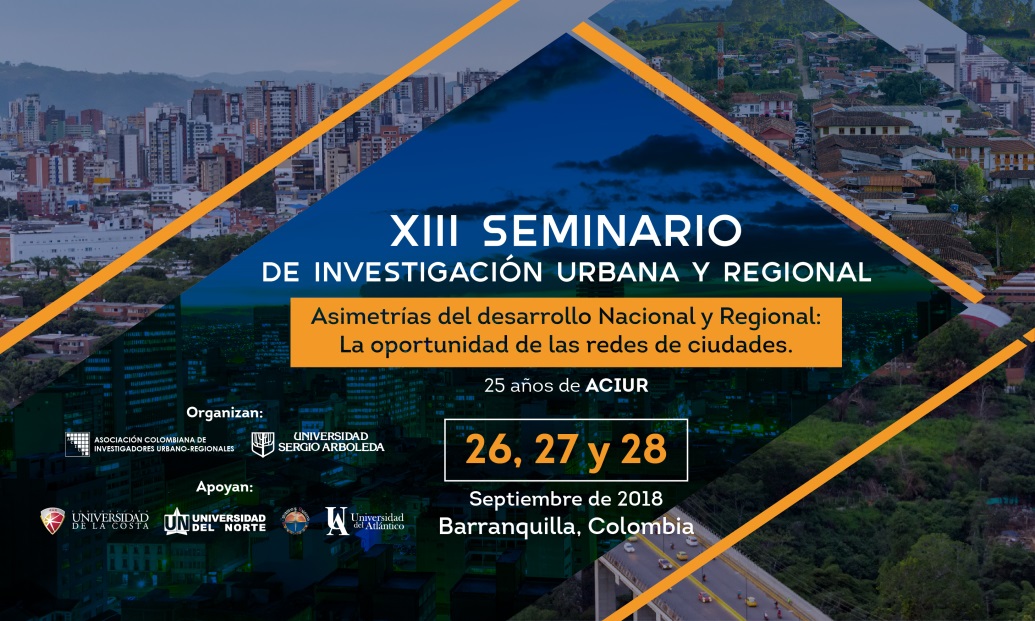 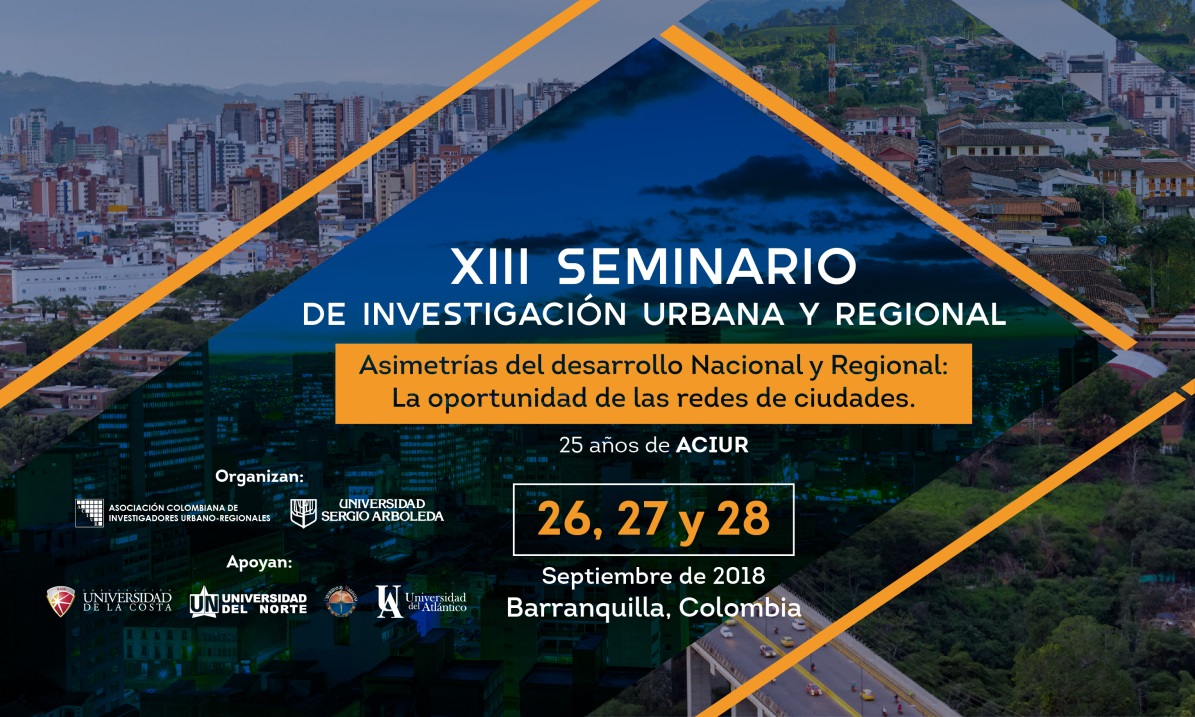 Las políticas de vivienda y los Perímetros de Contención Urbana en México. 
Argüello / Argüelles
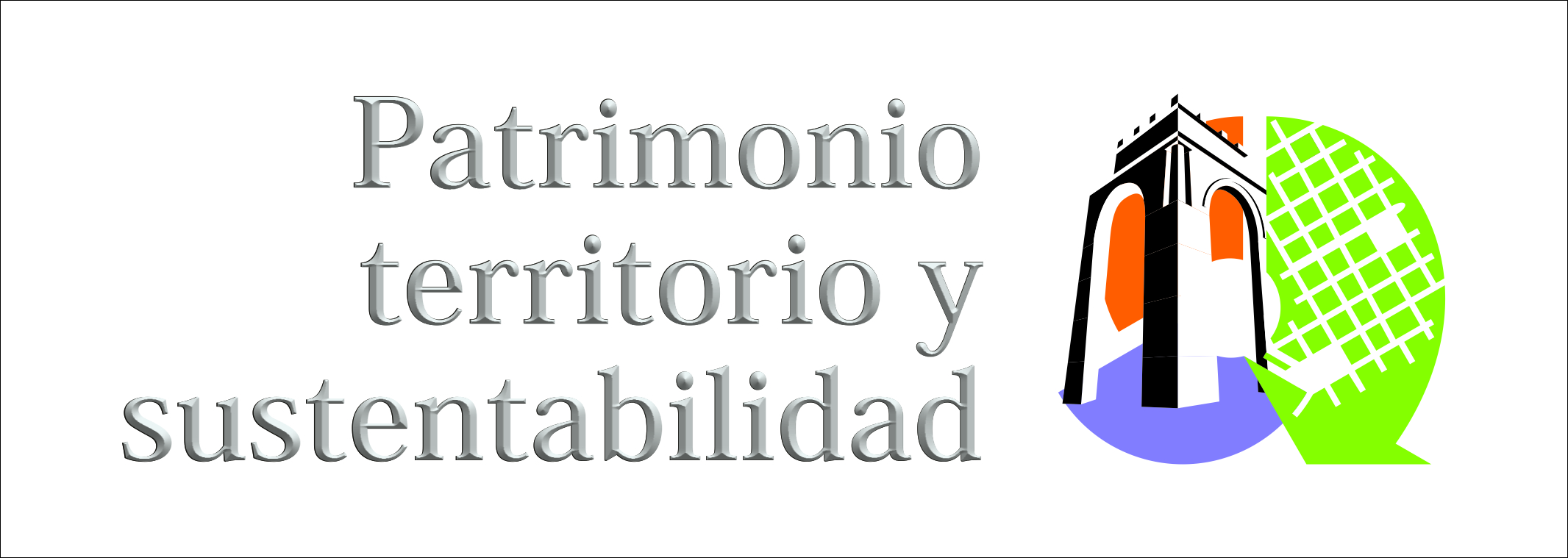 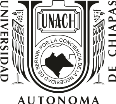 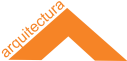 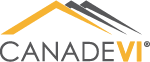 Cámara Nacional de la Industria de Desarrollo y Promoción de Vivienda
Los procesos para la ejecución de los programas de la PNV evidencian que se persigue el logro de economías a escala, fortaleciendo el sector formal organizado de los constructores y el promocional privado que garantizan indicadores macroeconómicos de cifras favorables al crecimiento de la economía mexicana mediante el incremento de la captación de renta
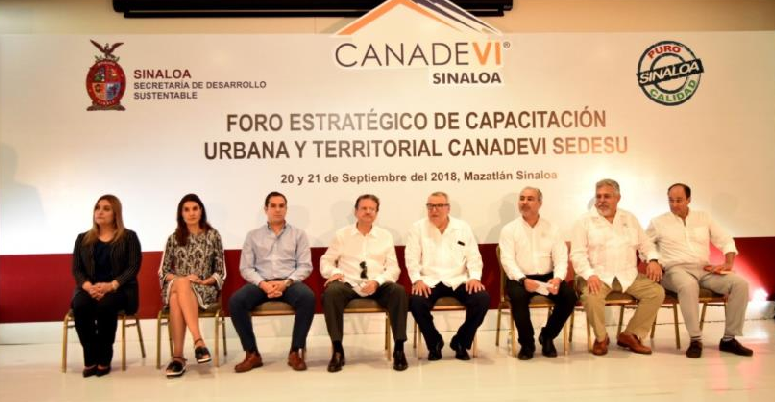 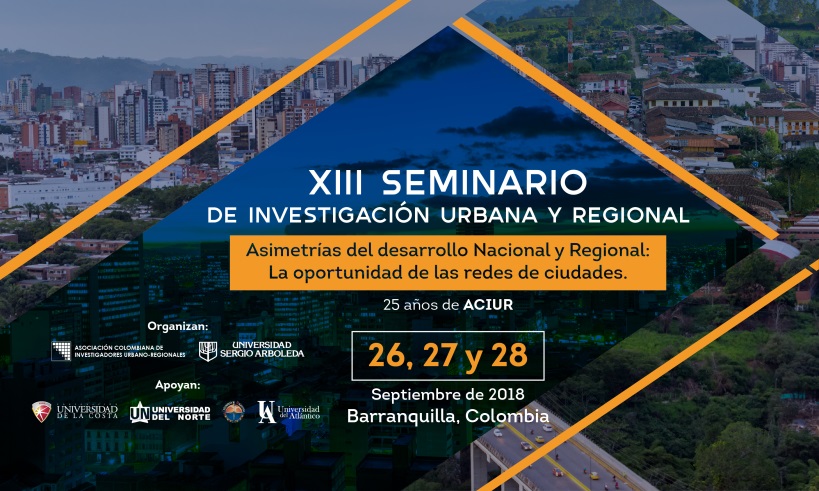 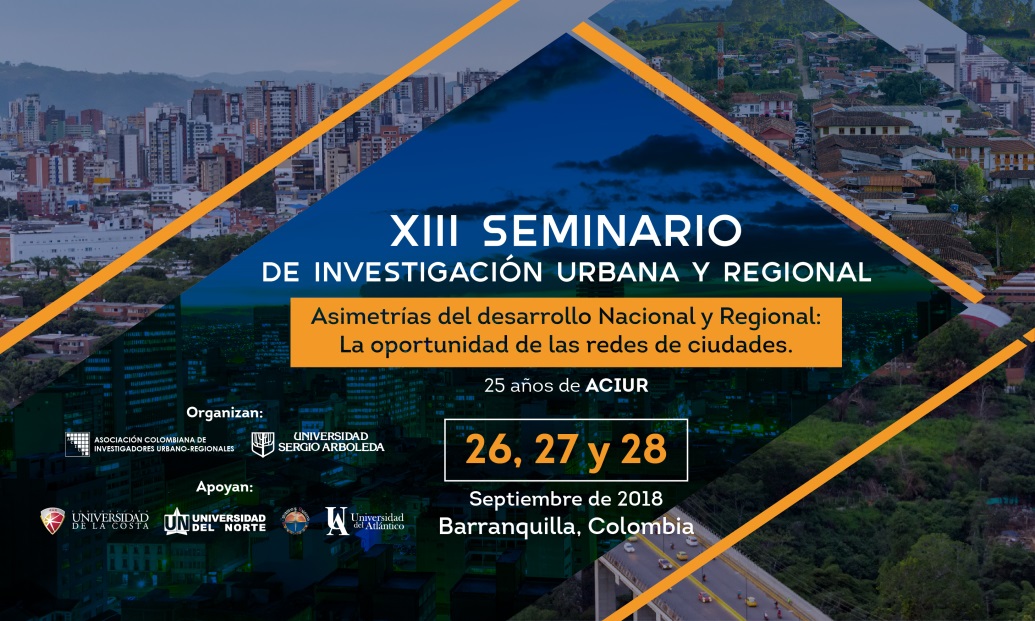 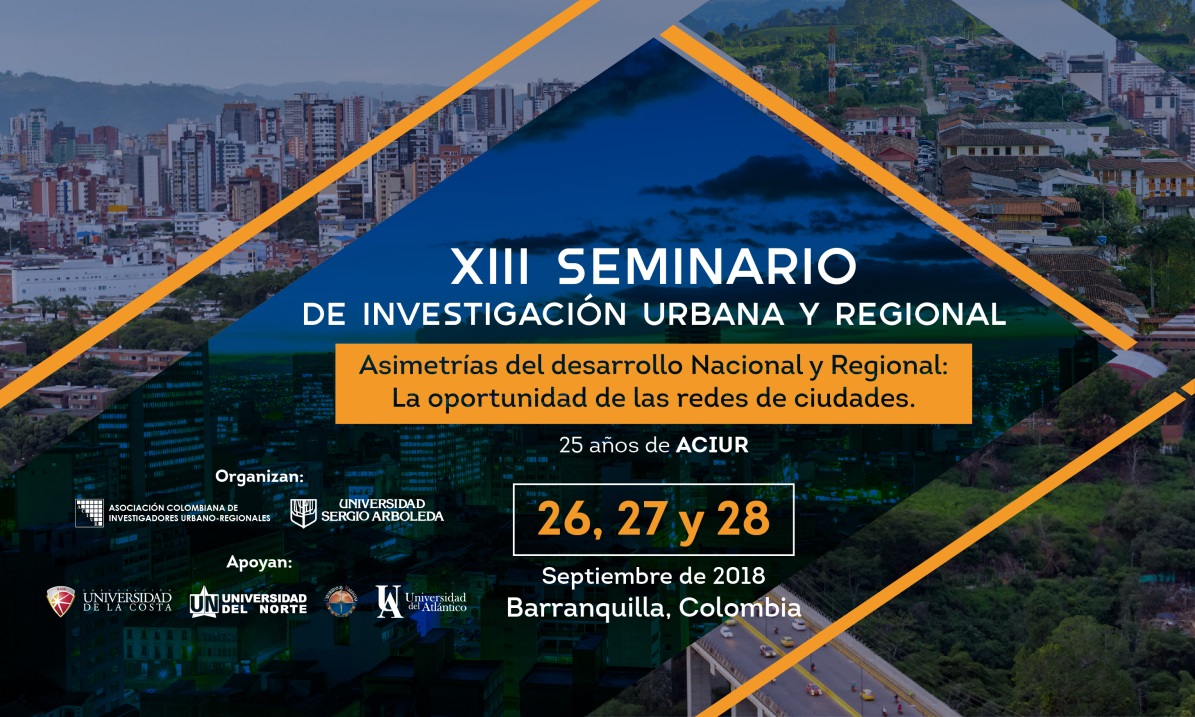 Las políticas de vivienda y los Perímetros de Contención Urbana en México. 
Argüello / Argüelles
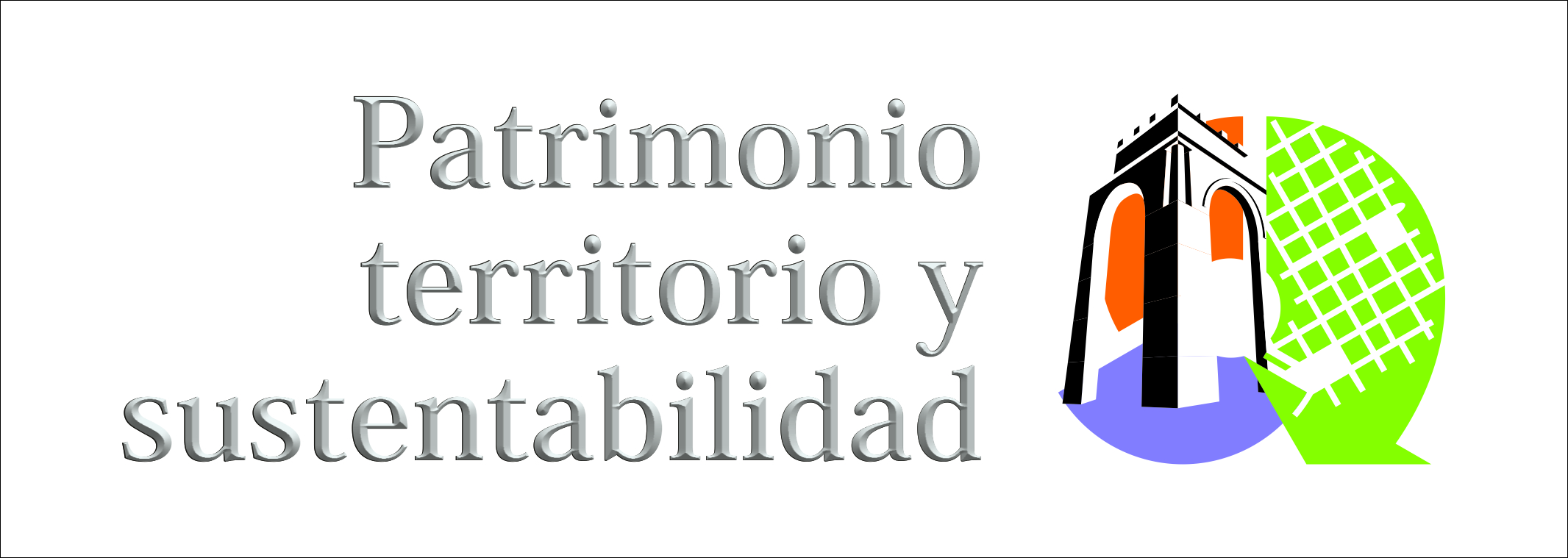 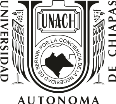 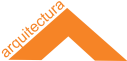 Los Sistemas de Información Geográfica (SIG)  en el Registro Único de Vivienda (RUV), e n el Sistema Nacional de Información e Indicadores de Vivienda (SNIIV), los Perímetros de Consolidación Urbana y el Registro Nacional de Reservas Territoriales (RENARET); con datos del INEGI, SEMARNAT y atlas de Riesgos. Pero aun no incluye los Registros Públicos de la Propiedad (RPP) ni información de catastro.
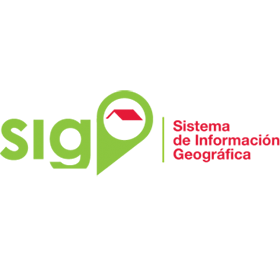 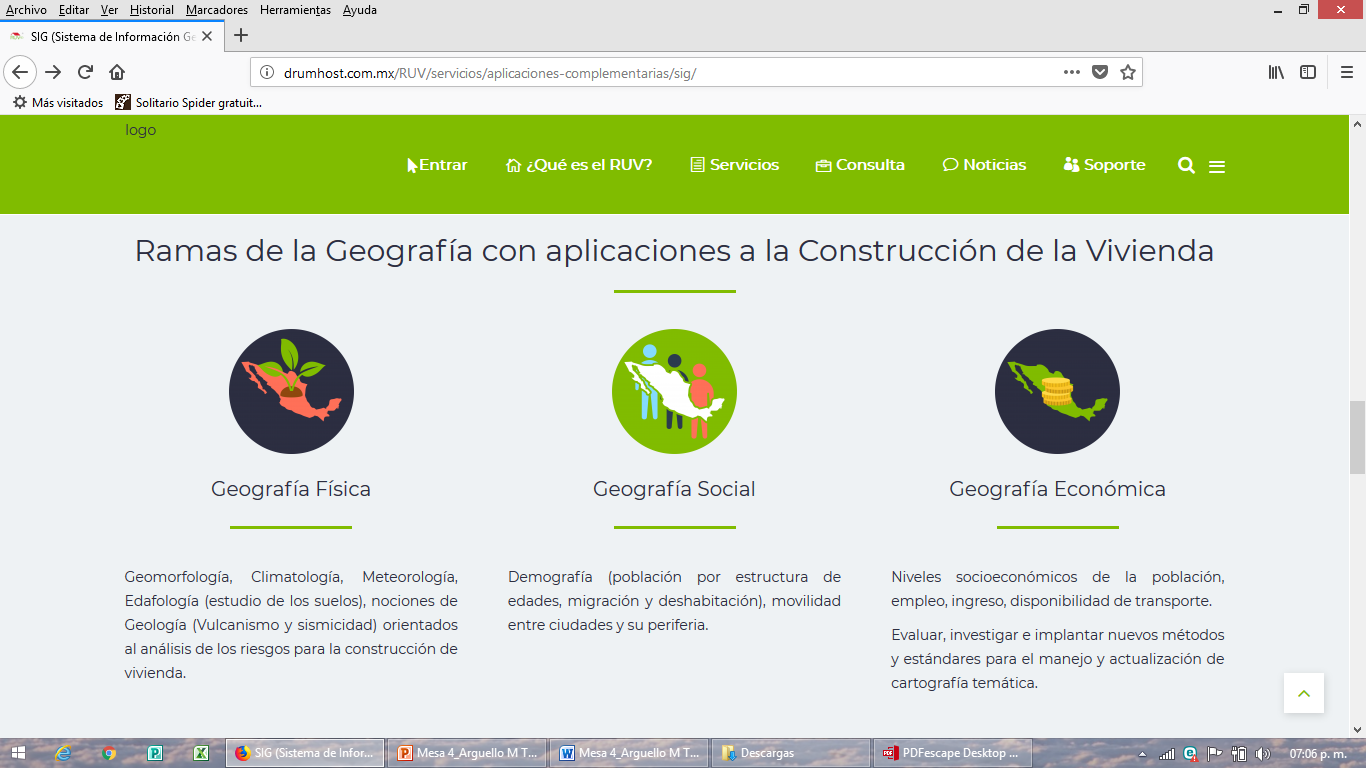 No se incluyen los planes de desarrollo urbano que están desvinculados de cualquier tipo de sistema de información.
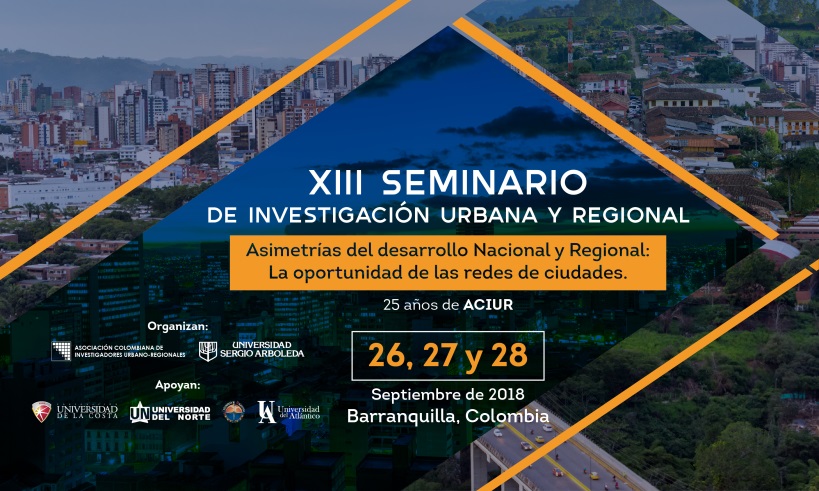 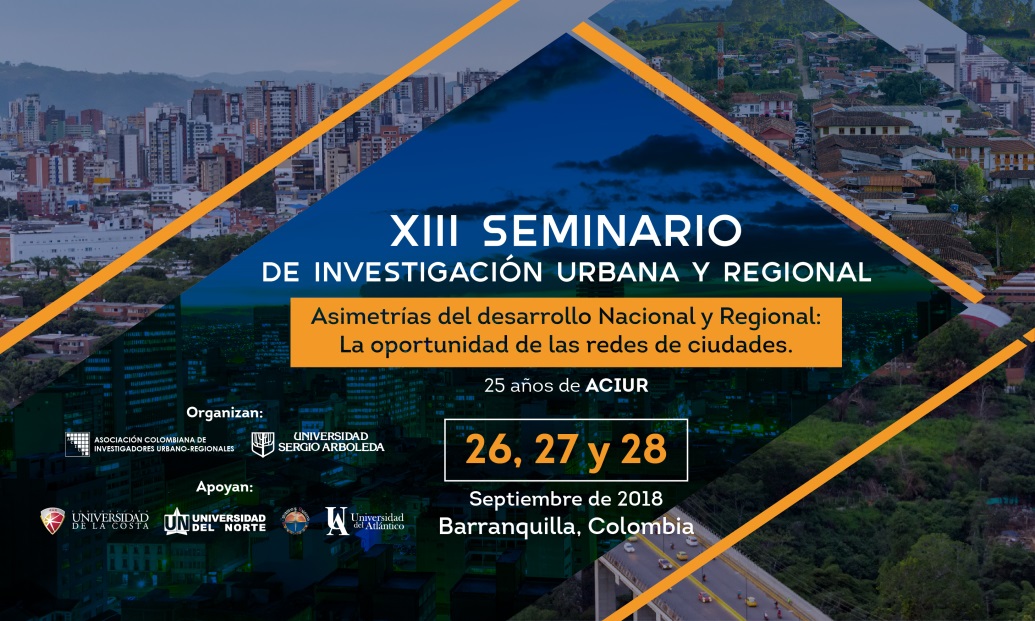 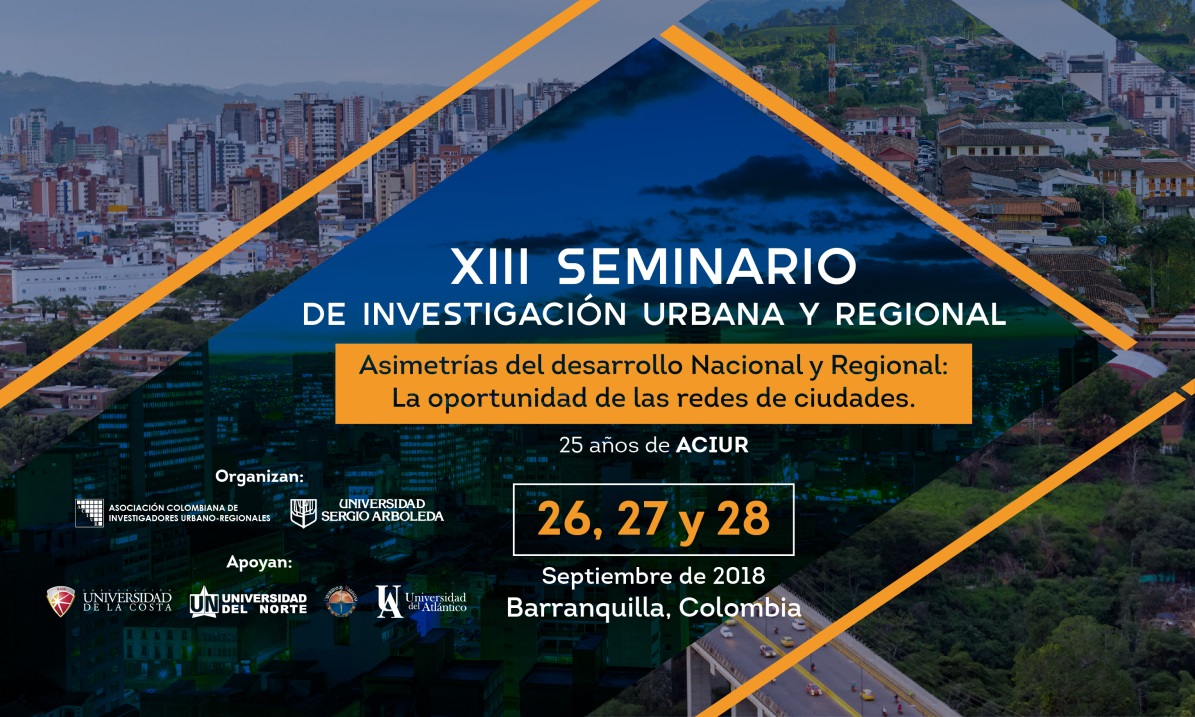 Las políticas de vivienda y los Perímetros de Contención Urbana en México. 
Argüello / Argüelles
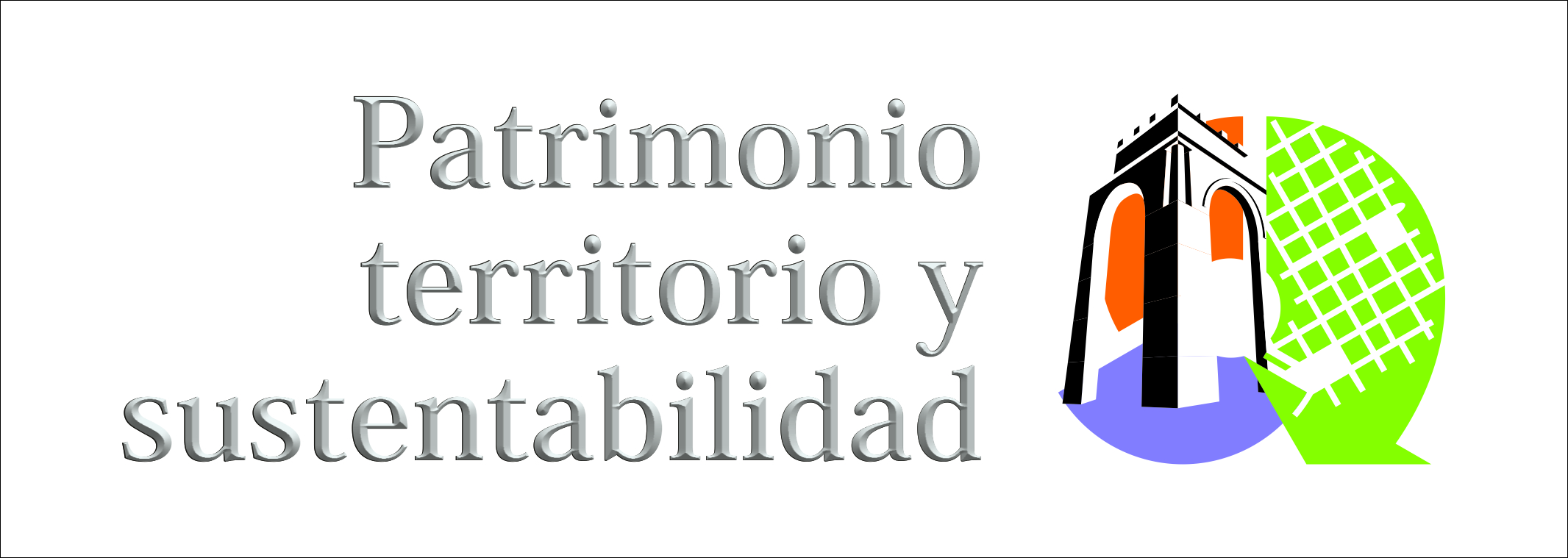 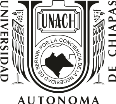 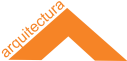 Las responsabilidades de diseño y ordenamiento urbano y vivienda es delegada a los municipios, que están obligados a seguir lo establecido en la Ley General de Asentamientos Humanos (LGAH), la Ley de Vivienda y la Ley general del Equilibrio Ecológico y la Protección al Ambiente (LGEEPA), en la elaboración de planes de desarrollo urbano municipales.
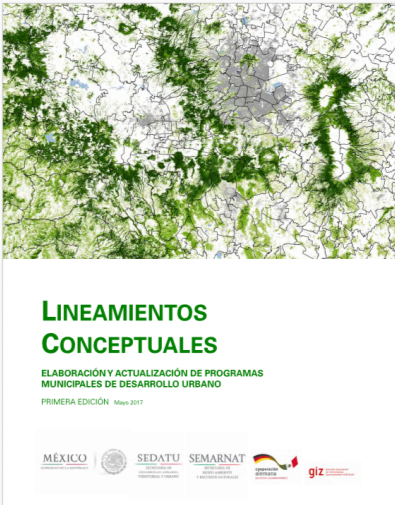 Nueva Metodología para la Elaboración y Actualización de los Programas Municipales de Desarrollo Urbano (PMDU)
https://www.gob.mx/nuevaagendaurbana/articulos/nueva-metodologia-para-la-elaboracion-y-actualizacion-de-pmdu
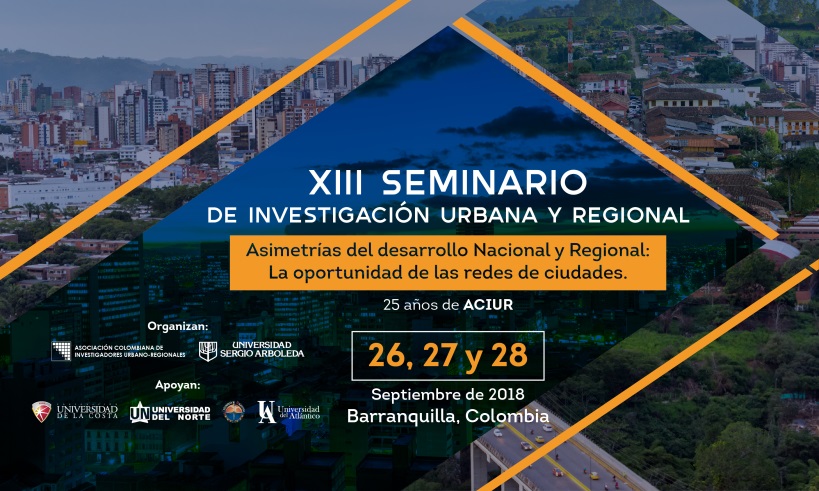 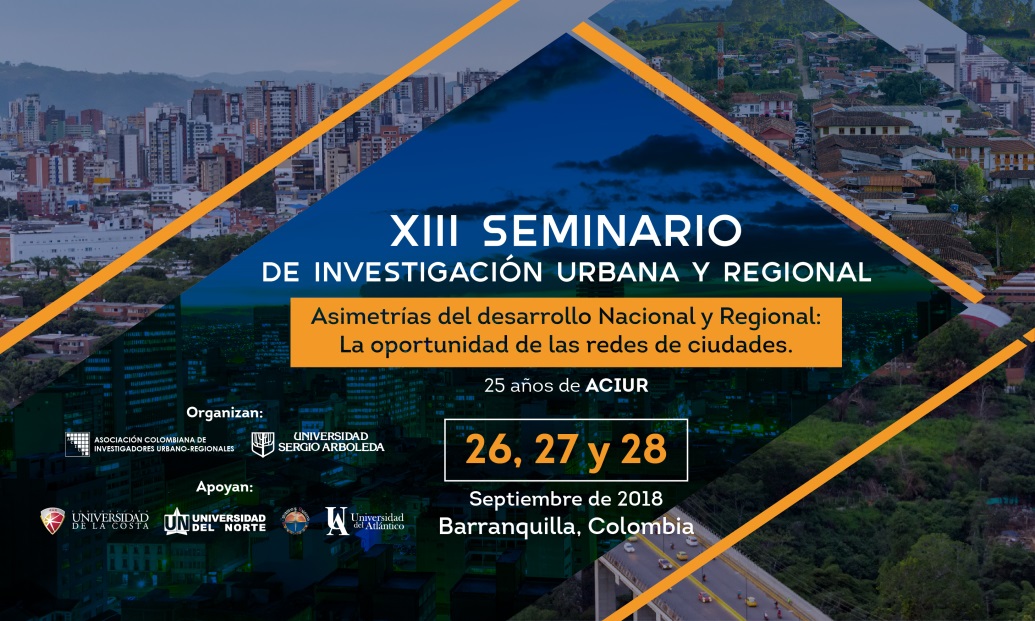 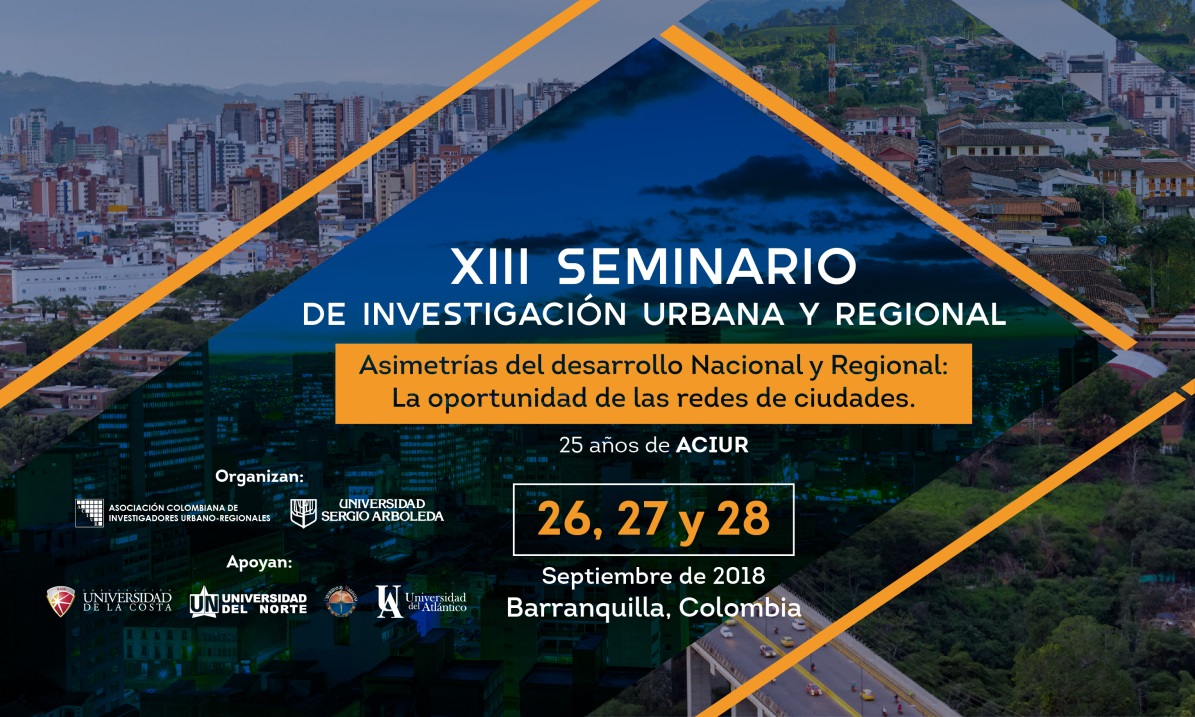 Las políticas de vivienda y los Perímetros de Contención Urbana en México. 
Argüello / Argüelles
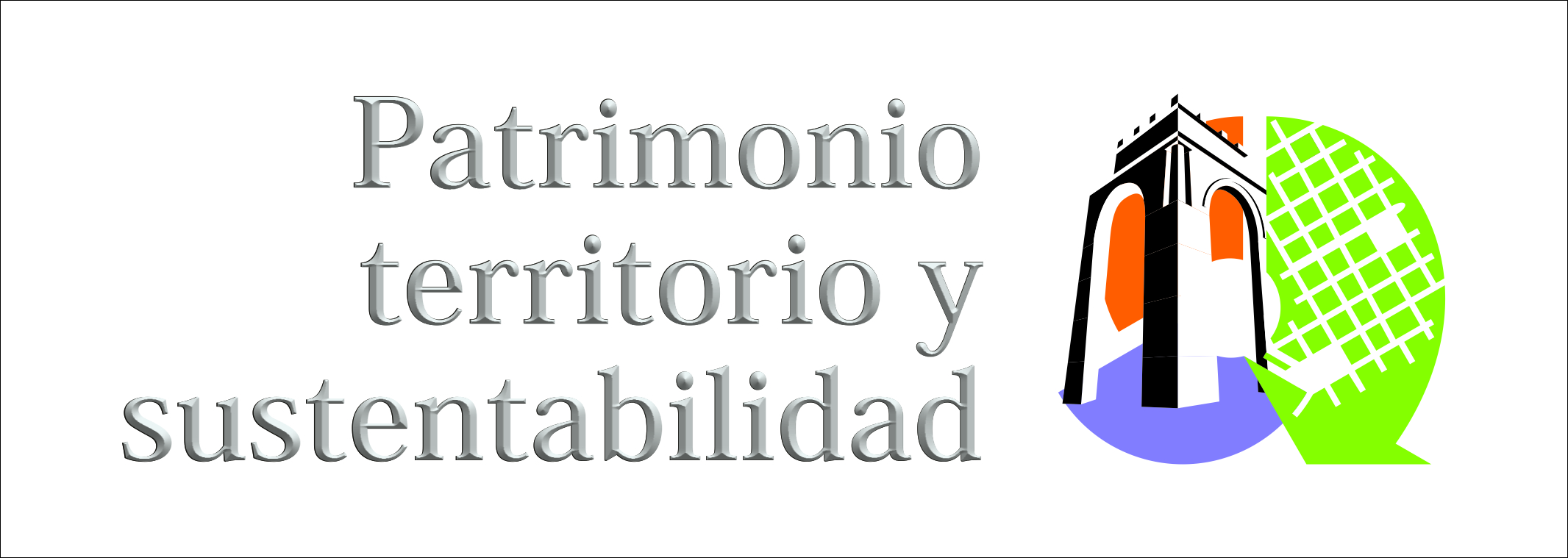 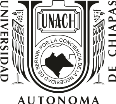 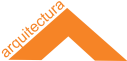 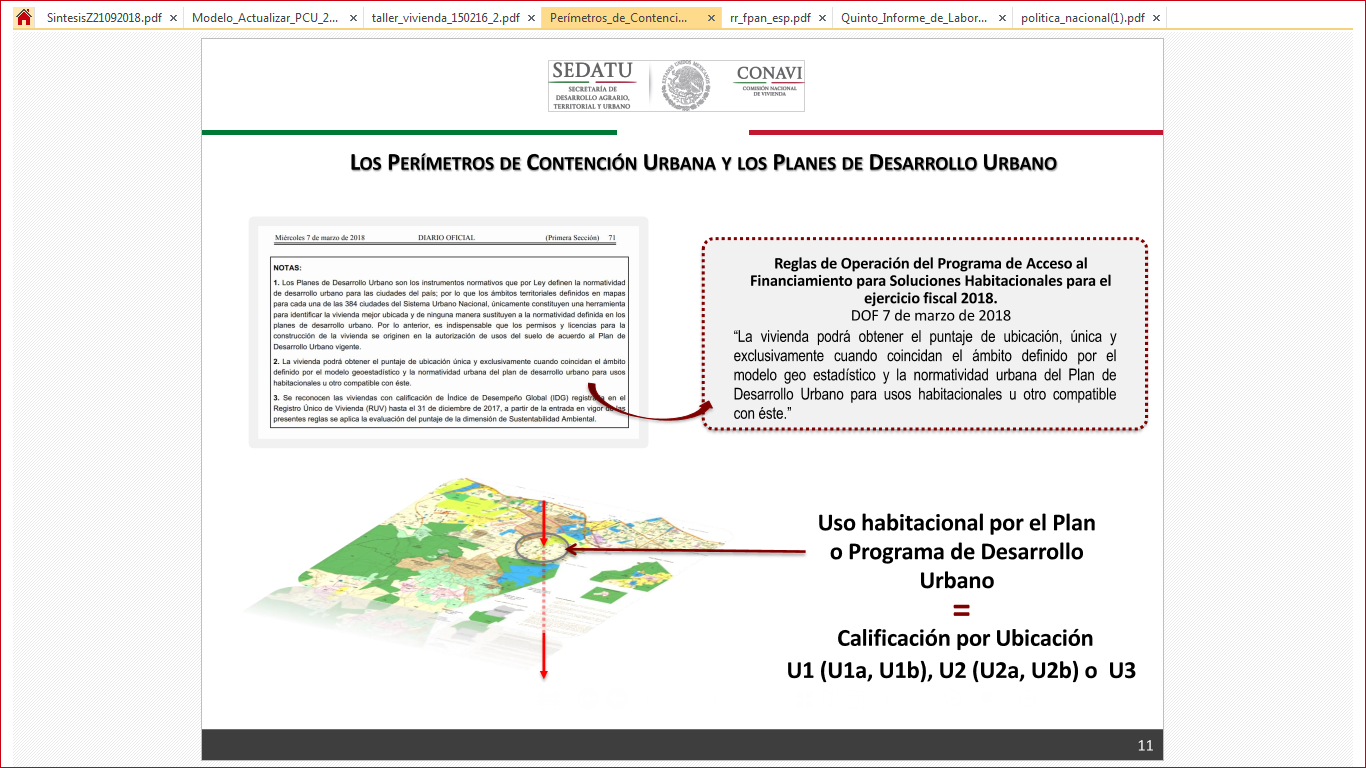 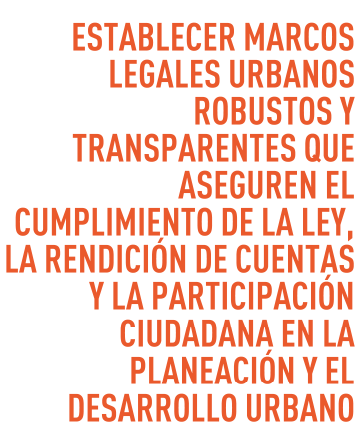 ONU-Hábitat señala que el requisito principal implica que solo con una fuerte voluntad política, lineamientos sólidos y reglamentaciones apropiadas, los países y sus ciudades podrán proporcionar una vivienda apropiada para todos, reduciendo el crecimiento de asentamientos precarios y garantizando un desarrollo urbano sustentable.
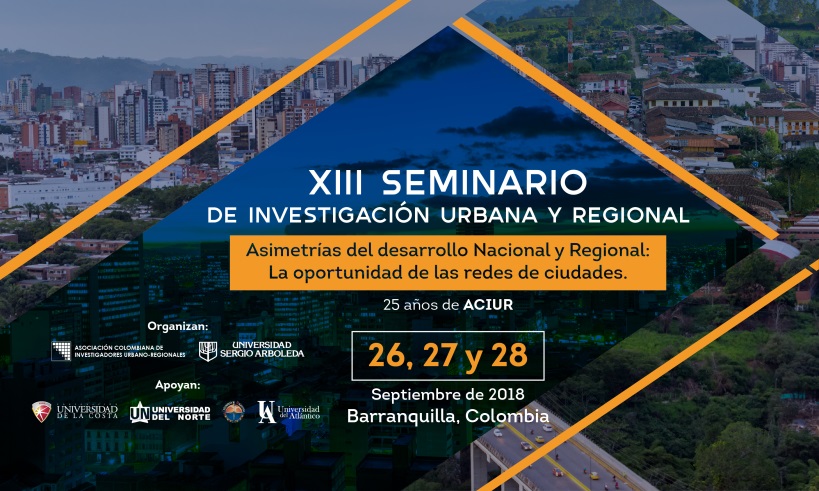 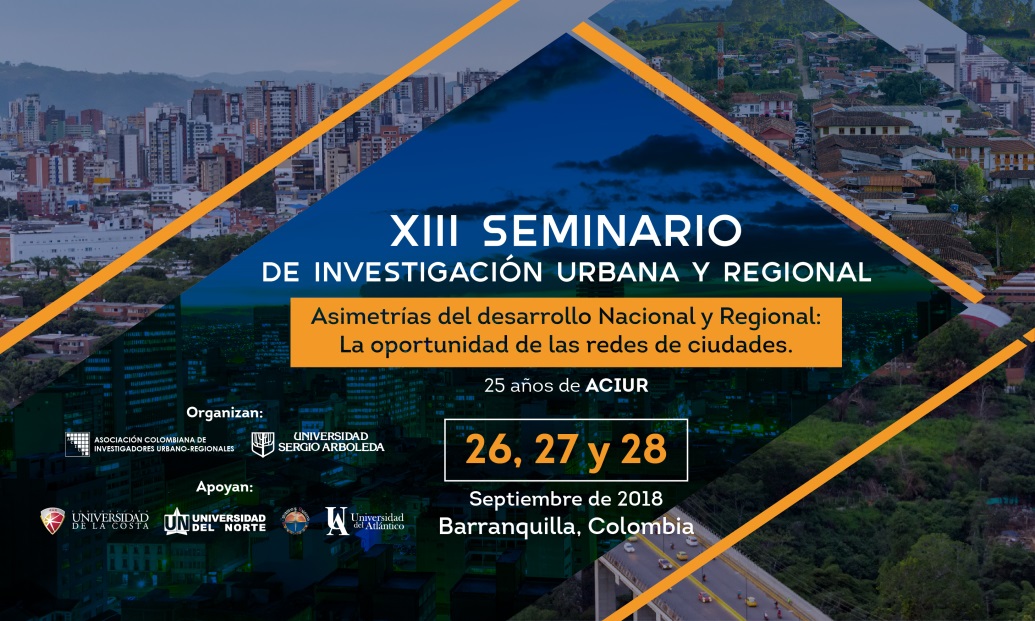 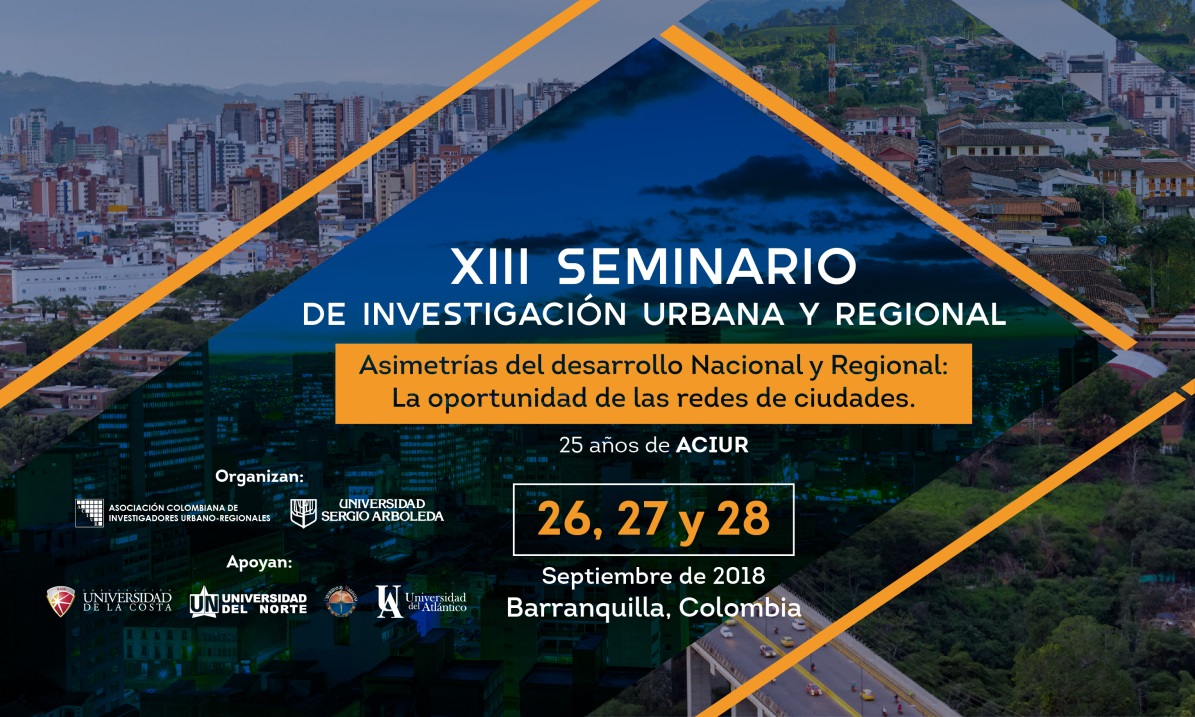 Las políticas de vivienda y los Perímetros de Contención Urbana en México. 
Argüello / Argüelles
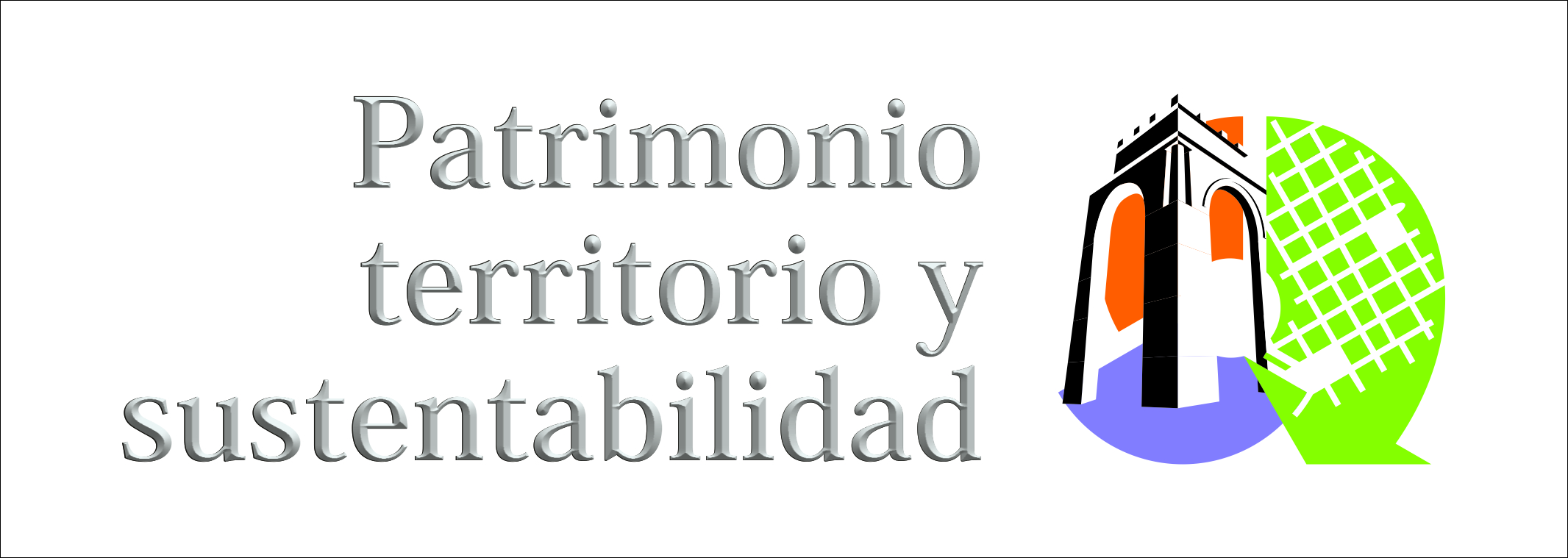 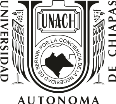 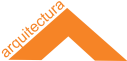